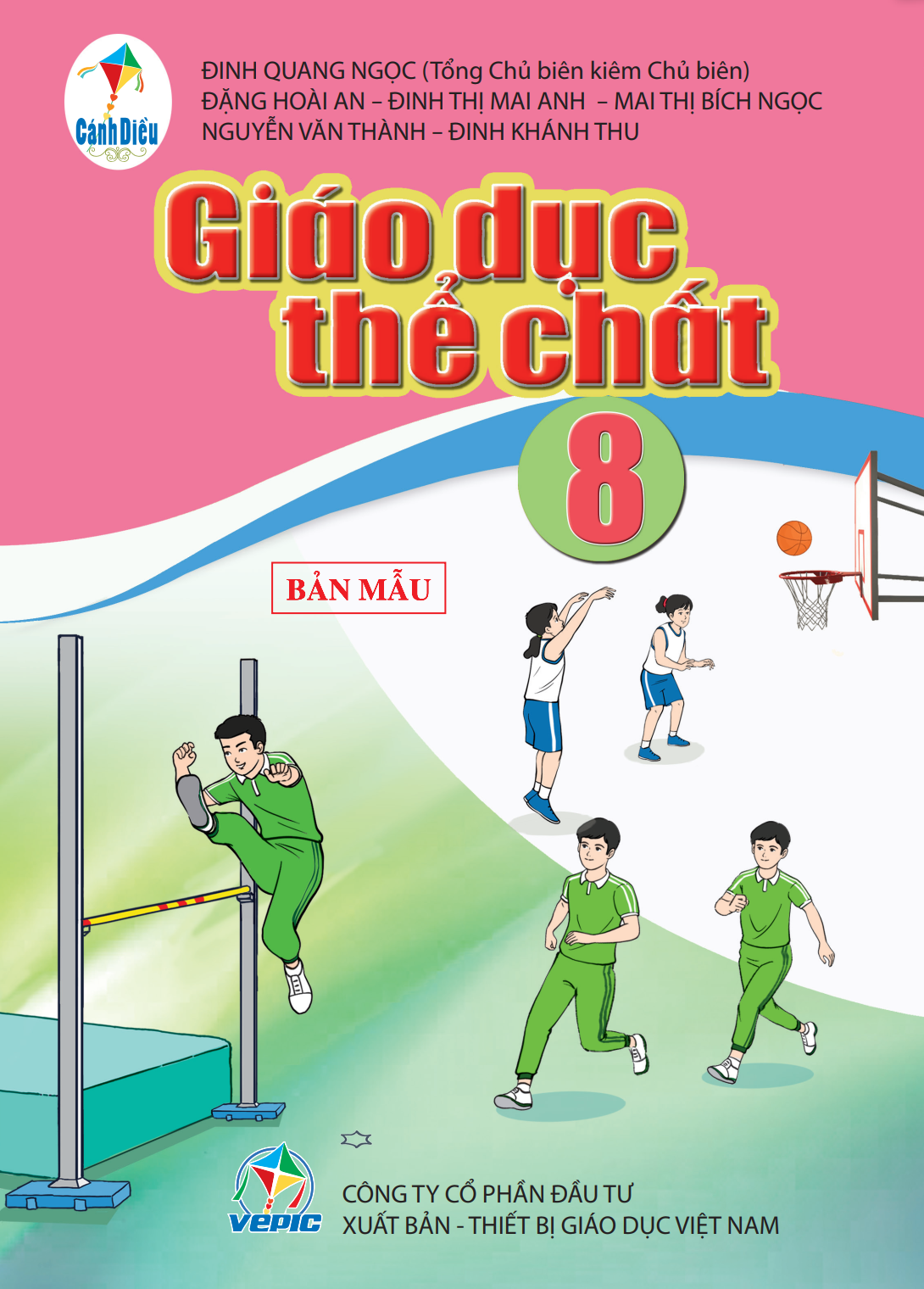 TẬP HUẤN
BỒI DƯỠNG GIÁO VIÊN SỬ DỤNG
SÁCH GIÁO KHOA GIÁO DỤC THỂ CHẤT 8
TCB, CB: PGS.TS. Đinh Quang Ngọc
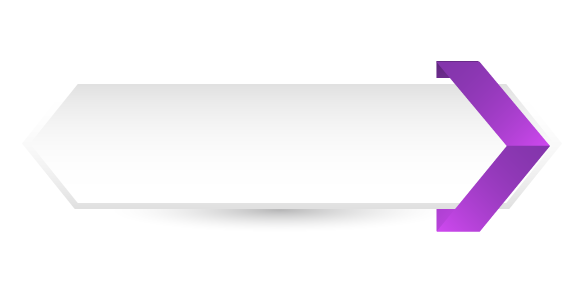 1
2
5
4
3
Phương pháp biên soạn kế hoạch bài dạy
Giới thiệu về chương trình GDTC cấp THCS
Giới thiệu hệ thống tài liệu tham khảo
Xem video giáo án mẫu + Thảo luận
Giới thiệu sách giáo khoa GDTC 8 - Cánh diều
NỘI DUNG
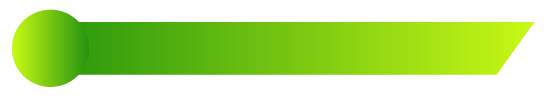 GIỚI THIỆU CHUNG
1
THÔNG TIN
ĐỘI NGŨ TÁC GIẢ THAM GIA BIÊN SOẠN
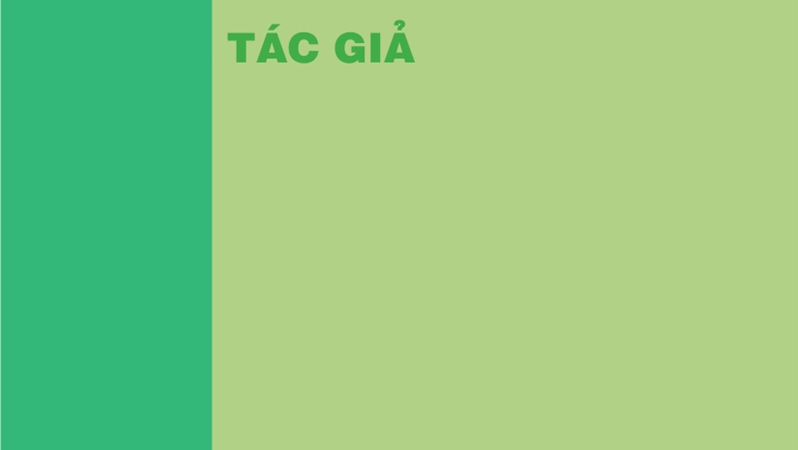 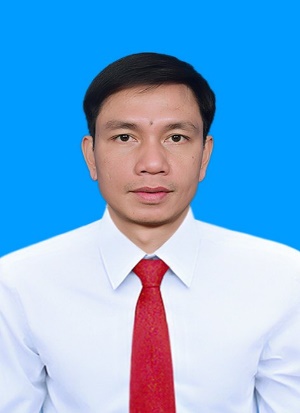 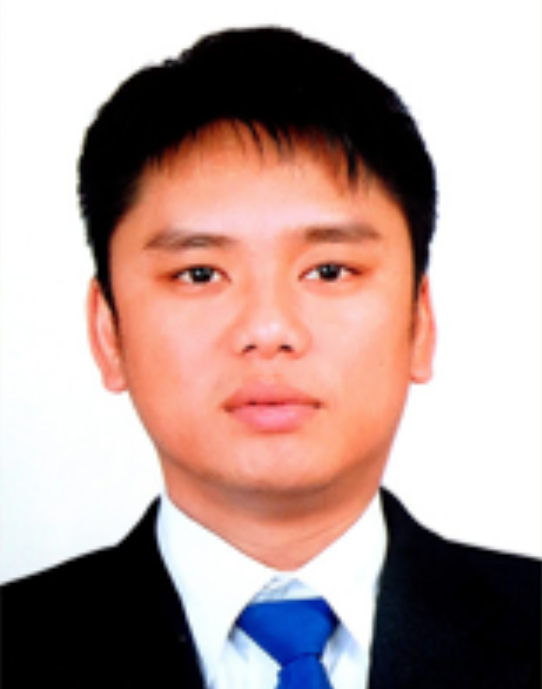 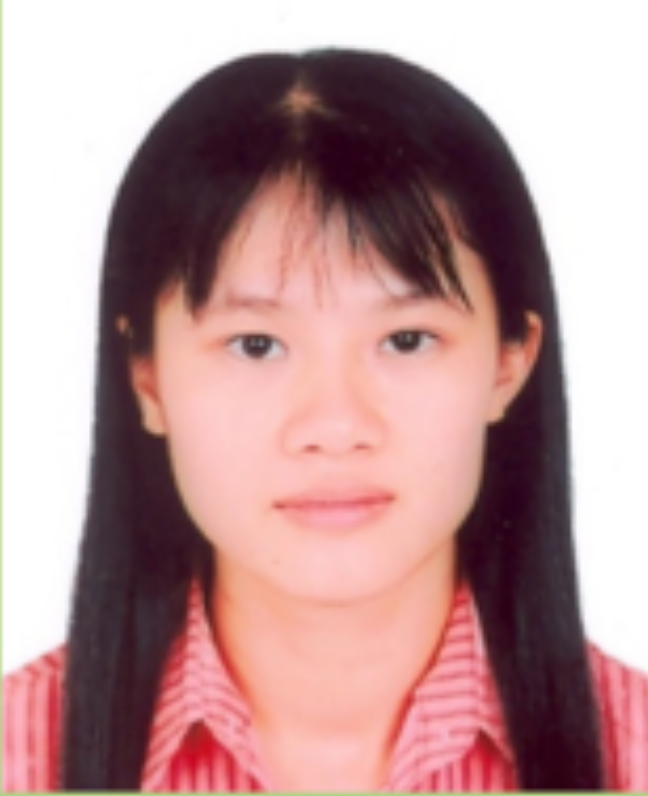 TS. NGUYỄN VĂN THÀNH
PGS.TS. ĐINH QUANG NGỌC
(TỔNG CHỦ BIÊN, CHỦ BIÊN)
TS. MAI THỊ BÍCH NGỌC
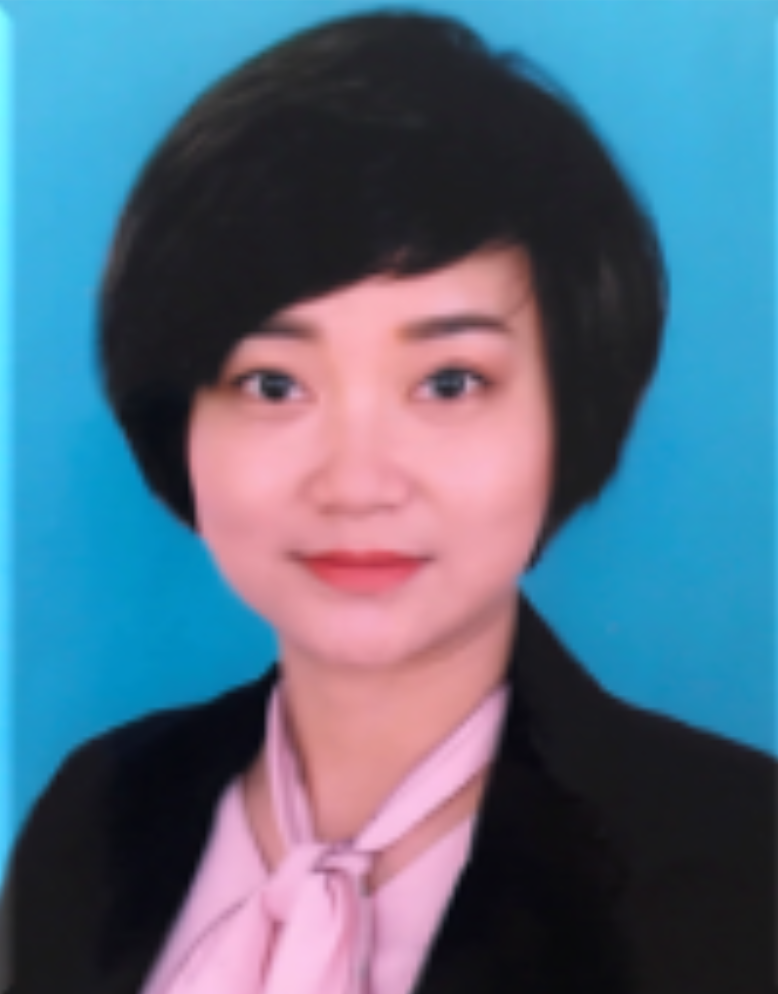 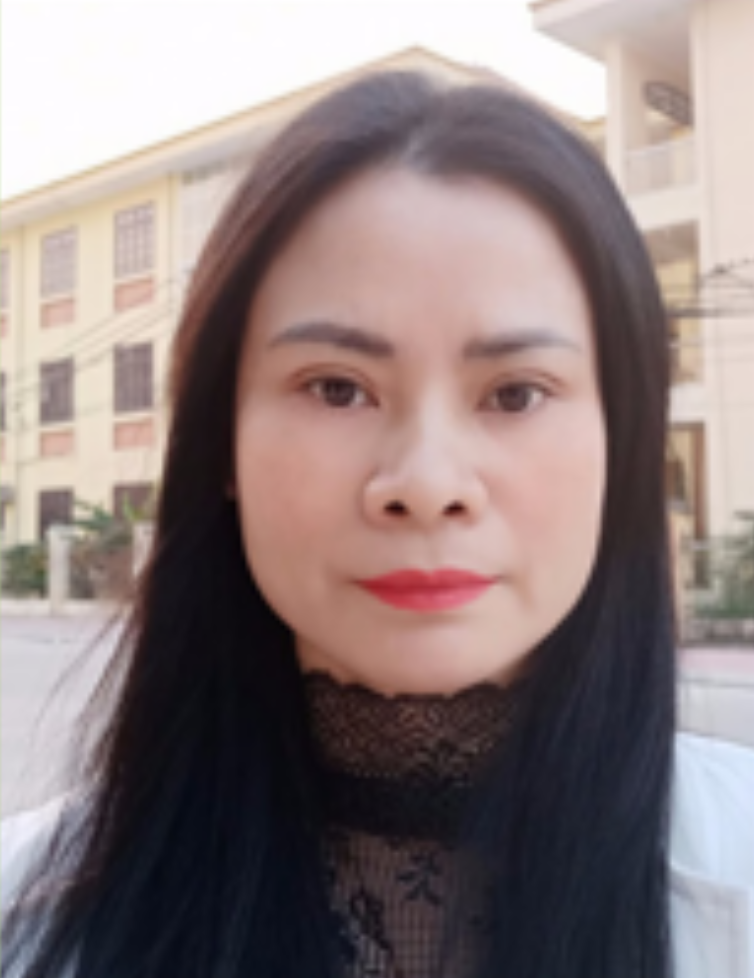 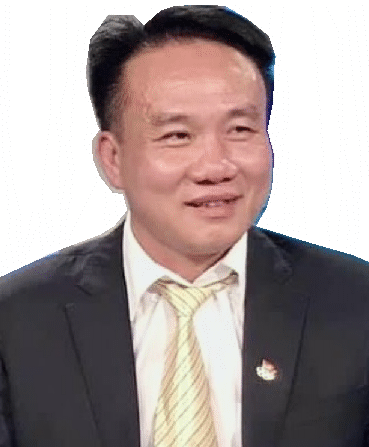 PGS.TS. ĐINH KHÁNH THU
TS. ĐINH THỊ MAI ANH
TS. ĐẶNG HOÀI AN
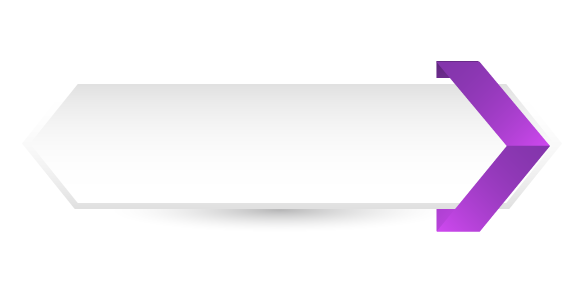 1
2
5
4
3
Phương pháp biên soạn kế hoạch giảng dạy
Giới thiệu về chương trình GDTC cấp THCS
Giới thiệu hệ thống tài liệu tham khảo
Xem video giáo án mẫu + Thảo luận
Giới thiệu sách giáo khoa GDTC 8-Cánh diều
NỘI DUNG
1. GIỚI THIỆU VỀ CHƯƠNG TRÌNH GDTCCẤP TRUNG HỌC CƠ SỞ
Giáo dục thể chất (GDTC) là môn học bắt buộc, được thực hiện từ lớp 1 đến lớp 12;
Môn GDTC chất góp phần thực hiện mục tiêu giáo dục phát triển phẩm chất và năng lực của học sinh.
Nội dung chủ yếu của môn GDTC là rèn luyện kĩ năng vận động và phát triển tố chất thể lực cho học sinh bằng những bài tập thể chất đa dạng. 
Nội dung GDTC được phân chia theo hai giai đoạn: Giai đoạn giáo dục cơ bản và giai đoạn giáo dục định hướng nghề nghiệp
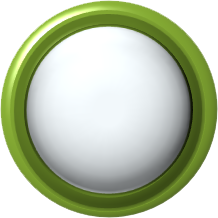 Đặc điểm môn Giáo dục thể chất
6
1. GIỚI THIỆU VỀ CHƯƠNG TRÌNH GDTCCẤP TRUNG HỌC CƠ SỞ
Dựa trên nền tảng lý luận, thực tiễn, khoa học sư phạm và khoa học về TDTT; 
Nội dung phù hợp với đặc điểm lứa tuổi, tâm sinh lý và quy luật phát triển thể chất của học sinh;
Chương trình môn GDTC có tính mở, tạo điều kiện để học sinh được lựa chọn các hoạt động phù hợp với thể lực, nguyện vọng của bản thân và khả năng tổ chức của nhà trường; tạo điều kiện để nhà trường xây dựng kế hoạch giáo dục phù hợp với điều kiện thực tế và đặc điểm của mỗi địa phương.
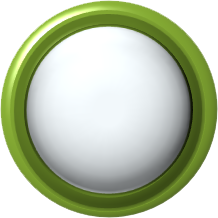 Quan điểm xây dựng chương trình
7
1. GIỚI THIỆU VỀ CHƯƠNG TRÌNH GDTCCẤP TRUNG HỌC CƠ SỞ
Môn GDTC giúp học sinh hình thành, phát triển kĩ năng chăm sóc sức khoẻ, kĩ năng vận động, thói quen tập luyện thể dục thể thao;
Rèn luyện những phẩm chất, năng lực để trở thành người công dân phát triển hài hoà về thể chất và tinh thần, đáp ứng yêu cầu của sự nghiệp xây dựng, bảo vệ Tổ quốc và hội nhập quốc tế;
Góp phần phát triển tầm vóc, thể lực người Việt Nam;
Phát hiện và bồi dưỡng tài năng thể thao.
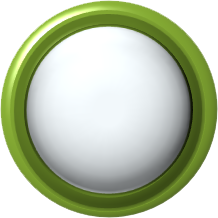 Mục tiêu chung của chương trình
8
1. GIỚI THIỆU VỀ CHƯƠNG TRÌNH GDTCCẤP TRUNG HỌC CƠ SỞ
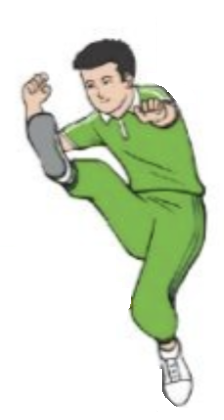 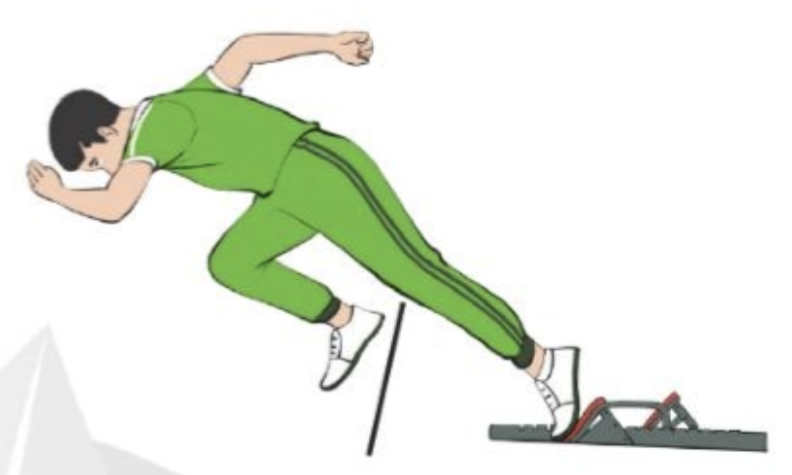 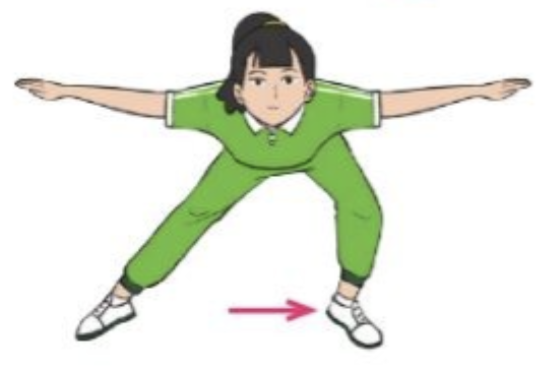 Tiếp tục củng cố và phát triển các kĩ năng chăm sóc sức khoẻ, vệ sinh thân thể và vận động cơ bản, thói quen tập luyện và kĩ năng TDTT; 
Giáo dục nếp sống lành mạnh, hoà đồng và trách nhiệm; 
Rèn luyện ý thức tự giác, tích cực vận dụng những điều đã học để tham gia các hoạt động TDTT; 
Bồi dưỡng năng khiếu thể thao.
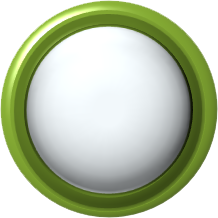 Mục tiêu chương trình cấp THCS
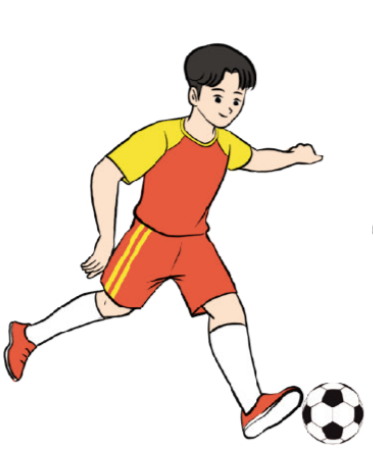 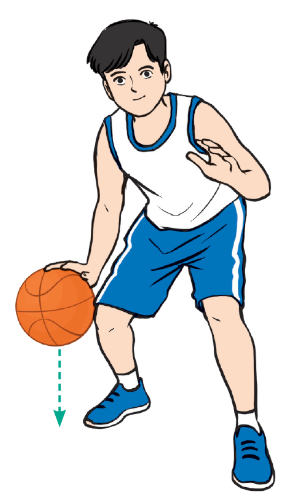 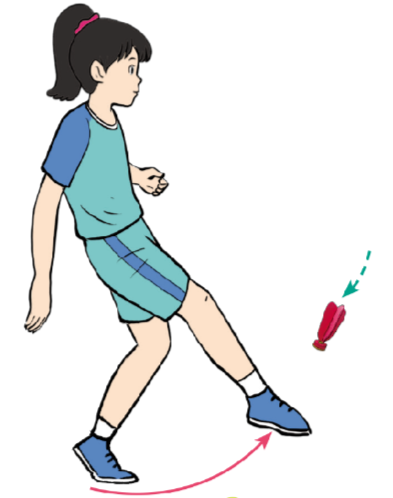 9
1. GIỚI THIỆU VỀ CHƯƠNG TRÌNH GDTCCẤP TRUNG HỌC CƠ SỞ
Yêu cầu cần đạt về phẩm chất chủ yếu và năng lực chung của môn GDTC
1
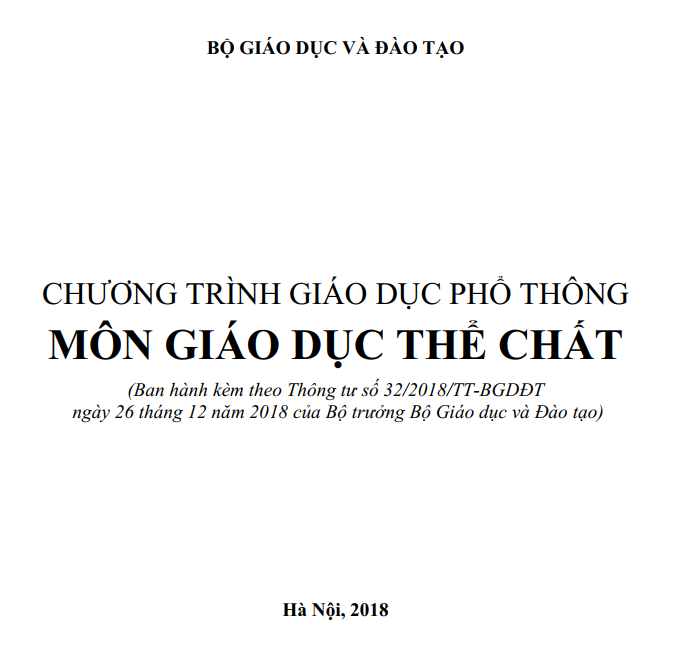 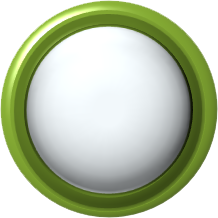 Yêu cầu cần đạt
Môn GDTC góp phần hình thành và phát triển ở học sinh các phẩm chất chủ yếu và năng lực chung theo các mức độ phù hợp với môn học, cấp học đã được quy định tại Chương trình tổng thể.
10
1. GIỚI THIỆU VỀ CHƯƠNG TRÌNH GDTCCẤP TRUNG HỌC CƠ SỞ
Yêu cầu cần đạt về phẩm chất chủ yếu và năng lực chung của môn GDTC
1
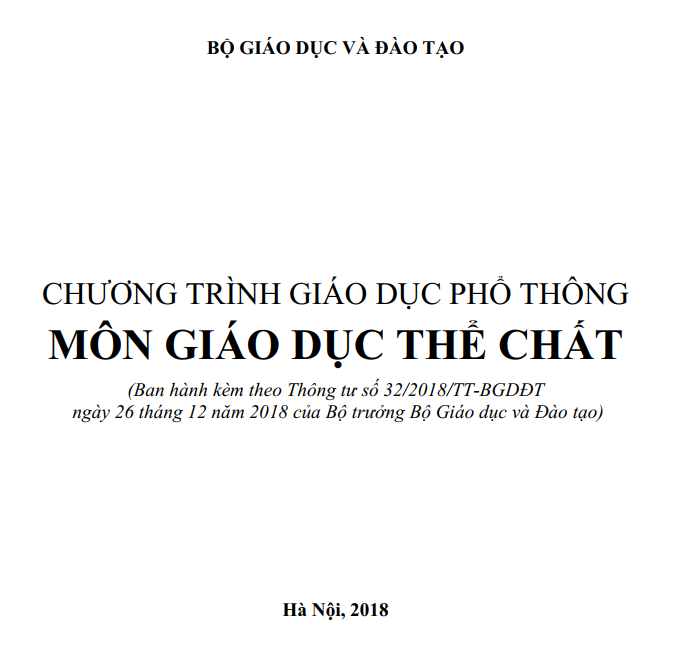 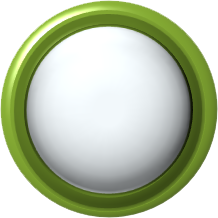 Yêu cầu cần đạt
Phẩm chất chủ yếu: Yêu nước, nhân ái, chăm chỉ, trung thực, trách nhiệm.
Năng lực cốt lõi: Năng lực chung và năng lực đặc thù
11
1. GIỚI THIỆU VỀ CHƯƠNG TRÌNH GDTCCẤP TRUNG HỌC CƠ SỞ
Năng lực chăm sóc sức khoẻ
Năng lực vận động cơ bản
Năng lực hoạt động TDTT
2
Yêu cầu cần đạt về năng lực đặc thù cấp trung học cơ sở
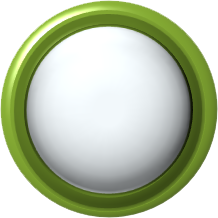 Yêu cầu cần đạt
Hình thành và phát triển năng lực thể chất đặc thù cho học sinh, gồm các thành phần:
12
1. GIỚI THIỆU VỀ CHƯƠNG TRÌNH GDTCCẤP TRUNG HỌC CƠ SỞ
Năng lực chăm sóc sức khoẻ
2
Yêu cầu cần đạt về năng lực đặc thù cấp trung học cơ sở
+ Hình thành nền nếp vệ sinh cá nhân, vệ sinh trong tập luyện TDTT.
+ Có kiến thức cơ bản và ý thức thực hiện chế độ dinh dưỡng trong tập luyện và đời sống hằng ngày để bảo vệ, tăng cường sức khoẻ.
+ Tích cực tham gia các hoạt động tập thể trong môi trường tự nhiên để rèn luyện sức khoẻ.
13
1. GIỚI THIỆU VỀ CHƯƠNG TRÌNH GDTCCẤP TRUNG HỌC CƠ SỞ
Năng lực vận động cơ bản
2
Yêu cầu cần đạt về năng lực đặc thù cấp trung học cơ sở
+ Hiểu được vai trò quan trọng của các kĩ năng vận động cơ bản đối với việc phát triển các tố chất thể lực.
+ Thực hiện thuần thục các kĩ năng vận động cơ bản được học trong chương trình môn học. 
+ Hình thành được thói quen vận động để phát triển các tố chất thể lực.
14
1. GIỚI THIỆU VỀ CHƯƠNG TRÌNH GDTCCẤP TRUNG HỌC CƠ SỞ
Năng lực hoạt động TDTT
2
Yêu cầu cần đạt về năng lực đặc thù cấp trung học cơ sở
+ Hiểu được vai trò, ý nghĩa của TDTT đối với cơ thể và cuộc sống.
+ Lựa chọn được và thường xuyên tập luyện nội dung thể thao phù hợp để nâng cao sức khoẻ, phát triển thể lực.
+ Tham gia có trách nhiệm, hoà đồng với tập thể trong tập luyện TDTT và các hoạt động khác trong cuộc sống.
15
1. GIỚI THIỆU VỀ CHƯƠNG TRÌNH GDTCCẤP TRUNG HỌC CƠ SỞ
3
Yêu cầu cần đạt đối với học sinh lớp 8
Biết lựa chọn và sử dụng chế độ dinh dưỡng thích hợp với bản thân trong tập luyện thể dục thể thao.
Biết một số điều luật cơ bản ở các nội dung: Chạy cự li ngắn; Nhảy cao kiểu bước qua; Chạy cự li trung bình và môn thể thao lựa chọn.
Khắc phục được hiện tượng “cực điểm” xảy ra khi chạy cự li trung bình.
Thực hiện được các động tác bổ trợ kĩ thuật chạy. Thực hiện được các giai đoạn chạy cự li ngắn (100m), chạy cự li trung bình.
16
1. GIỚI THIỆU VỀ CHƯƠNG TRÌNH GDTCCẤP TRUNG HỌC CƠ SỞ
3
Yêu cầu cần đạt đối với học sinh lớp 8
Thực hiện được các động tác bổ trợ kĩ thuật nhảy cao kiểu bước qua. Thực hiện được các giai đoạn kĩ thuật nhảy cao kiểu bước qua
Thực hiện được bài tập thể dục nhịp điệu lớp 8. Hô đúng nhịp bài tập thể dục nhịp điệu của học sinh lớp 8.
Thực hiện được các bài tập bổ trợ và động tác kĩ thuật cơ bản của môn thể thao lựa chọn. Xử lí linh hoạt một số tình huống khi phối hợp với đồng đội.
Lựa chọn và tham gia các hoạt động trò chơi vận động phù hợp với yêu cầu, nội dung bài học nhằm phát triển tố chất thể lực.
17
1. GIỚI THIỆU VỀ CHƯƠNG TRÌNH GDTCCẤP TRUNG HỌC CƠ SỞ
3
Yêu cầu cần đạt đối với học sinh lớp 8
Biết điều khiển tổ, nhóm tập luyện và nhận xét kết quả tập luyện.
Vận dụng những hiểu biết về môn thể thao ưa thích khi tham gia thi đấu.
Hoàn thành lượng vận động của bài tập.
Tham gia có trách nhiệm, trung thực, đoàn kết, giúp đỡ bạn trong tập luyện và các hoạt động khác trong cuộc sống.
18
1. GIỚI THIỆU VỀ CHƯƠNG TRÌNH GDTCCẤP TRUNG HỌC CƠ SỞ
NỘI DUNG SGK
GDTC 8
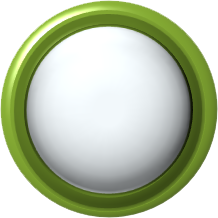 Nội dung Sách giáo khoa GDTC 8
CHẠY CỰ LY NGẮN
NHẢY CAO
CHẠY CỰ LY  TB
BÀI TẬP THỂ DỤC
THỂ THAO 
TỰ CHỌN
KIẾN THỨC CHUNG
CÁC MÔN THỂ THAO VÀ TRÒ CHƠI BỔ TRỢ
Sử dụng chế độ dinh dưỡng thích hợp với bản thân trong tập luyện thể dục thể thao
VẬN ĐỘNG 
CƠ BẢN
19
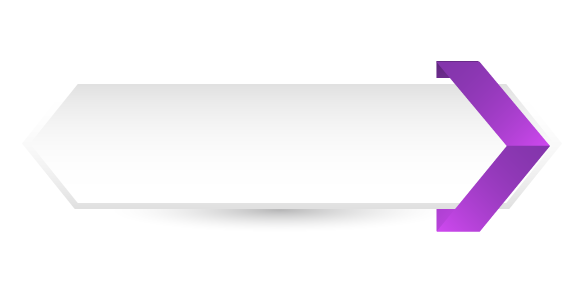 1
2
5
4
3
Phương pháp biên soạn kế hoạch giảng dạy
Giới thiệu về chương trình GDTC cấp THCS
Giới thiệu hệ thống tài liệu tham khảo
Xem video giáo án mẫu + Thảo luận
Giới thiệu sách giáo khoa GDTC 8 - Cánh diều
NỘI DUNG
2. GIỚI THIỆU SGK GDTC 8 – CÁNH DIỀU
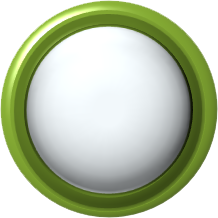 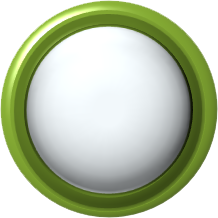 4
1
Quan điểm biên soạn sách giáo khoa Giáo dục thể chất 8
Yêu cầu về phương pháp dạy học
2
5
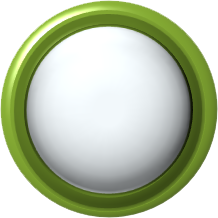 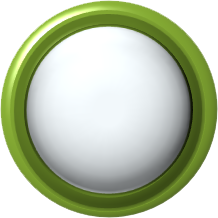 Đánh giá kết quả học tập của học sinh
Đặc điểm nổi bật của cuốn sách giáo khoa Giáo dục thể chất 8
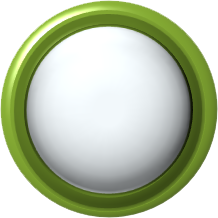 3
Phân phối nội dung theo Chương trình môn Giáo dục thể chất 8
21
2. GIỚI THIỆU SGK GDTC 8 – CÁNH DIỀU
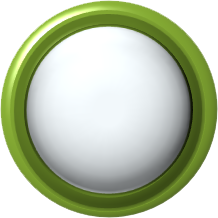 1
Quan điểm biên soạn sách giáo khoa Giáo dục thể chất 8
Bám sát Quan điểm xây dựng Chương trình GDTC năm 2018 của Bộ GD&ĐT
Dựa trên nền tảng lý luận, thực tiễn, khoa học sư phạm và khoa học về TDTT; 
Nội dung phù hợp với đặc điểm lứa tuổi, tâm sinh lý học sinh lớp 8;
Nội dung, hình thức mang tính gợi mở, tạo điều kiện để giáo viên và học sinh sáng tạo, lựa chọn trong quá trình giảng dạy và học tập;
Cấu trúc trình bày sách đảm bảo tính khoa học, sáng tạo, phù hợp với quan điểm xây dựng chương trình và đáp ứng các yêu cầu quy định của Bộ GD&ĐT.
22
2. GIỚI THIỆU SGK GDTC 8 – CÁNH DIỀU
Cấu trúc đảm bảo tính khoa học, logic và rõ ràng
Nội dung viết theo hướng phát triển phẩm chất và năng lực 
Kiến thức giới thiệu theo hướng gợi mở, phát huy tính chủ động, sáng tạo của cả giáo viên và học sinh
Nội dung thể hiện rõ yêu cầu tích hợp và phân hoá
Các chủ đề, nội dung đảm bảo yêu cầu về đổi mới trong đánh giá
Hình thức trình bày đẹp, cân đối, khoa học và phù hợp
Đặc điểm nổi bật của cuốn sách giáo khoa Giáo dục thể chất 8
2
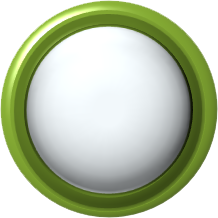 23
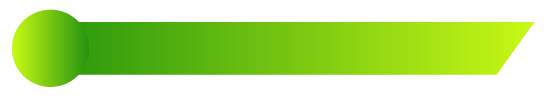 2
Những đặc điểm nổi bật
Về cấu trúc: Đảm bảo tính khoa học, logic và rõ ràng
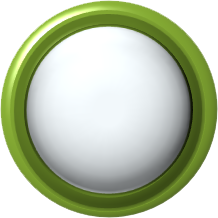 CẤU TRÚC CHUNG
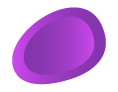 01
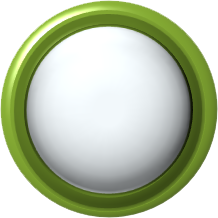 CẤU TRÚC BÀI HỌC
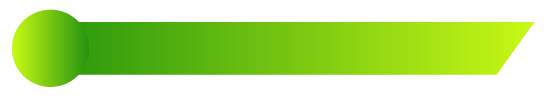 2
Những đặc điểm nổi bật
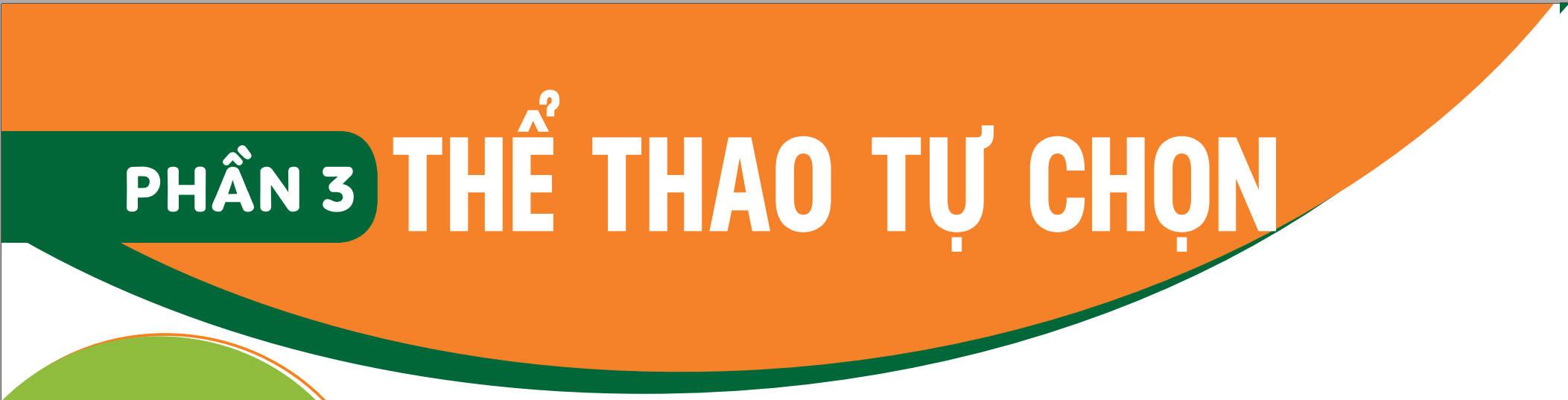 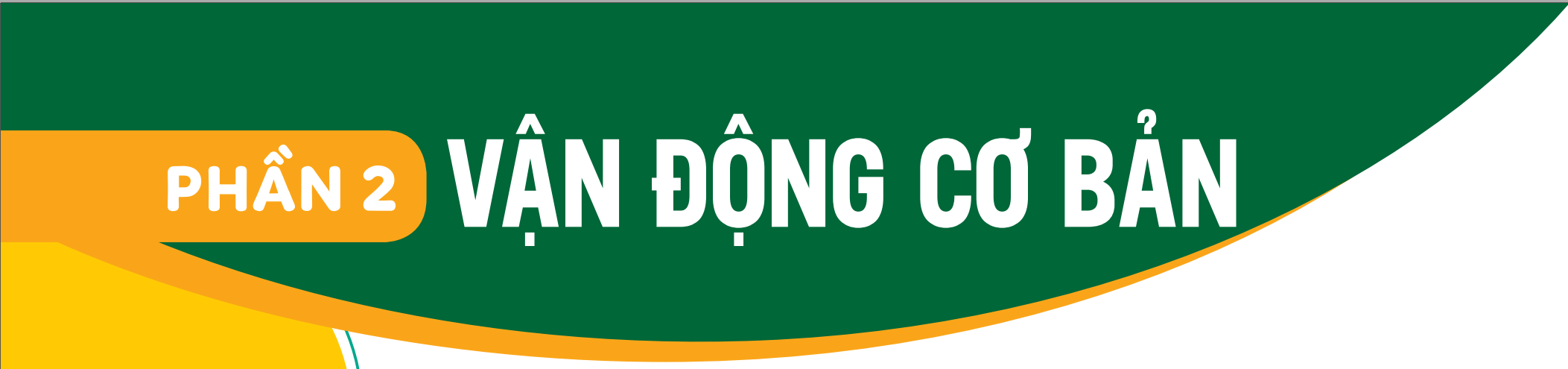 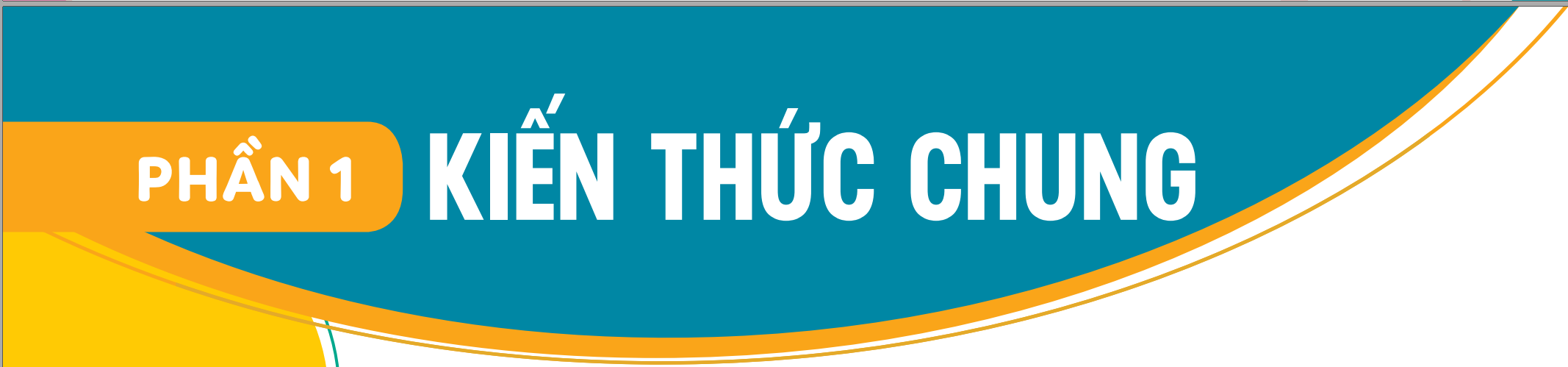 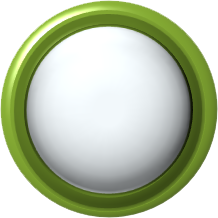 CẤU TRÚC CHUNG
03 Chủ đề (12 bài)
01 Chủ đề
04 Chủ đề (9 bài)
Nhảy cao kiểu bước qua – 3 bài
Chạy cự li ngắn (100m) – 2 bài
Chạy trung bình – 2 bài
Sử dụng chế độ dinh dưỡng thích hợp với bản thân trong tập luyện thể dục thể thao
Bài tập thể dục – 2 bài
BÓNG RỔ – 4 bài
BÓNG ĐÁ – 4 bài
ĐÁ CẦU – 4 bài
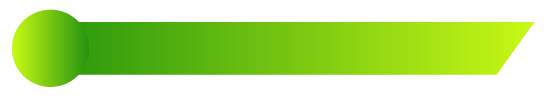 2
Những đặc điểm nổi bật
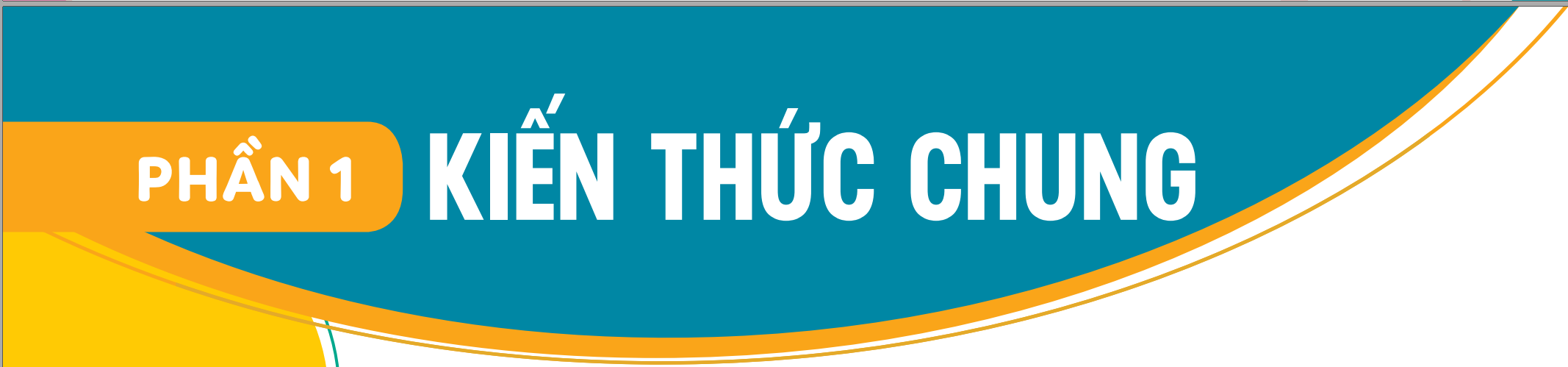 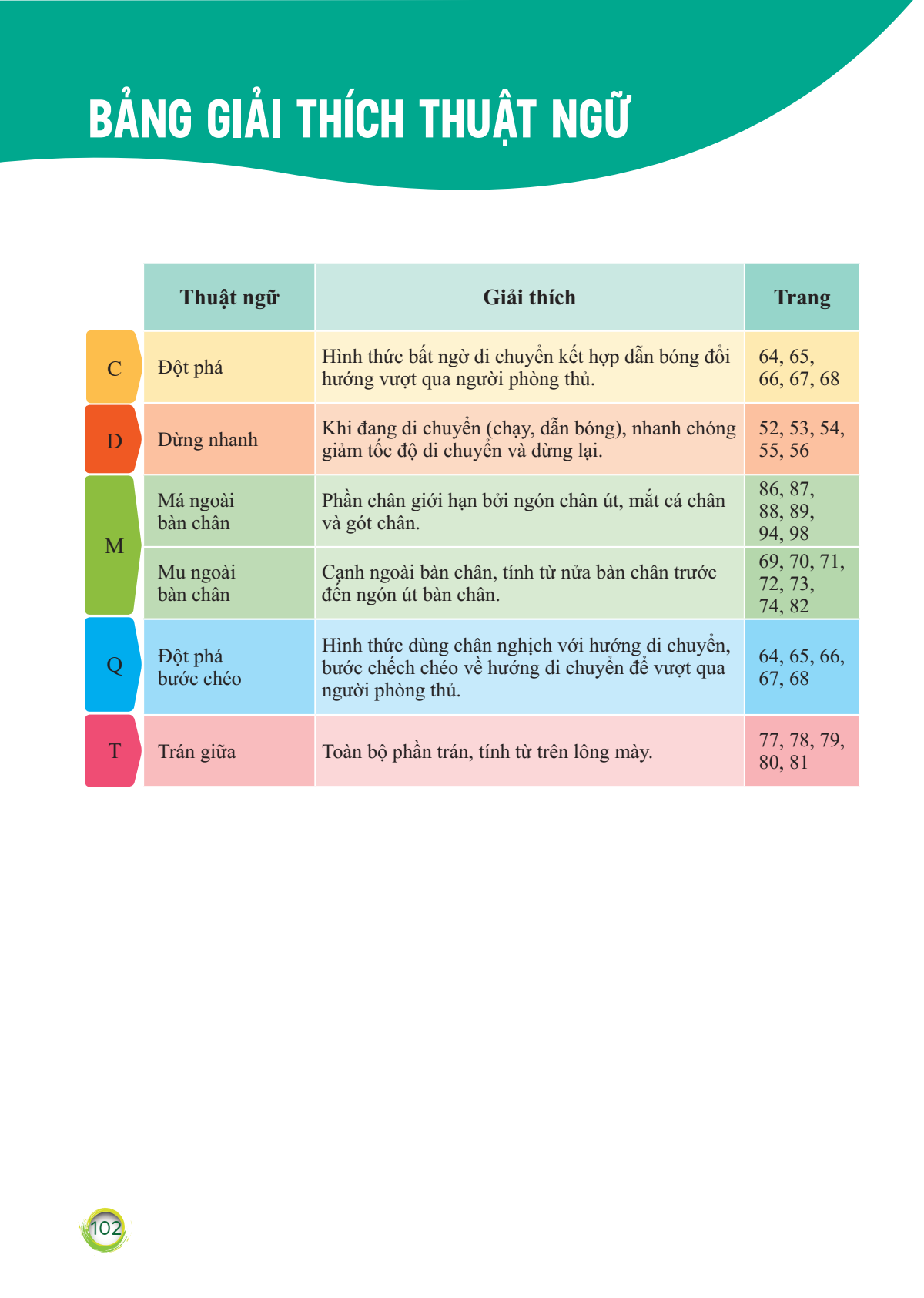 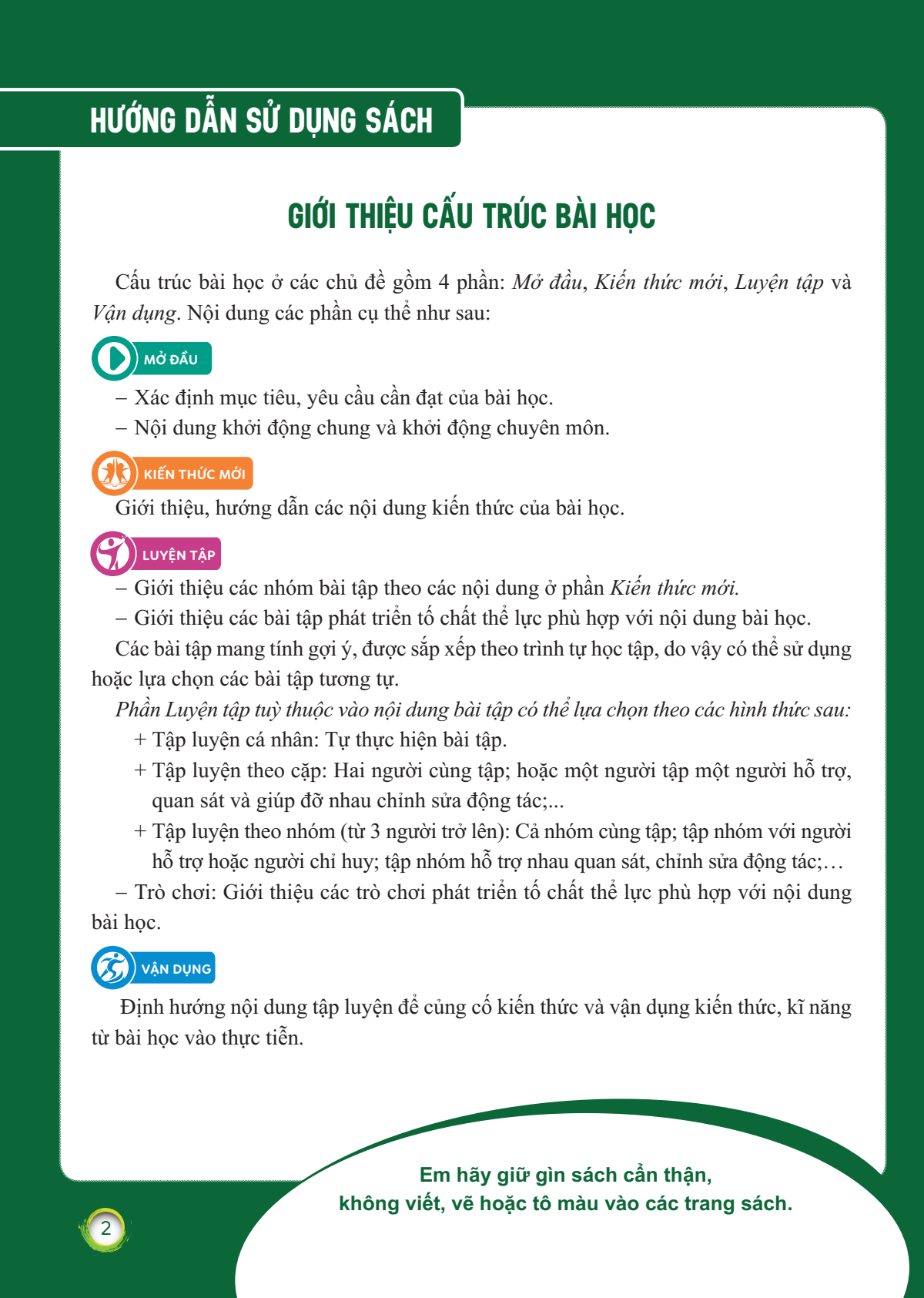 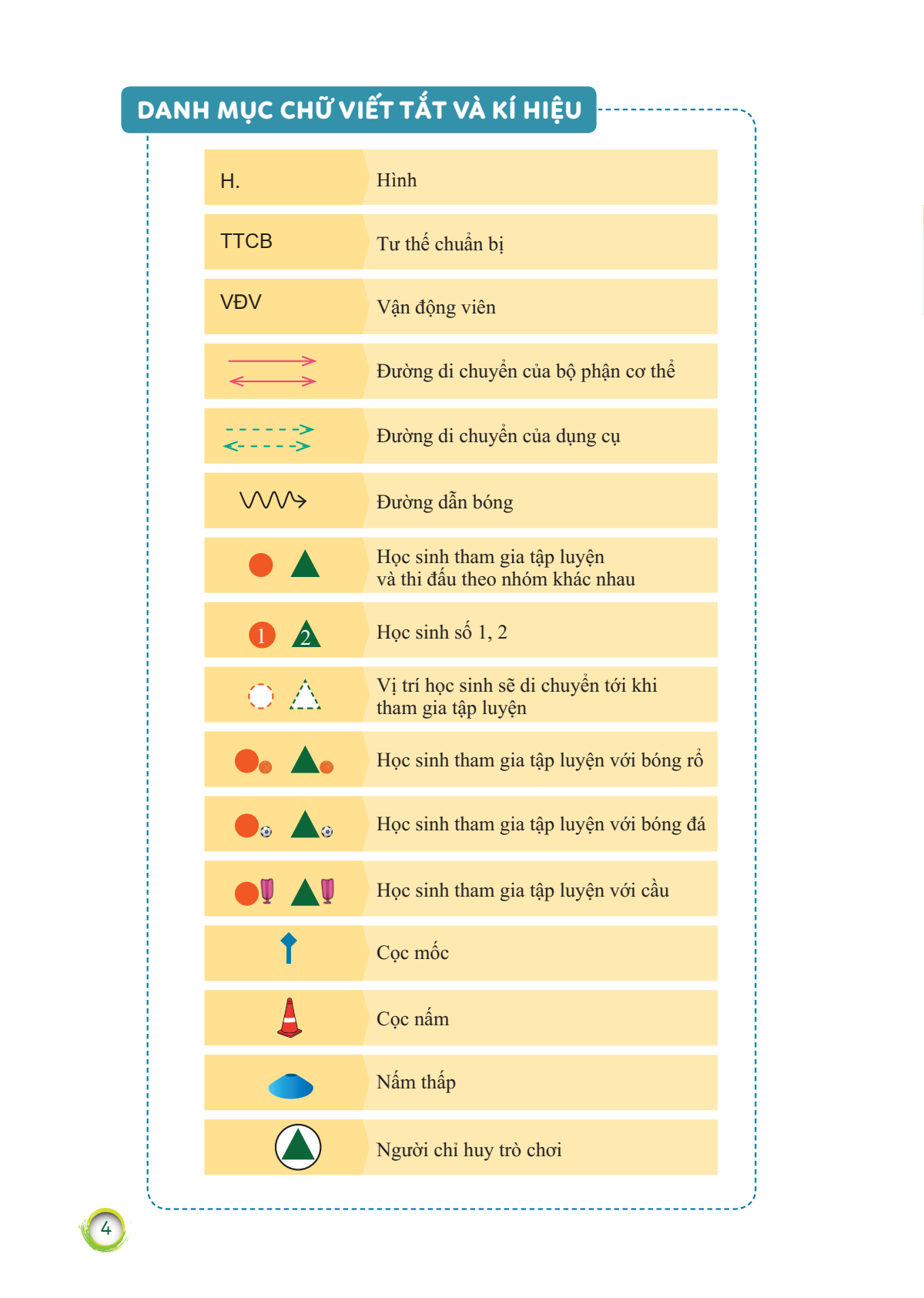 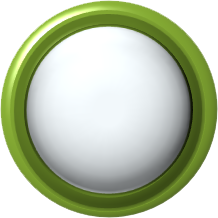 CẤU TRÚC CHUNG
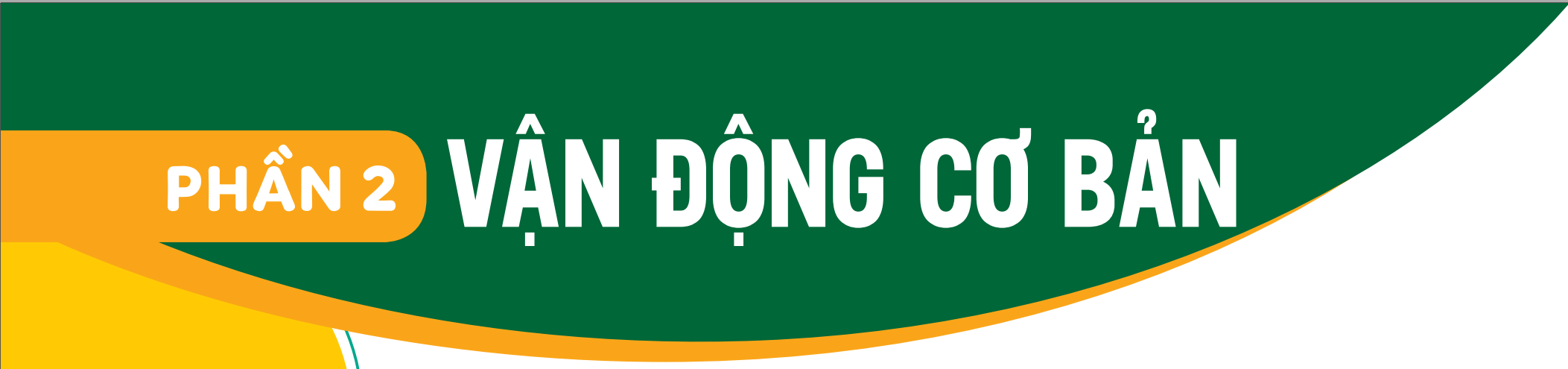 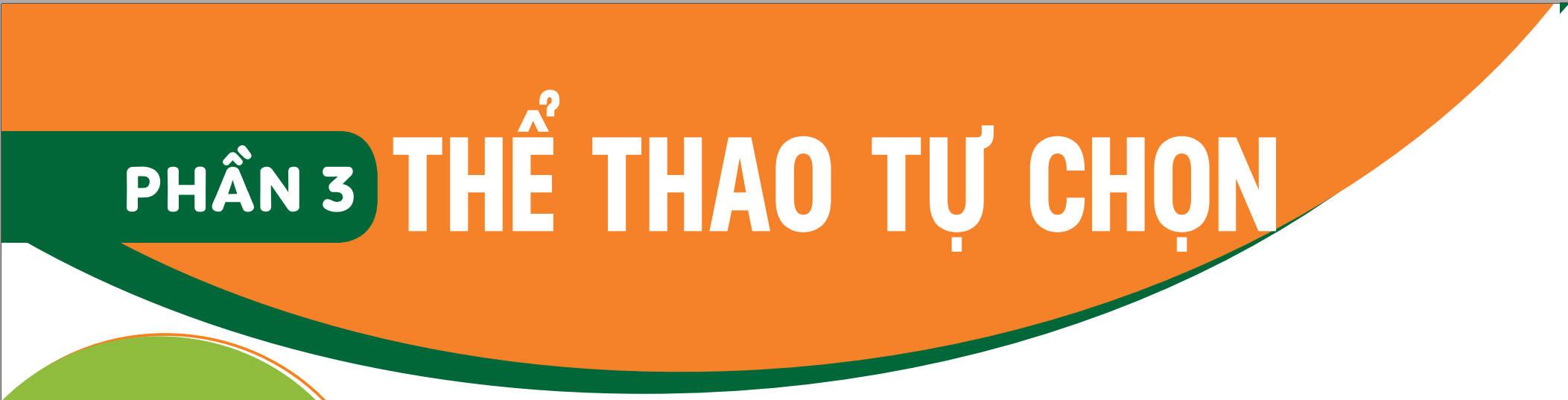 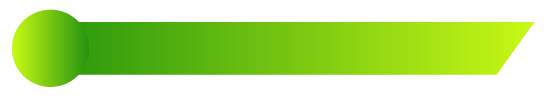 III
2
Những đặc điểm nổi bật
Những đặc điểm nổi bật
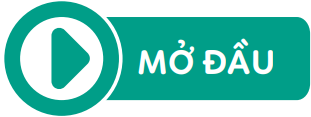 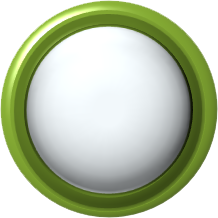 CẤU TRÚC BÀI HỌC
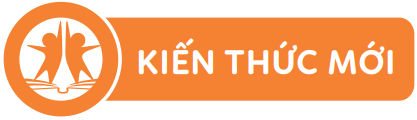 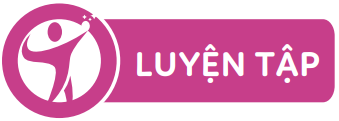 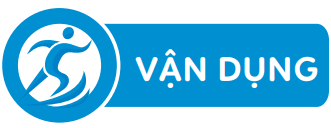 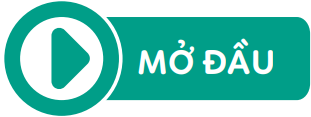 III
Mục tiêu, yêu cầu cần đạt
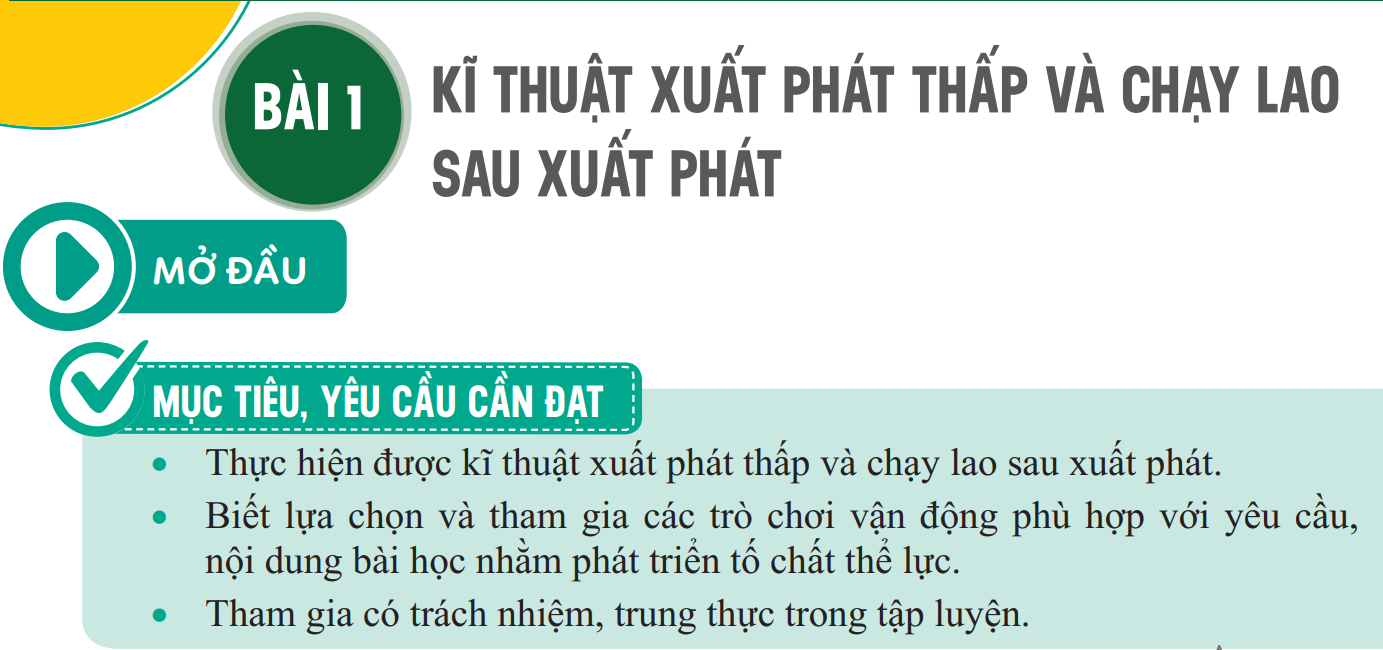 Xác định rõ mục tiêu và yêu cầu cần đạt sau khi hoàn thành các nội dung của bài học
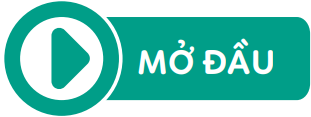 III
Mục tiêu, yêu cầu cần đạt
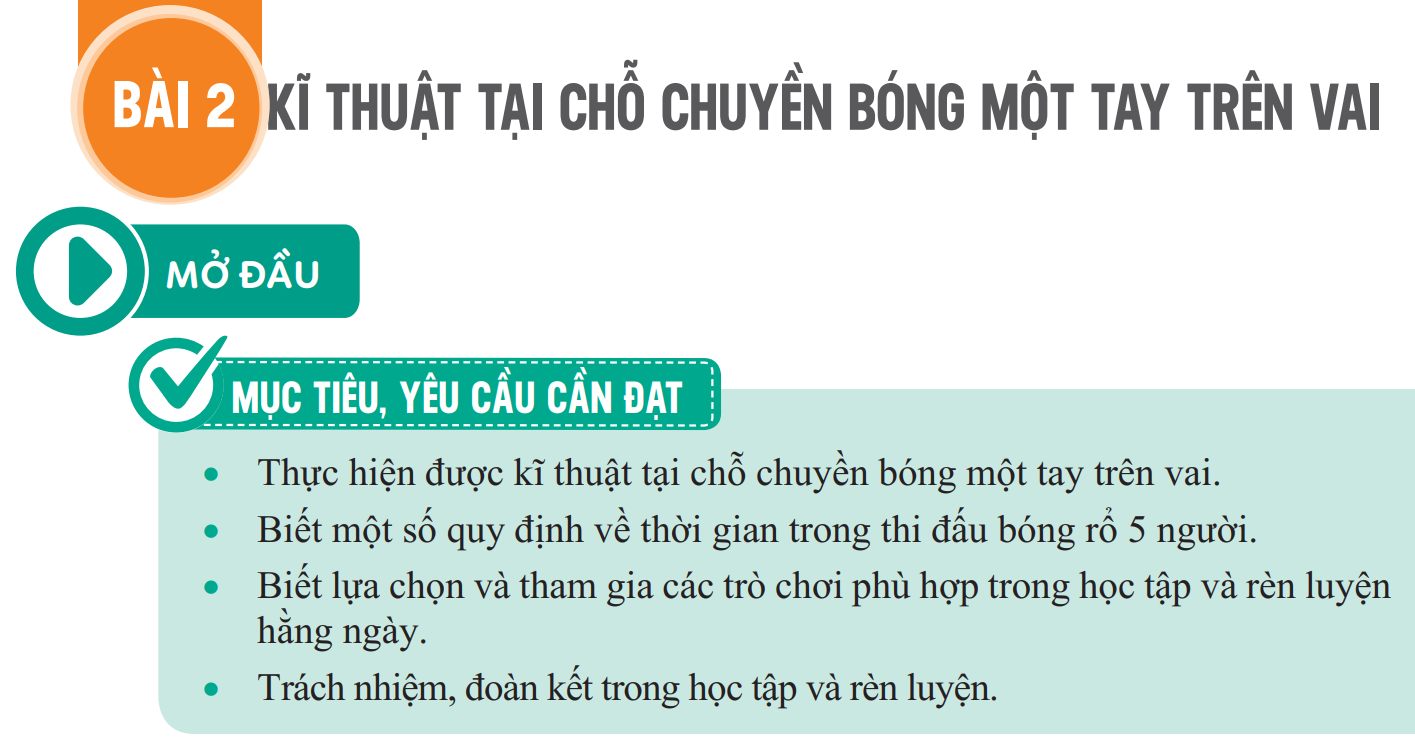 Xác định rõ mục tiêu và yêu cầu cần đạt sau khi hoàn thành các nội dung của bài học
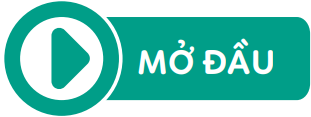 III
Mục tiêu, yêu cầu cần đạt
Khởi động
Xác định rõ mục tiêu và yêu cầu cần đạt sau khi hoàn thành các nội dung của bài học
Khởi động chung 
Khởi động chuyên môn (Giới thiệu, gợi mở)
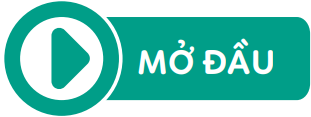 III
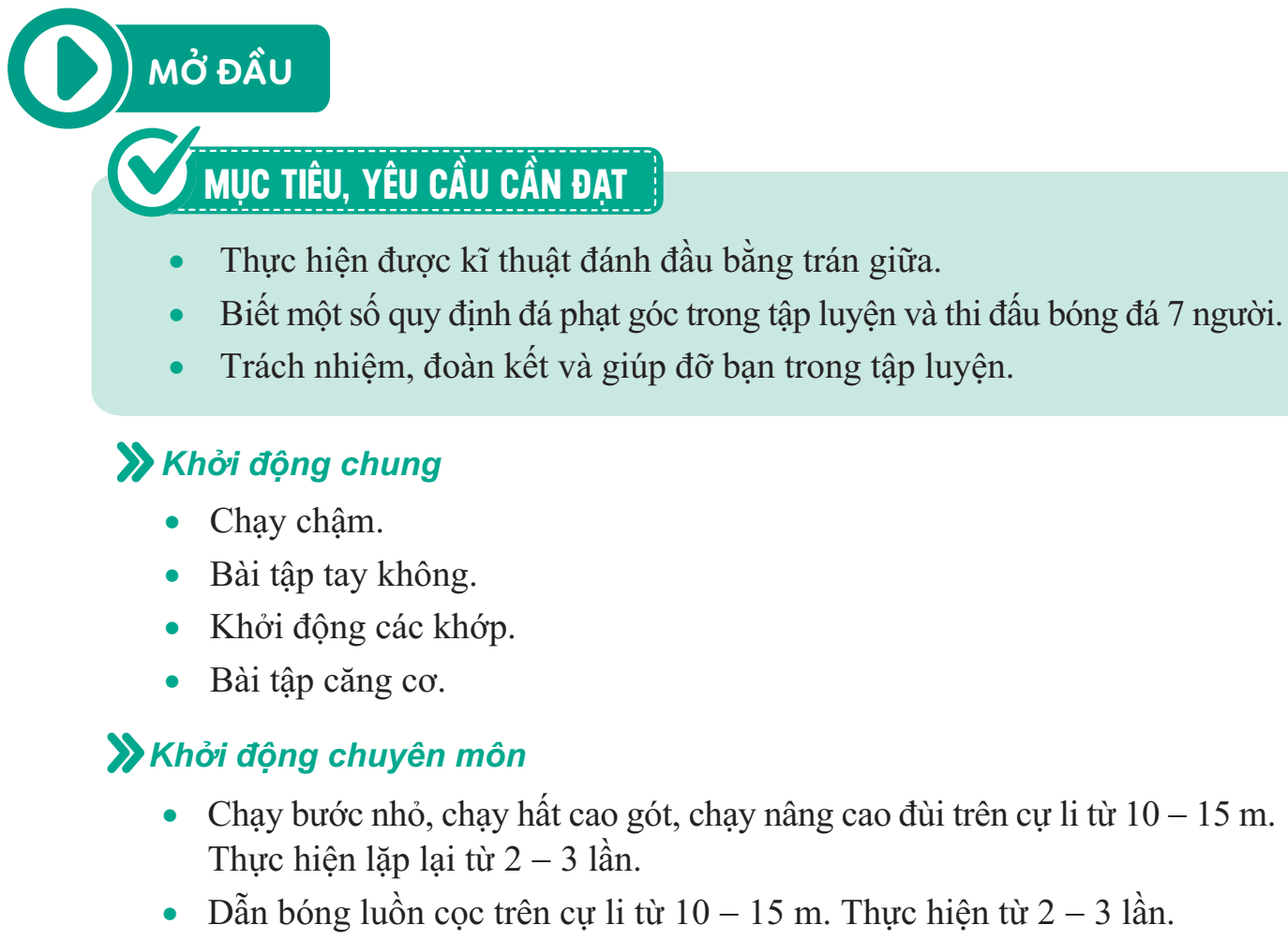 Khởi động
Khởi động chung 
Khởi động chuyên môn (Giới thiệu, gợi mở)
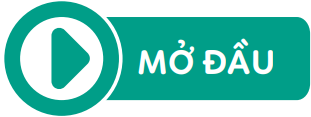 III
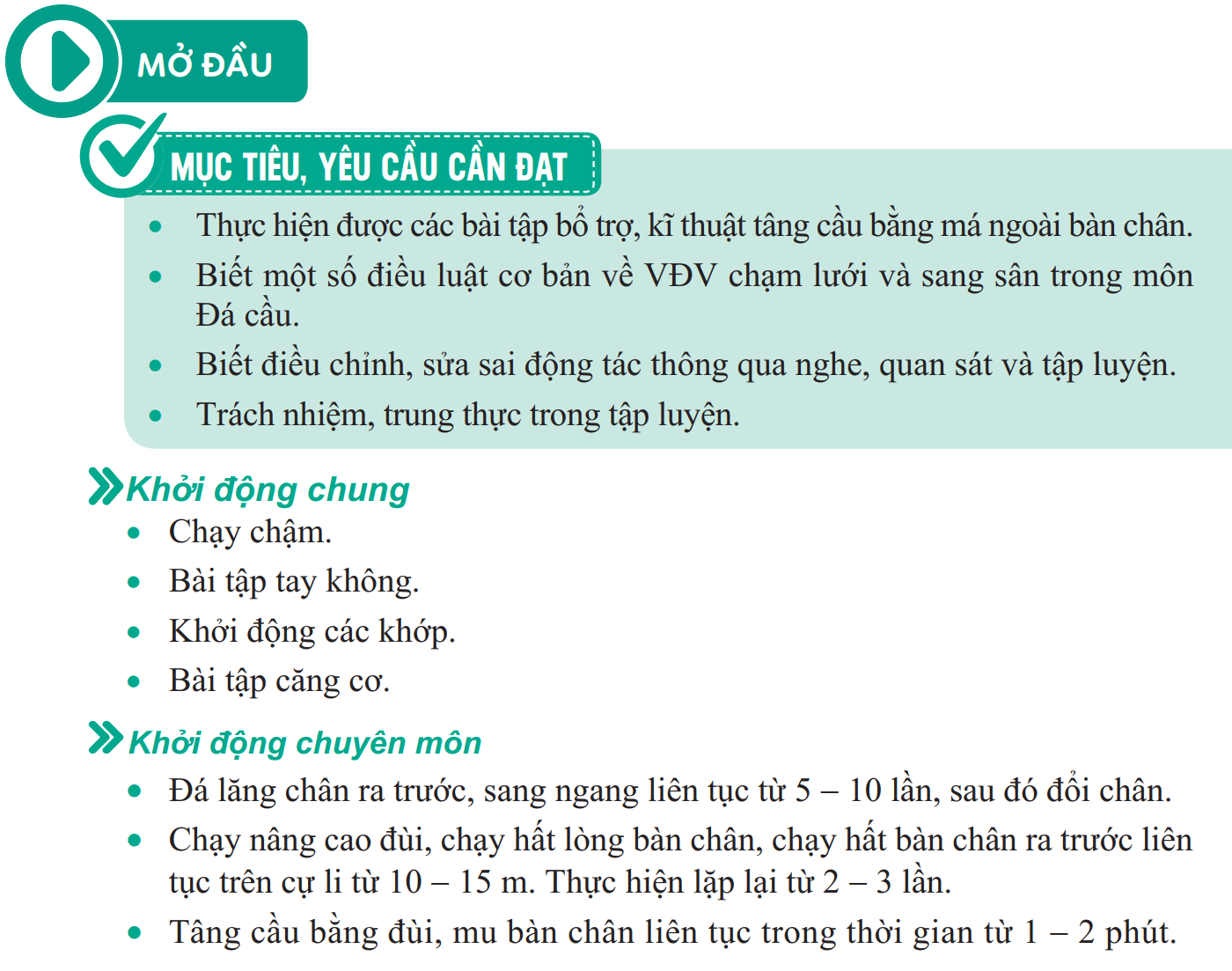 Khởi động
Khởi động chung 
Khởi động chuyên môn (Giới thiệu, gợi mở)
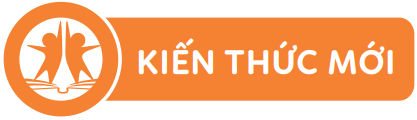 Kỹ thuật, động tác mới
Một số điều luật cơ bản
Sử dụng kênh hình và kênh chữ để mô tả, phân tích giai đoạn, cách thức thực hiện các động tác kĩ thuật.
Chọn lọc và giới thiệu ngắn gọn, dễ hiểu những điều luật, quy định cơ bản của từng môn thể thao cụ thể.
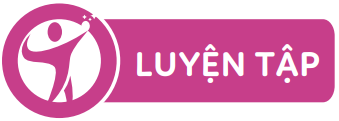 Các bài tập luyện tập
- Định hướng hình thức tập luyện.
- Hướng dẫn nội dung nhận xét đánh giá động tác mới
- Giới thiệu các bài tập để luyện tập theo phần kiến thức mới.
- Giới thiệu bài tập phát triển tố chất thể lực
VÍ DỤ:
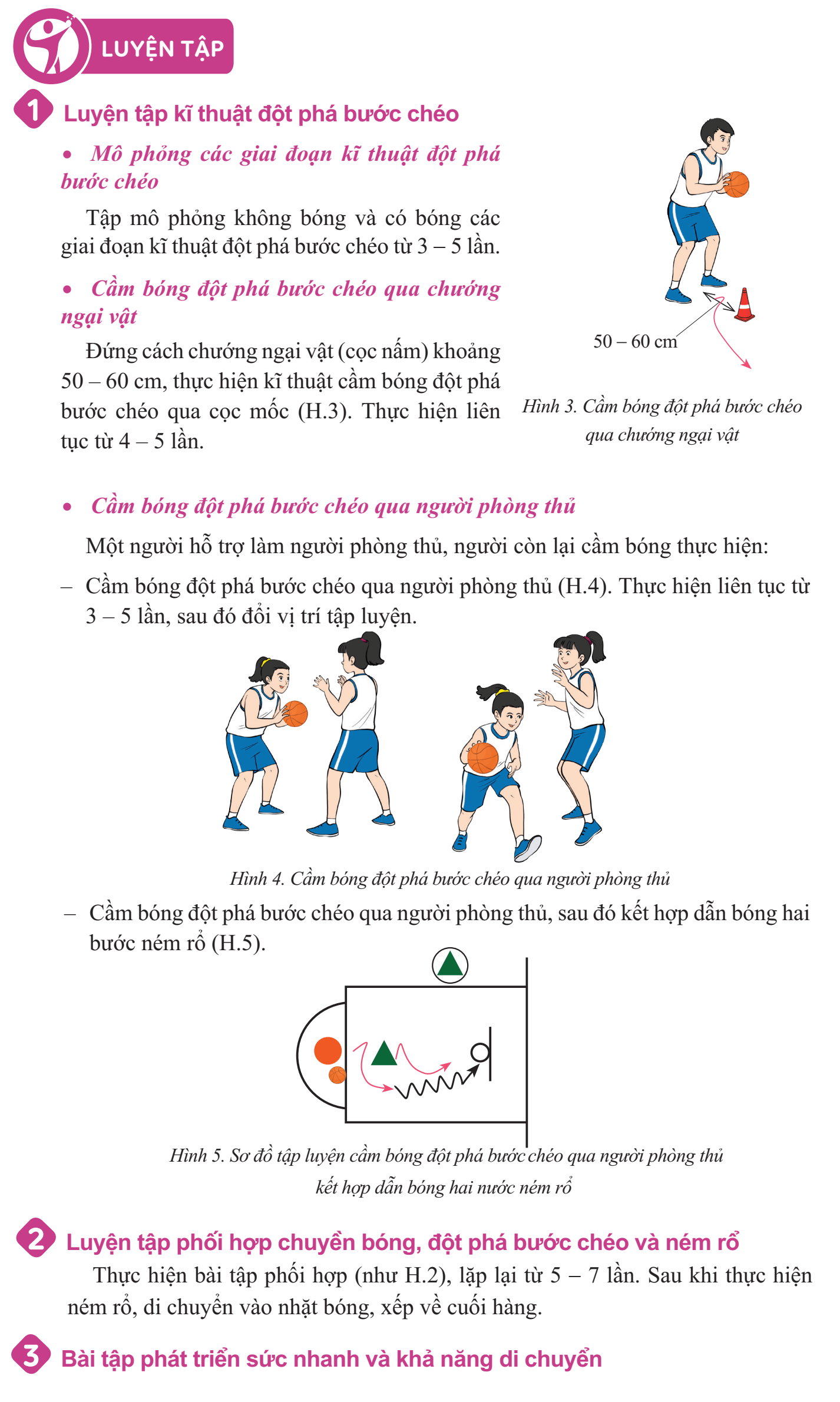 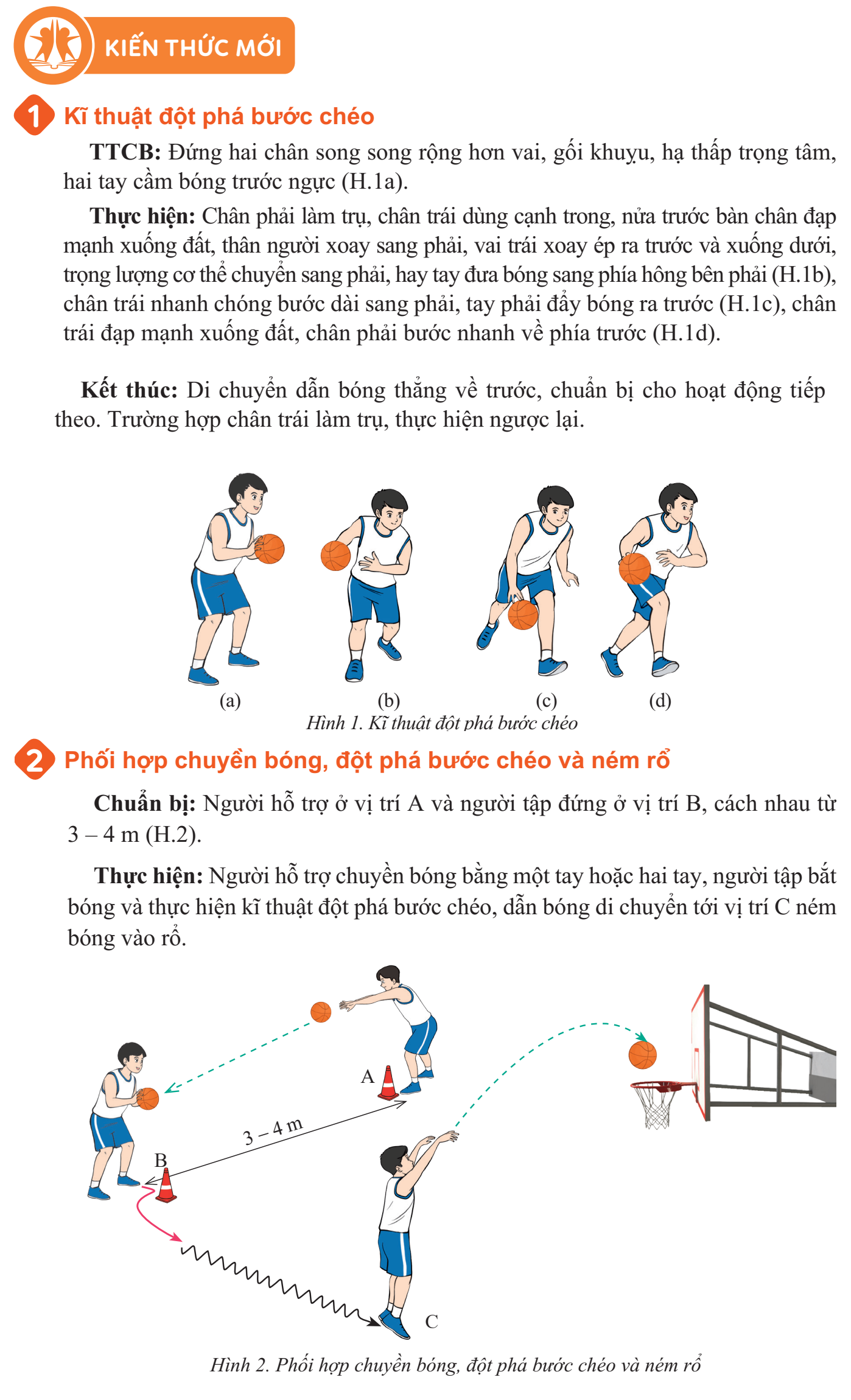 VÍ DỤ:
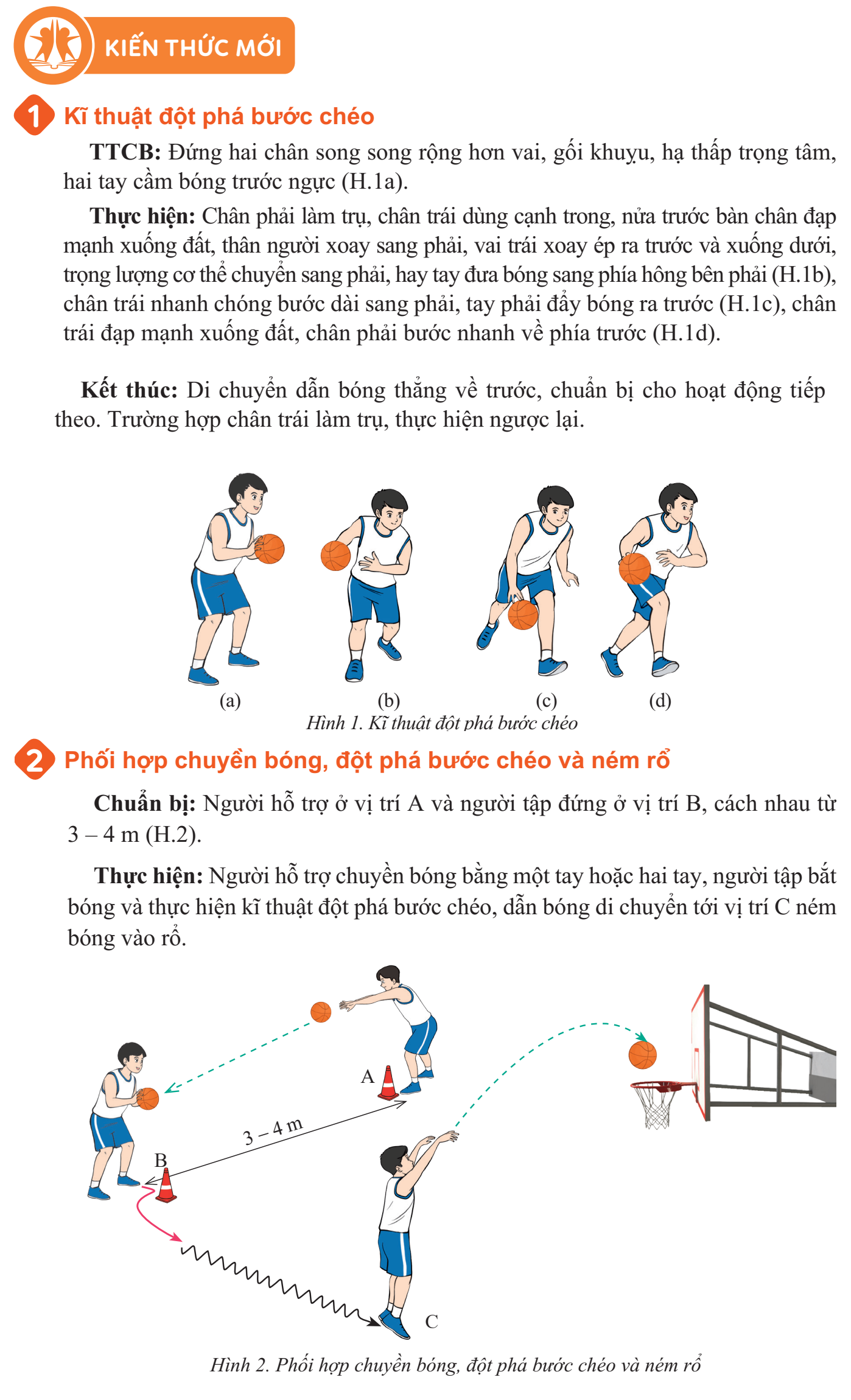 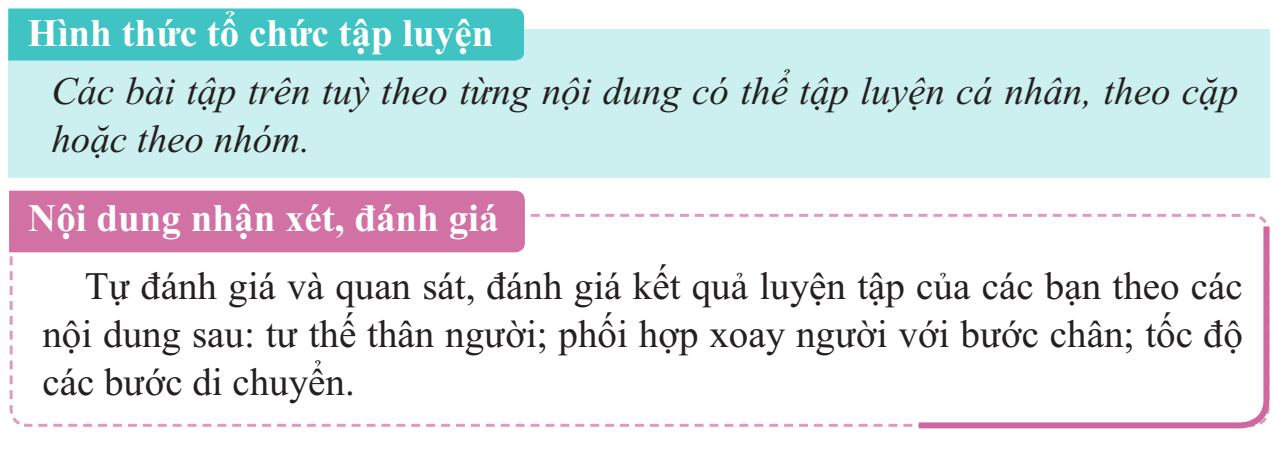 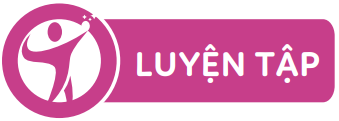 Các bài tập luyện tập
Trò chơi vận động
- Giới thiệu các bài tập để luyện tập theo phần kiến thức mới.
- Giới thiệu bài tập bổ trợ phát triển thể lực
Trò chơi sử dụng KT, động tác mới;
Trò chơi phát triển các tố chất thể lực liên quan.
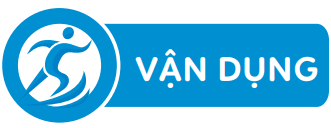 Giới thiệu và gợi ý các nội dung đánh giá kiến thức của học sinh sau khi hoàn thành bài học
Giới thiệu, định hướng nội dung vận dụng kiến thức vào thực tiễn.
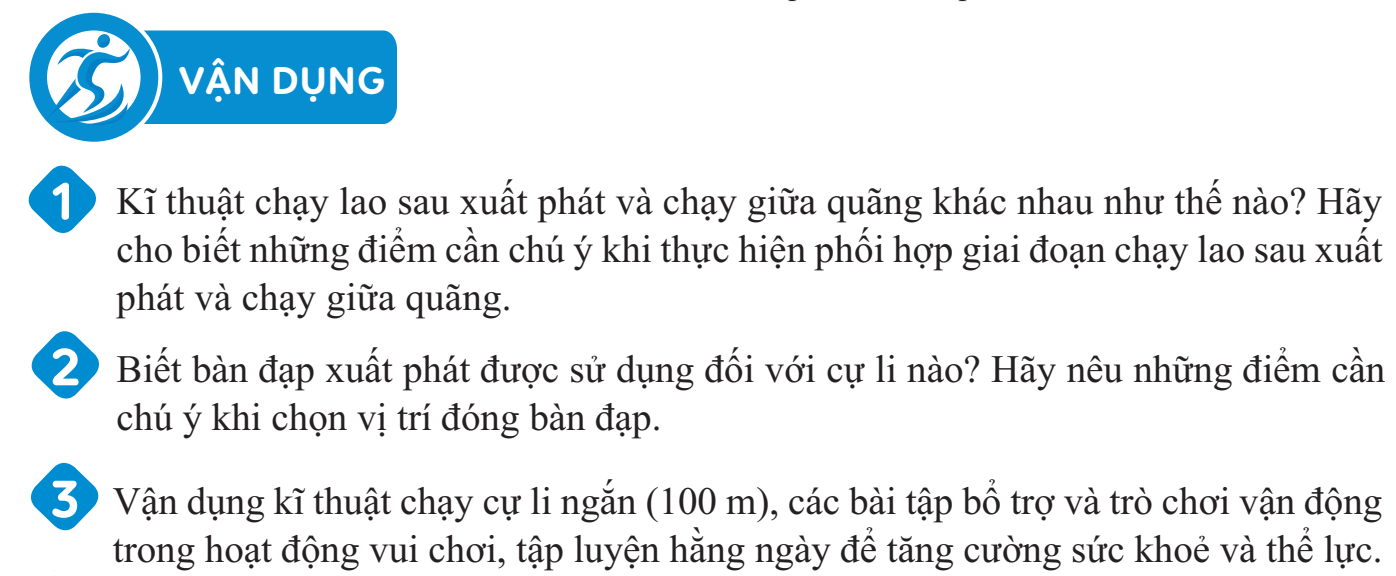 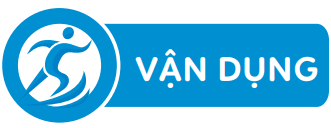 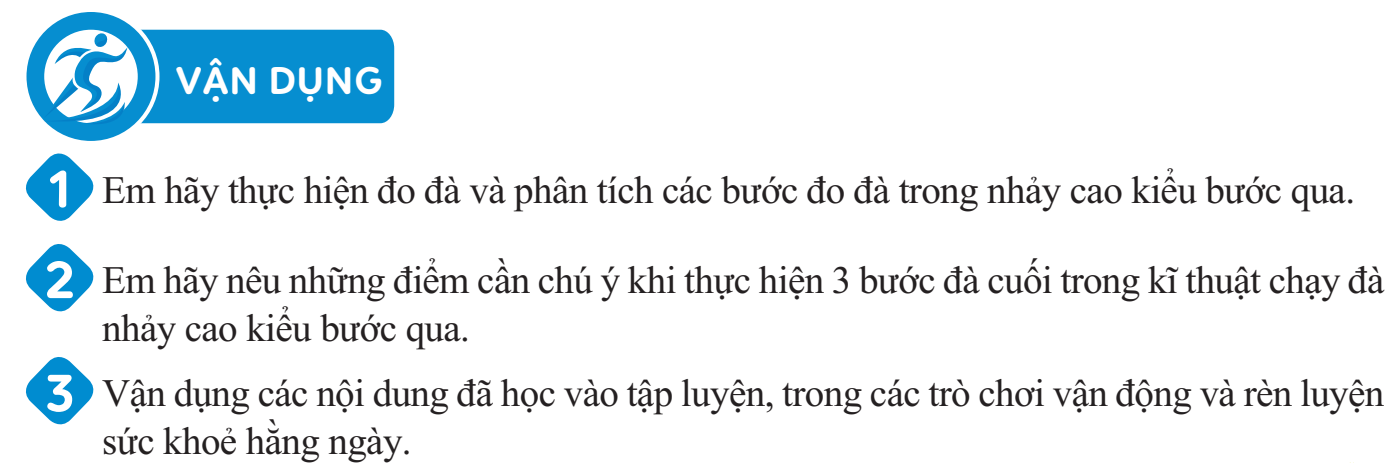 Giới thiệu và gợi ý các nội dung đánh giá kiến thức của học sinh sau khi hoàn thành bài học
Giới thiệu, định hướng nội dung vận dụng kiến thức vào thực tiễn.
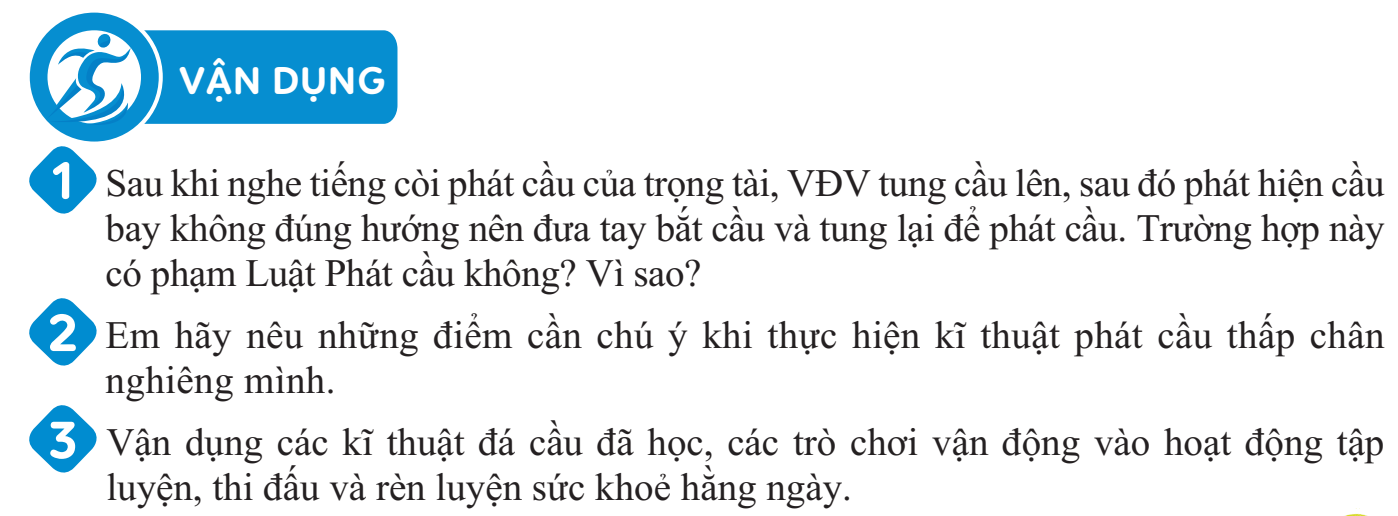 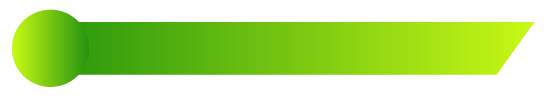 III
2
Những đặc điểm nổi bật
Những đặc điểm nổi bật
Các chủ đề trong sách được biên soạn theo định hướng phát triển phẩm chất và năng lực học sinh
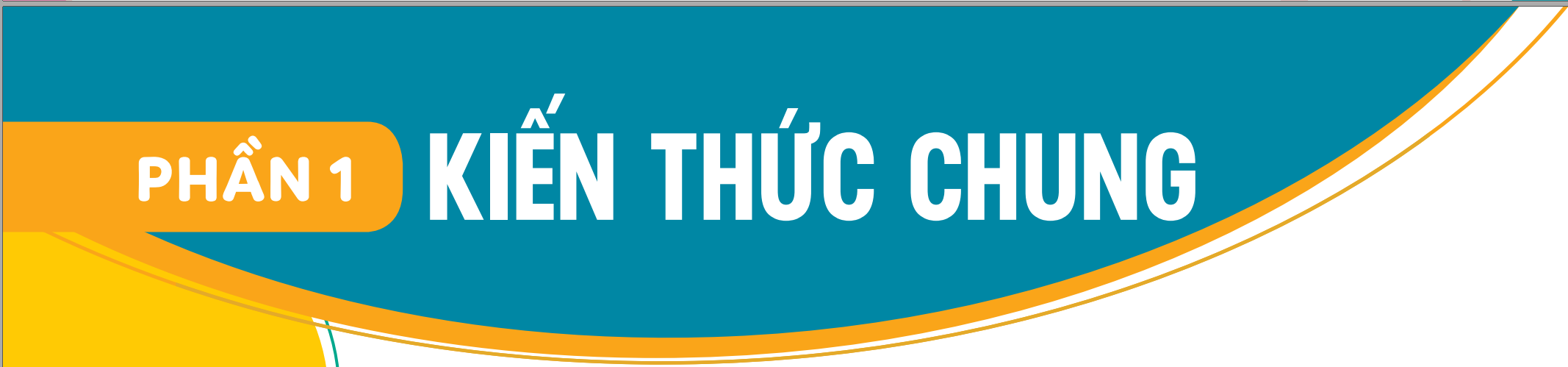 Giúp học sinh biết lựa chọn và sử dụng chế độ dinh dưỡng thích hợp với bản thân trong tập luyện thể dục thể thao.
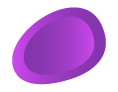 2
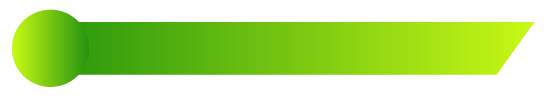 III
2
Những đặc điểm nổi bật
Những đặc điểm nổi bật
Các chủ đề trong sách được biên soạn theo định hướng phát triển phẩm chất và năng lực học sinh
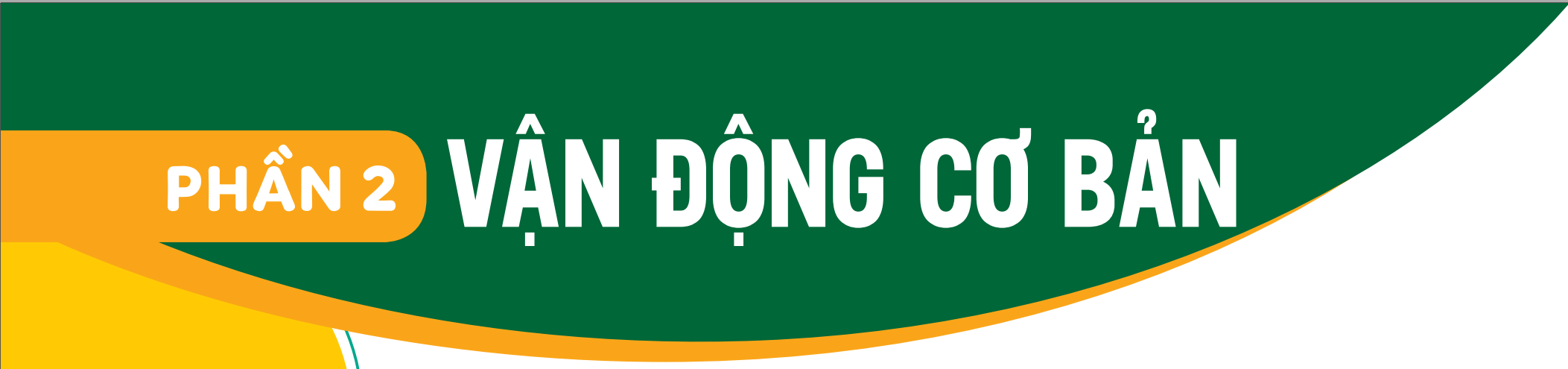 Giúp học sinh biết một số điều luật cơ bản; Thực hiện được các giai đoạn KT, các bài tập bổ trợ, bài tập thể dục nhịp điệu; Biết điều khiển tổ nhóm tập luyện; Tham gia có trách nhiệm, trung thực, đoàn kết, giúp đỡ bạn trong tập luyện và cuộc sống.
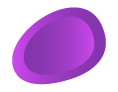 2
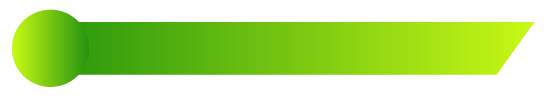 III
2
Những đặc điểm nổi bật
Những đặc điểm nổi bật
Các chủ đề trong sách được biên soạn theo định hướng phát triển phẩm chất và năng lực học sinh
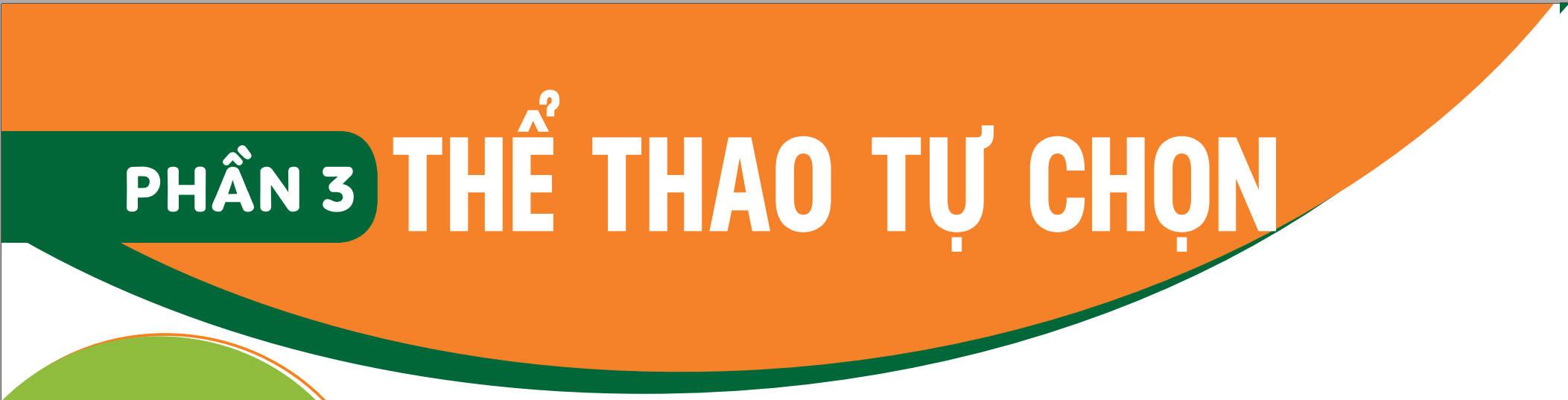 Giúp học sinh biết một số điều luật cơ bản; Thực hiện được các động tác kĩ thuật cơ bản, các BT bổ trợ trong môn TTTC; Biết điều khiển tổ nhóm và nhận xét kết quả tập luyện; Vận dụng những hiểu biết về môn TT yêu thích khi tham gia thi đấu.
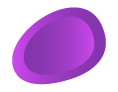 2
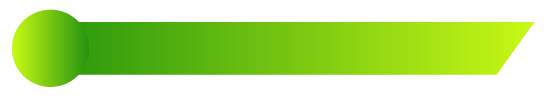 III
2
Những đặc điểm nổi bật
Những đặc điểm nổi bật
Sách GDTC 8 viết theo hướng gợi mở, phát huy khả năng sáng tạo, chủ động của cả giáo viên và học sinh
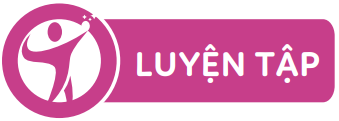 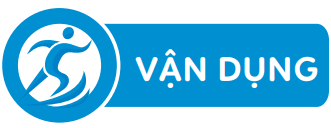 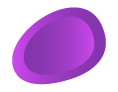 3
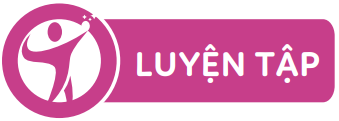 III
1
Giới thiệu theo mục đích tập luyện
GV và HS trực tiếp sử dụng hoặc sáng tạo nội dụng mới, phù hợp.
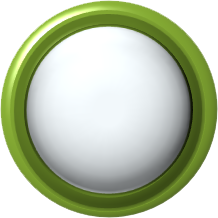 Các bài tập luyện tập
Rèn luyện, nâng cao hiệu quả học tập nội dung kiến thức mới.
Định hướng hình thức tổ chức tập
VÍ DỤ:
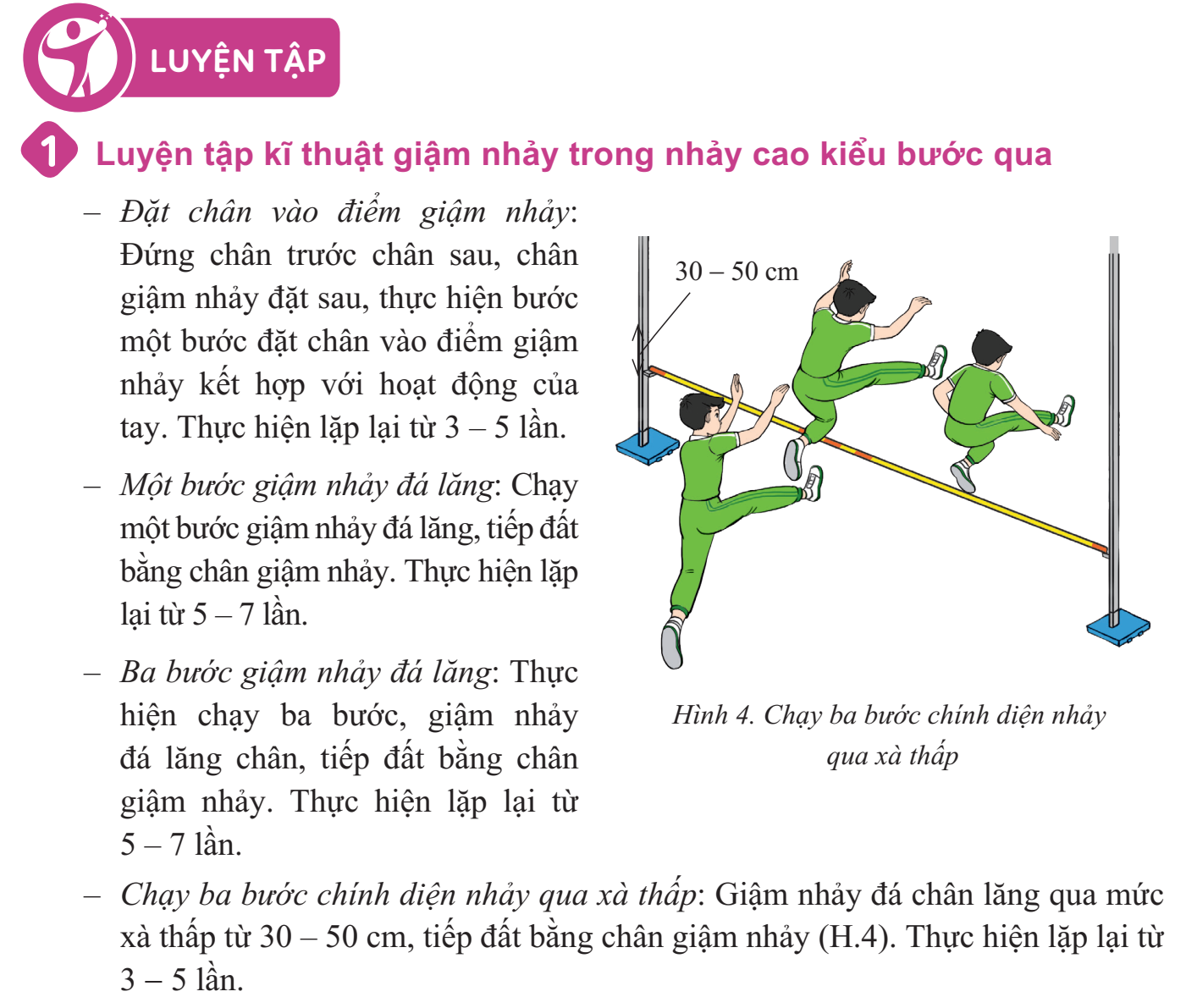 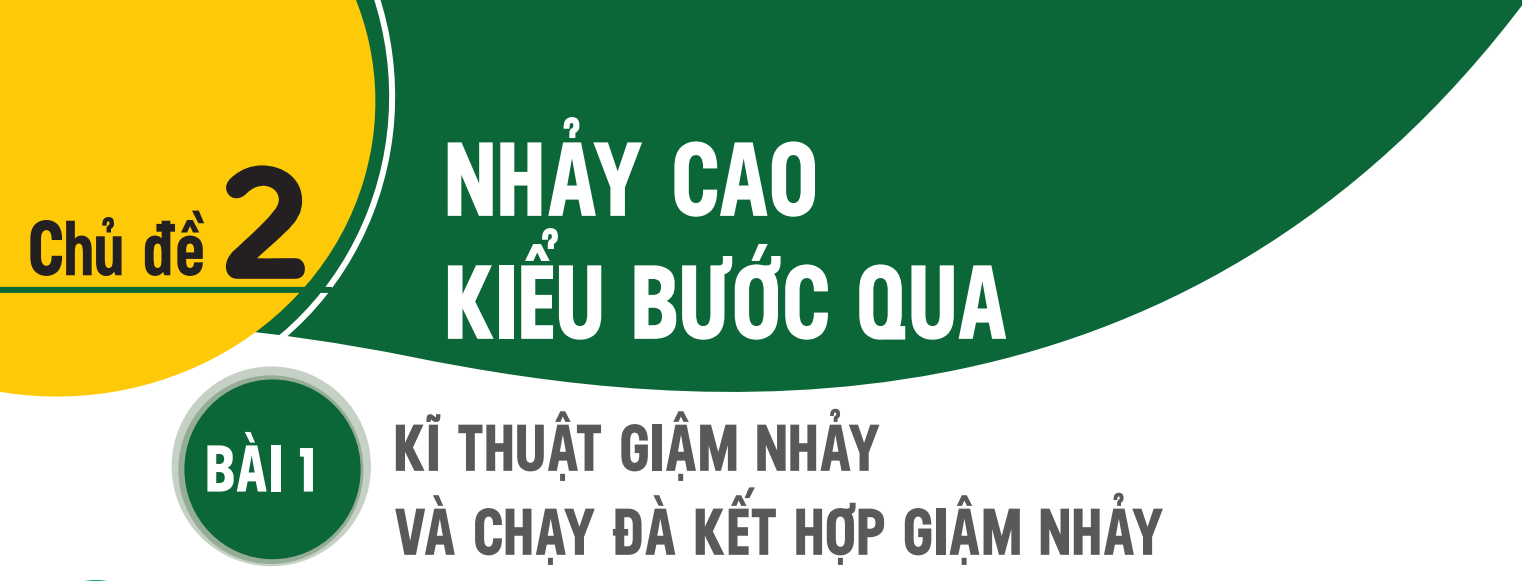 Thay đổi hình thức tổ chức: Cá nhân, theo cặp, theo nhóm; theo nhịp vỗ tay, tín hiệu còi…
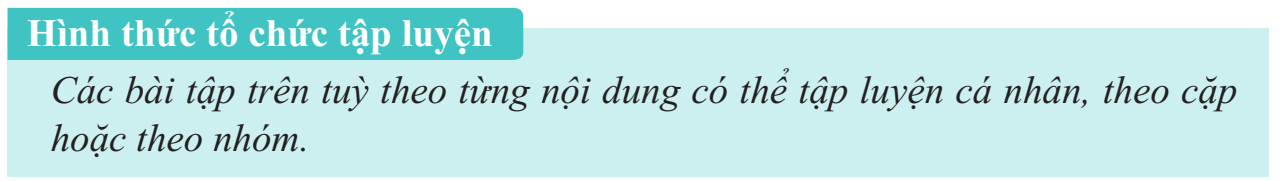 VÍ DỤ:
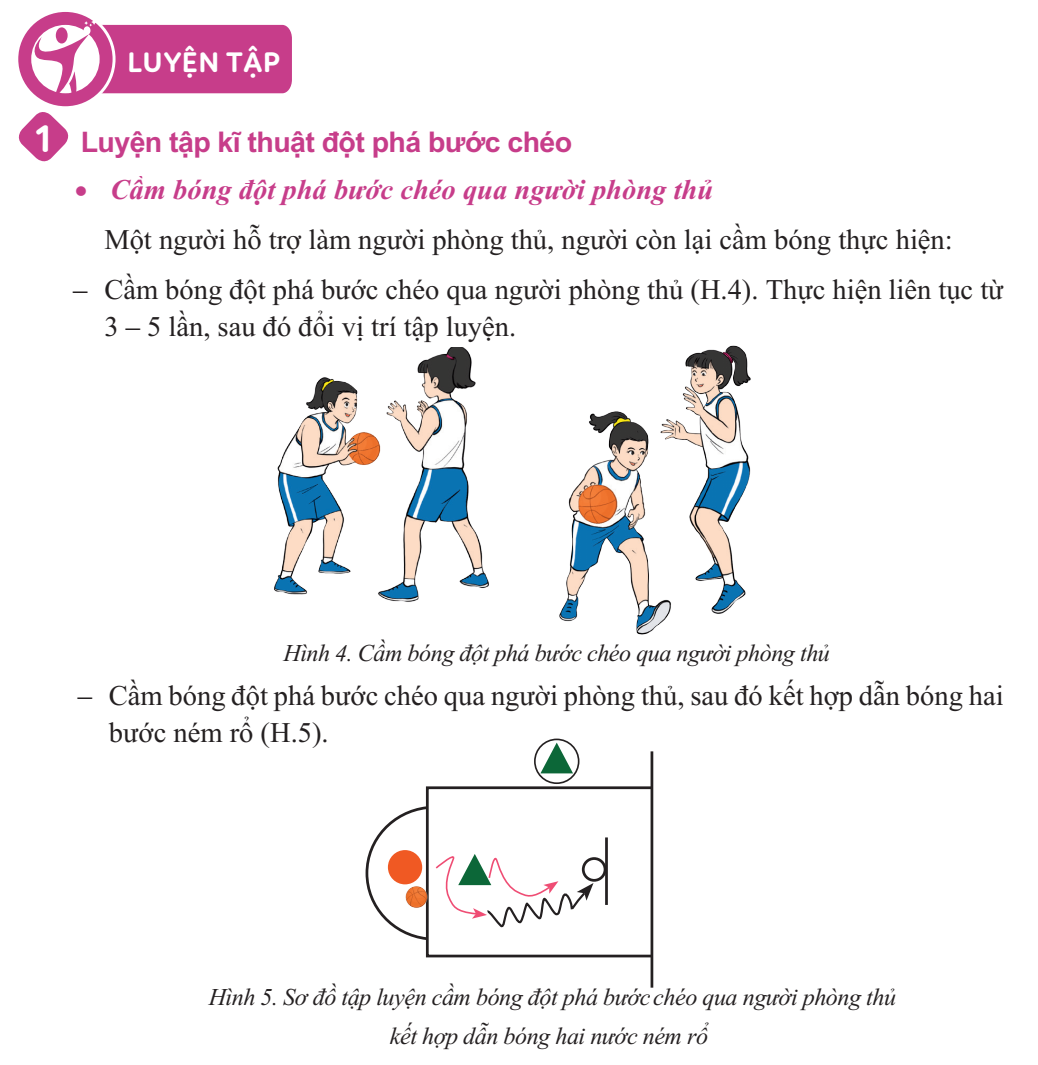 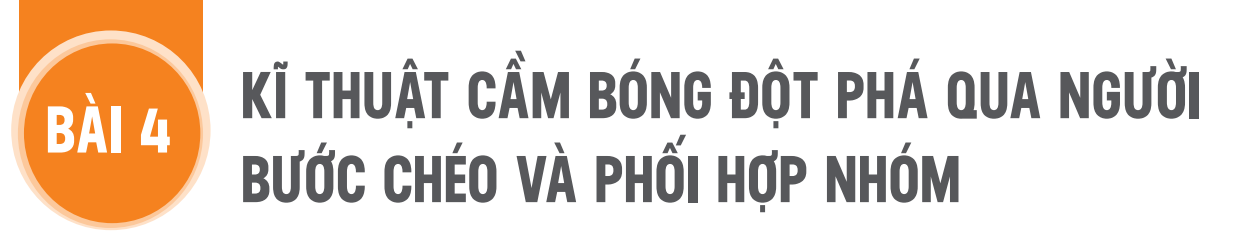 Thay đổi hình thức tổ chức: theo cặp theo nhóm; liên tục đột phá qua người; nhiều người đột phá qua 1 người phòng thủ; thay đổi sơ đồ di chuyển…
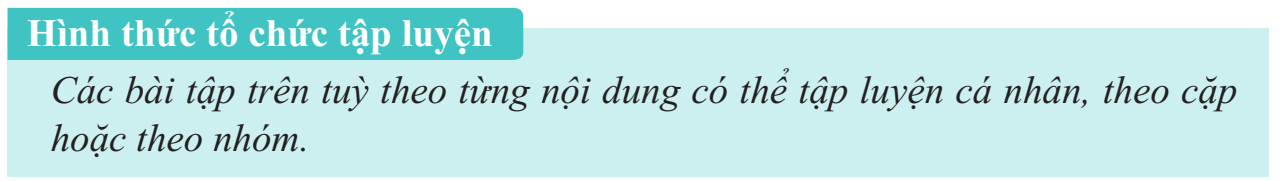 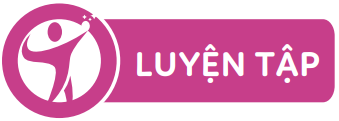 III
2
Giáo viên và học sinh có thể: 
+ Sử dụng trò chơi trong sách;
+ Sáng tạo trò chơi mới có mục đích tương tự.
Sử dụng kĩ thuật động tác mới
Định hướng phát triển tố chất thể lực
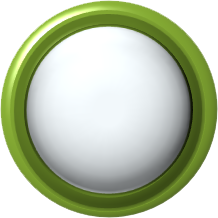 Trò chơi vận động
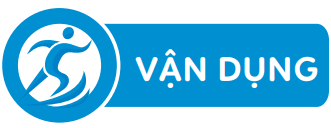 III
Gợi ý nội dung
đánh giá
- Đánh giá mức độ tiếp thu kiến thức mới của học sinh và hướng dẫn vận dụng kiến thức vào thực tiễn.
- GV và HS có thể trực tiếp sử dụng hoặc sáng tạo nội dung vận dụng mới với mục đích tương tự và phù hợp
Định hướng vận dụng kiến thức
III
Những đặc điểm nổi bật
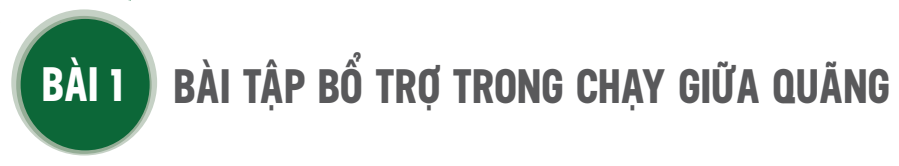 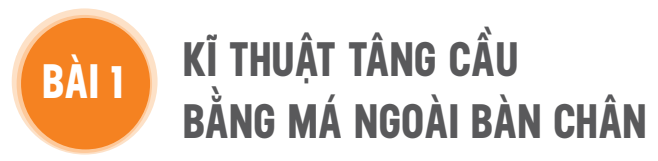 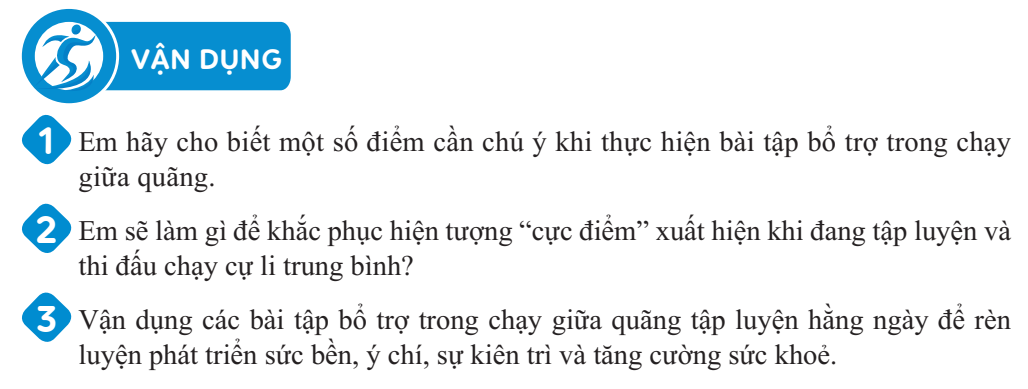 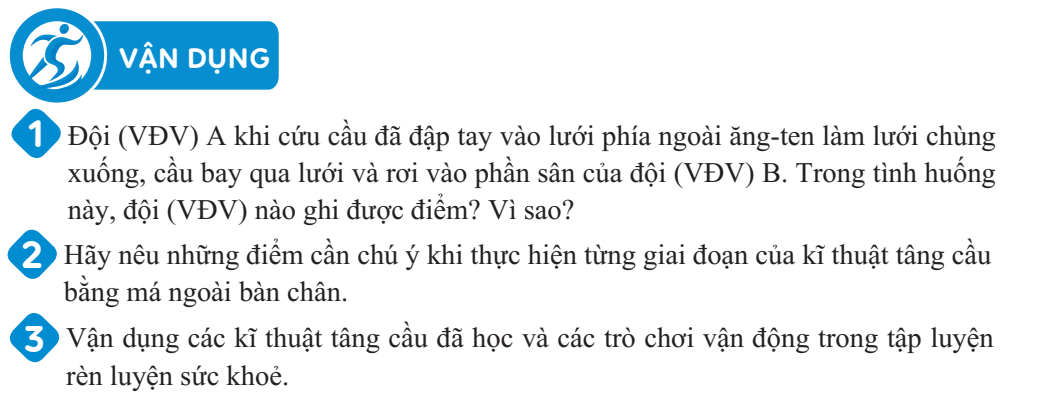 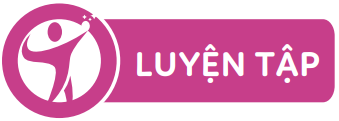 Giáo viên
Học sinh
Phát huy khả năng tư duy, sáng tạo
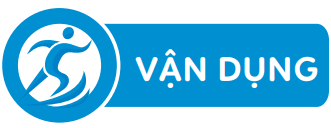 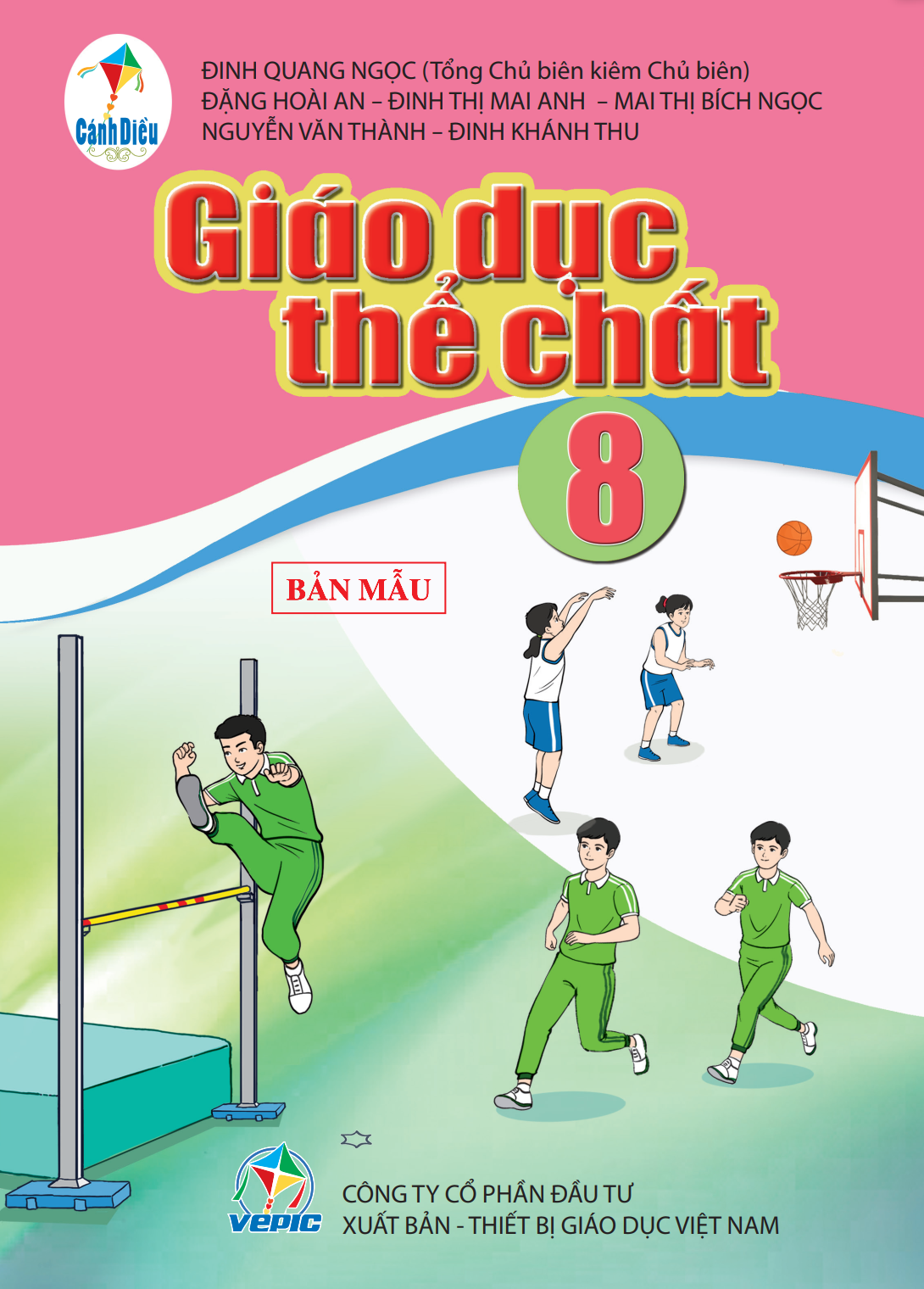 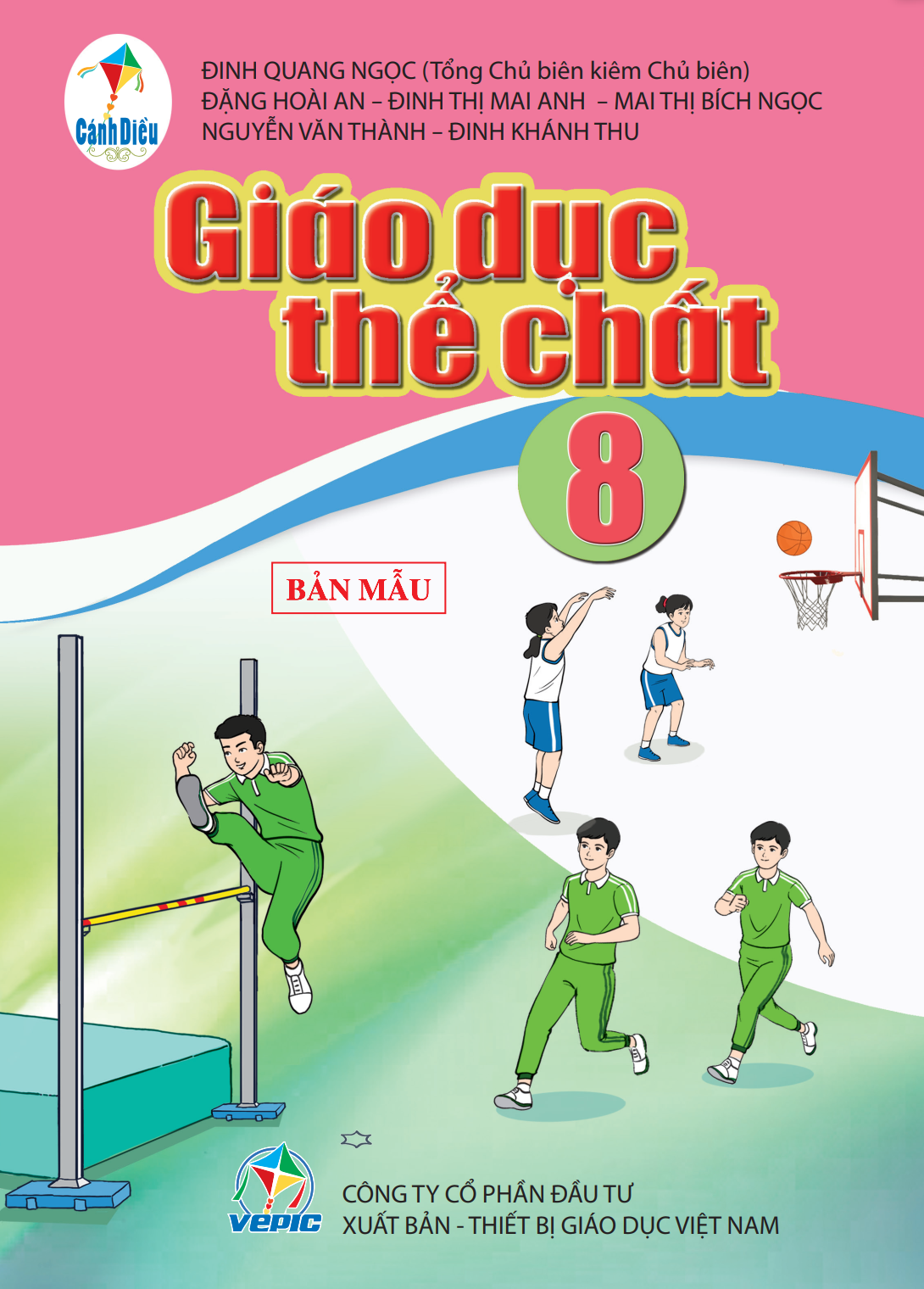 HIỆU QUẢ SỬ DỤNG SGK GDTC 8
SÁCH GIÁO VIÊN
Giáo viên
- Kiến thức mới;
- Luyện tập và trò chơi 
- Nội dung, PP đánh giá và vận dụng
(Giới thiệu, gợi mở)
Chi tiết chương trình, mục tiêu 
Chi tiết nội dung SGK 
Cấu trúc, phân phối kiến thức
Trình tự giảng dạy 
Lỗi sai thường mắc và khắc phục
Cách thức sáng tạo nội dung
PP xây dựng kế hoạch bài dạy
(Hướng dẫn chi tiết)
- Lịch trình giảng dạy phù hợp; 
- Kế hoạch bài dạy (Giáo án) khoa học, phong phú, hấp dẫn
(Kết quả)
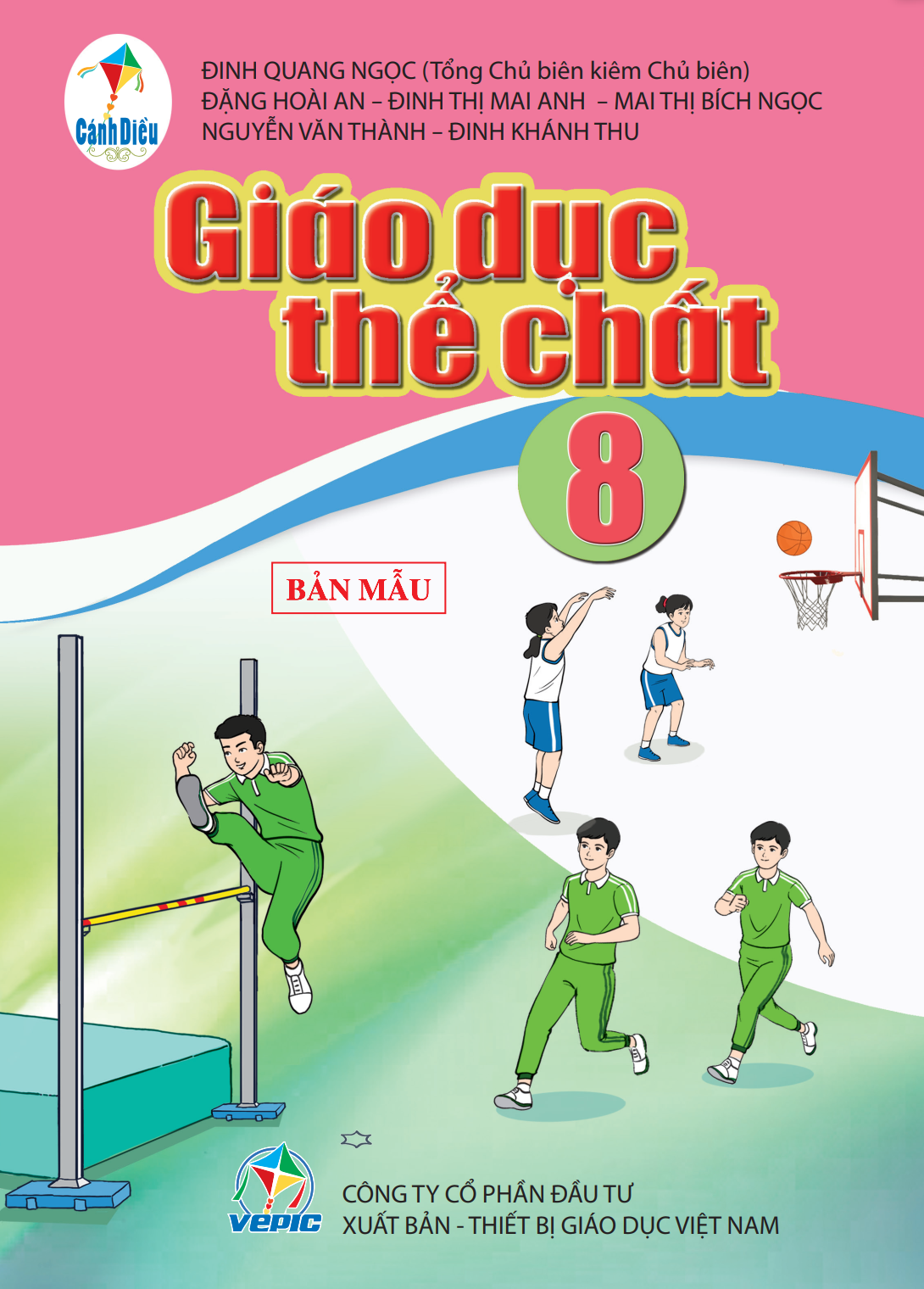 HƯỚNG DẪN, ĐỊNH HƯỚNG CỦA GIÁO VIÊN
HỌC SINH 
Tư duy sáng tạo 
Chủ động tham gia 
Tự đánh giá kết quả và điều chỉnh học tập
Học sinh
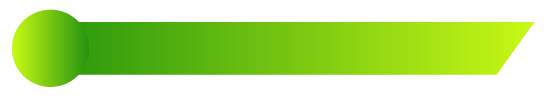 III
2
Những đặc điểm nổi bật
Tích hợp
Các chủ đề, nội dung trong sách GDTC 8 thể hiện rõ yêu cầu tích hợp và phân hóa
Kiến thức chung về TDTT 
Kiến thức Y sinh học
Kiến thức sư phạm 
Âm nhạc, vũ đạo (Thể dục nhịp điệu)
Kiến thức đặc thù của từng môn thể thao
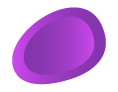 4
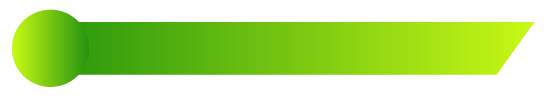 III
2
Những đặc điểm nổi bật
Các chủ đề, nội dung trong sách GDTC 8 thể hiện rõ yêu cầu tích hợp và phân hóa
Phân hoá
Nội dung sách được giới thiệu theo hướng gợi mở, do vậy: 
Học sinh sẽ phát huy khác nhau tùy thuộc năng lực, khả năng tư duy, sáng tạo…
Khả năng tư duy, sáng tạo, trình độ chuyên môn và năng lực sư phạm sẽ quyết định tính hiệu quả dạy học của giáo viên.
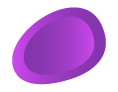 4
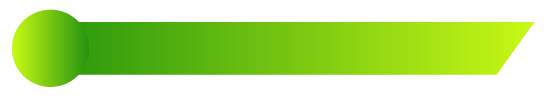 III
2
Những đặc điểm nổi bật
Các chủ đề, bài học trong sách đáp ứng được yêu cầu về đổi mới trong đánh giá
Yêu cầu của chương trình: 
Phát triển phẩm chất và năng lực của học sinh
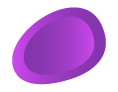 5
ĐỔI MỚI 
NỘI DUNG VÀ PHƯƠNG PHÁP ĐÁNH GIÁ
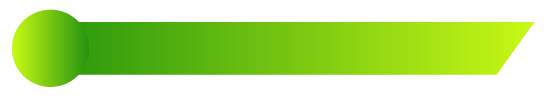 III
2
Những đặc điểm nổi bật
Các chủ đề, bài học trong sách đáp ứng được yêu cầu về đổi mới trong đánh giá
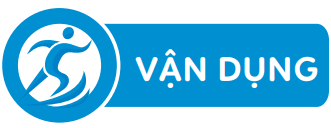 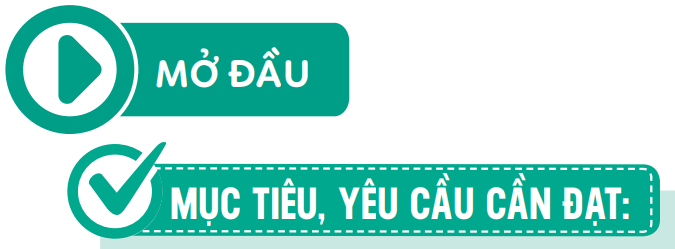 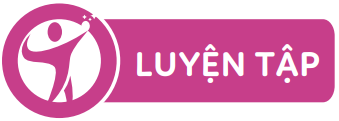 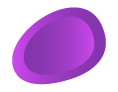 5
Gợi ý, định hướng câu hỏi, nội dung đánh giá
Định hướng nội dung đánh giá học sinh
Hướng dẫn nội dung nhận xét, đánh giá
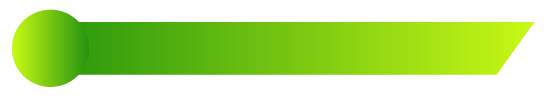 III
2
Những đặc điểm nổi bật
Sơ đồ đơn giản, dễ hiểu, kết hợp 2D và 3D, thể hiện rõ mục đích, vừa minh hoạ vừa gợi mở, kích thích khả năng tư duy, sáng tạo.
Phối hợp hài hòa kênh hình và kênh chữ, trong đó ở phần luyện tập có tăng cường sử dụng sơ đồ mô tả hình thức tập luyện.
3
1
Hình thức đảm bảo tính khoa học, đẹp và phù hợp
Cuốn sách sử dụng logo, hình ảnh và màu sắc khác nhau, phù hợp với nội dung của từng môn thể thao
Hình vẽ học sinh có tính toán tới sự cân bằng giới tính và trang phục phù hợp với từng môn thể thao lựa chọn và giờ học GDTC.
2
4
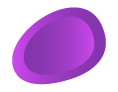 6
Minh hoạ một số trang sách đẹp
III
Những đặc điểm nổi bật
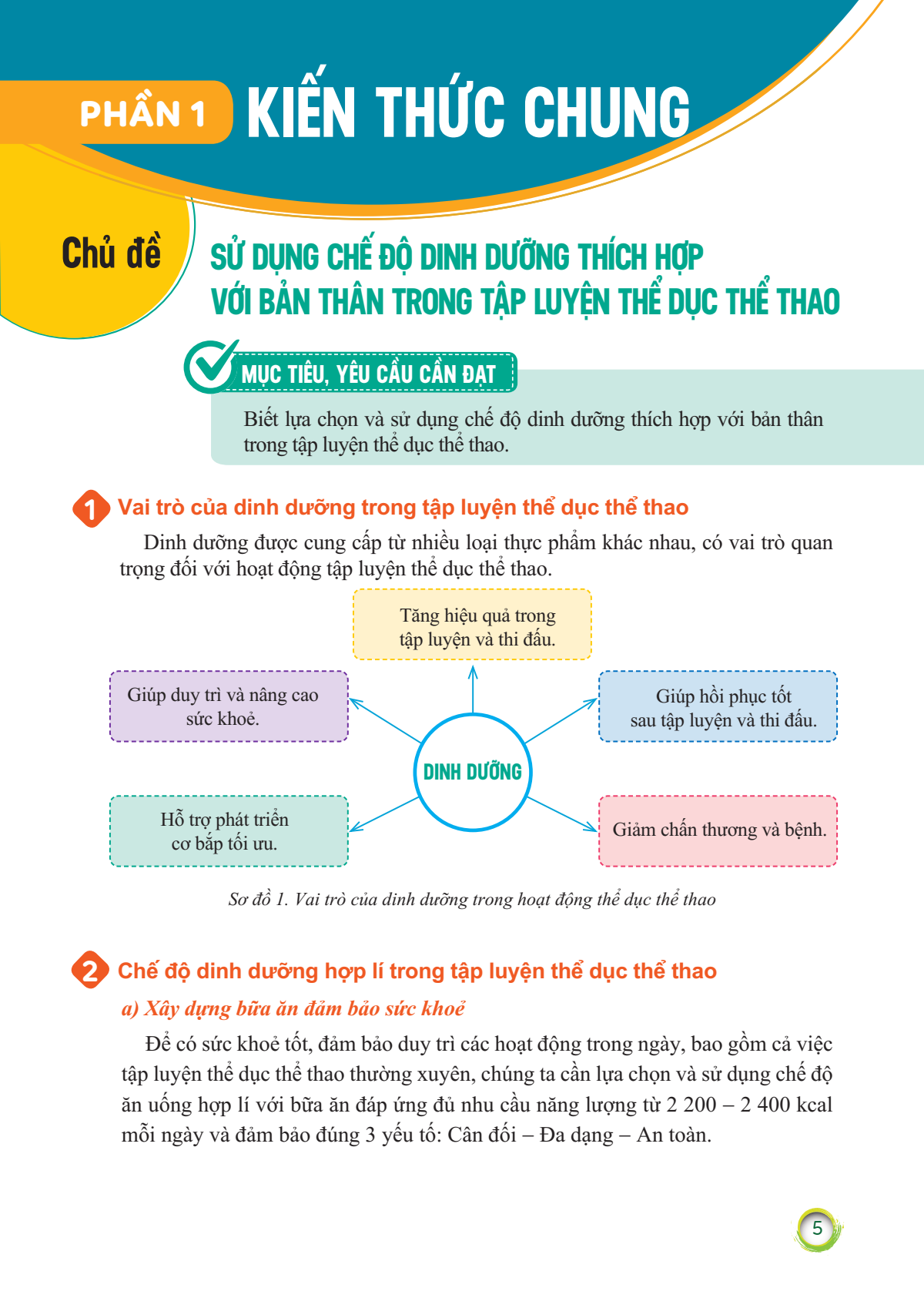 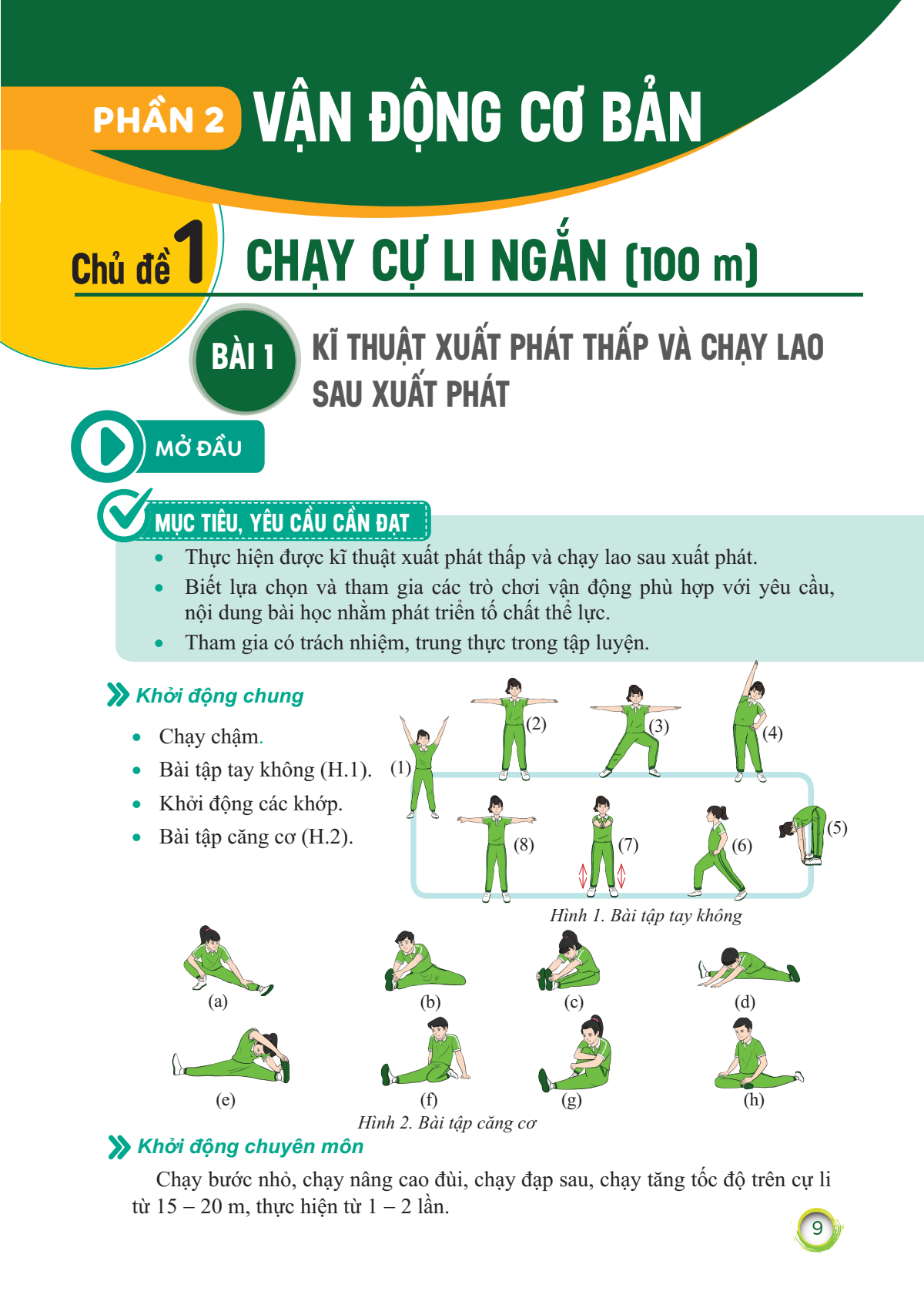 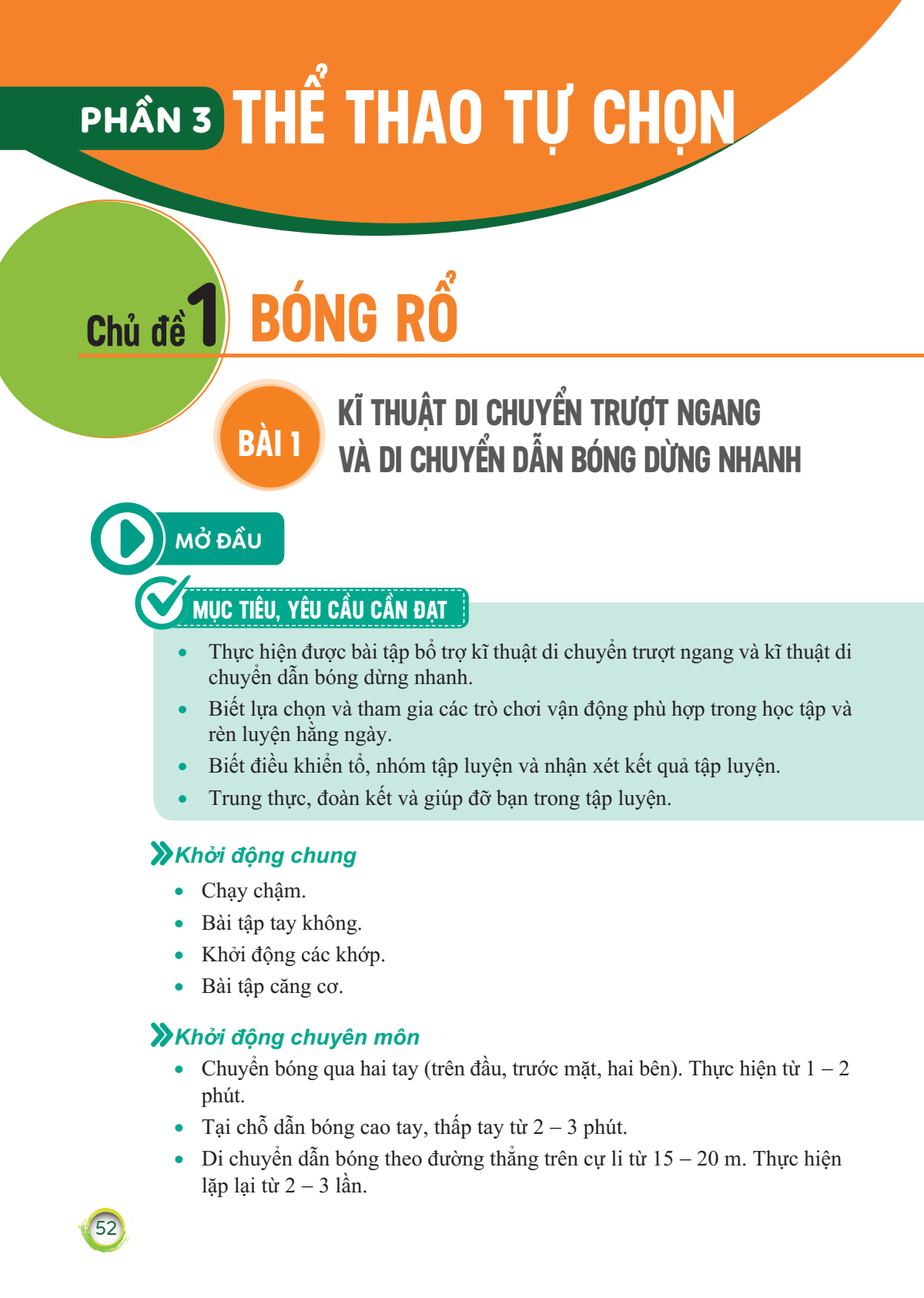 Minh hoạ một số trang sách đẹp
III
Những đặc điểm nổi bật
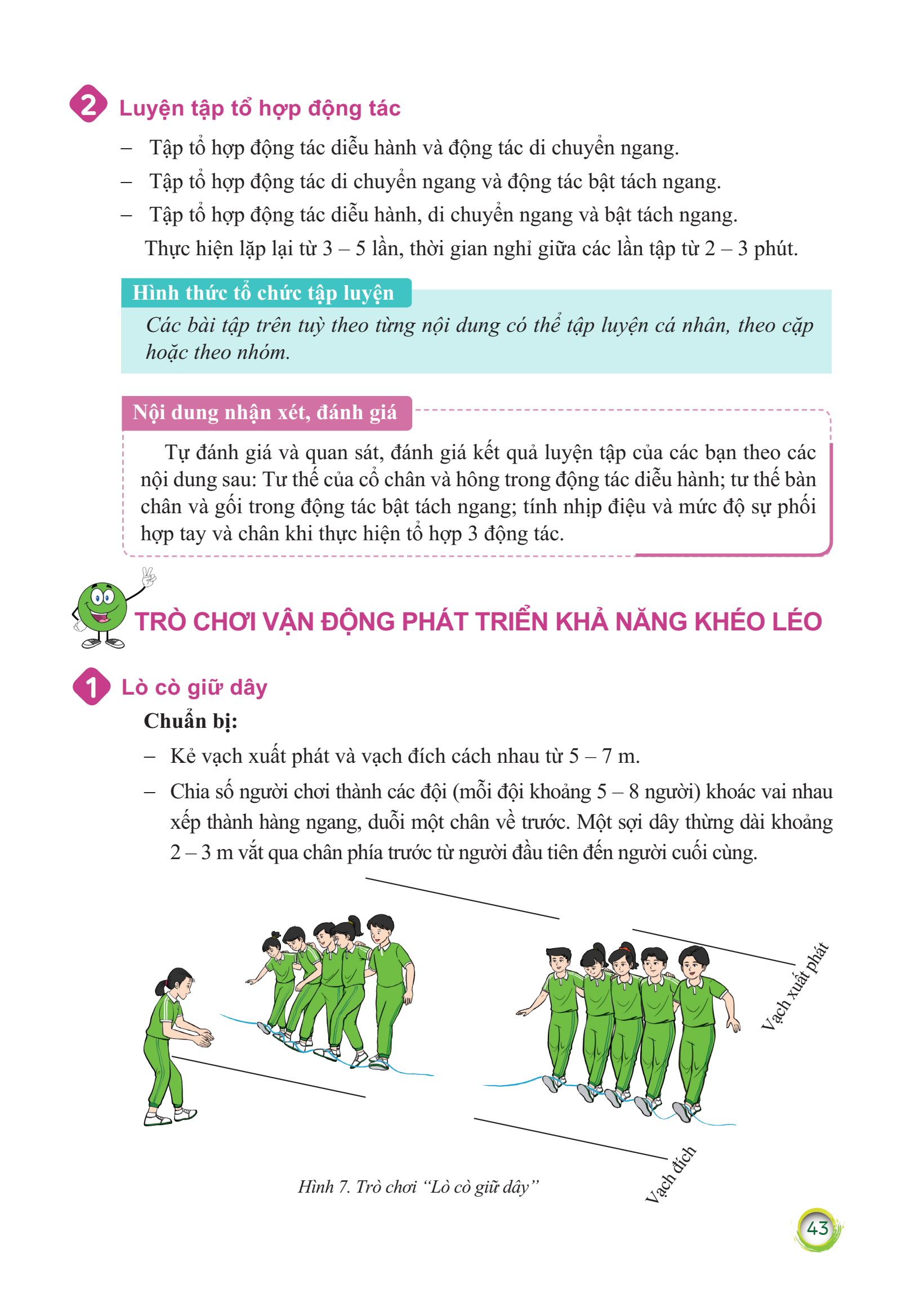 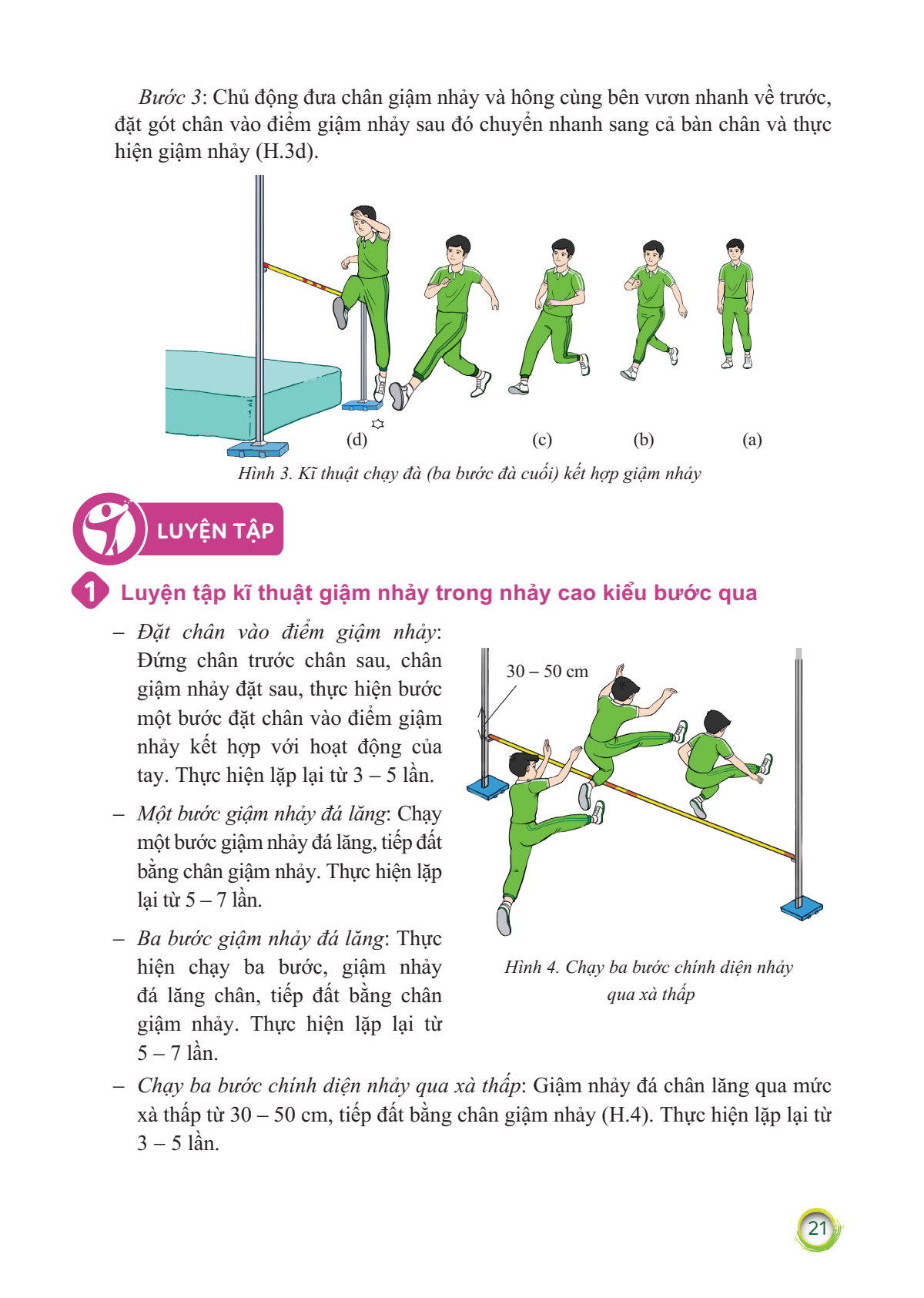 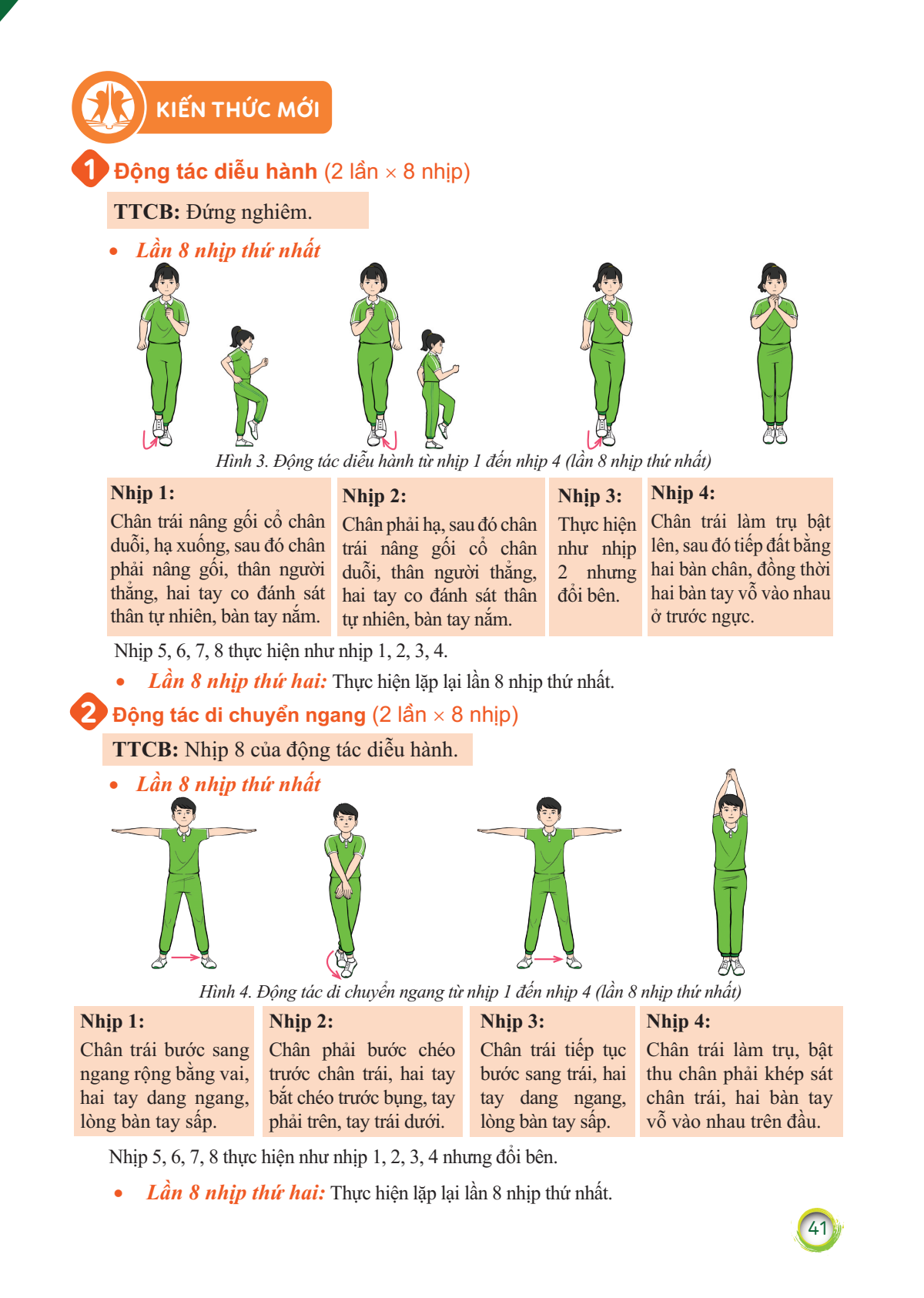 Minh hoạ một số trang sách đẹp
III
Những đặc điểm nổi bật
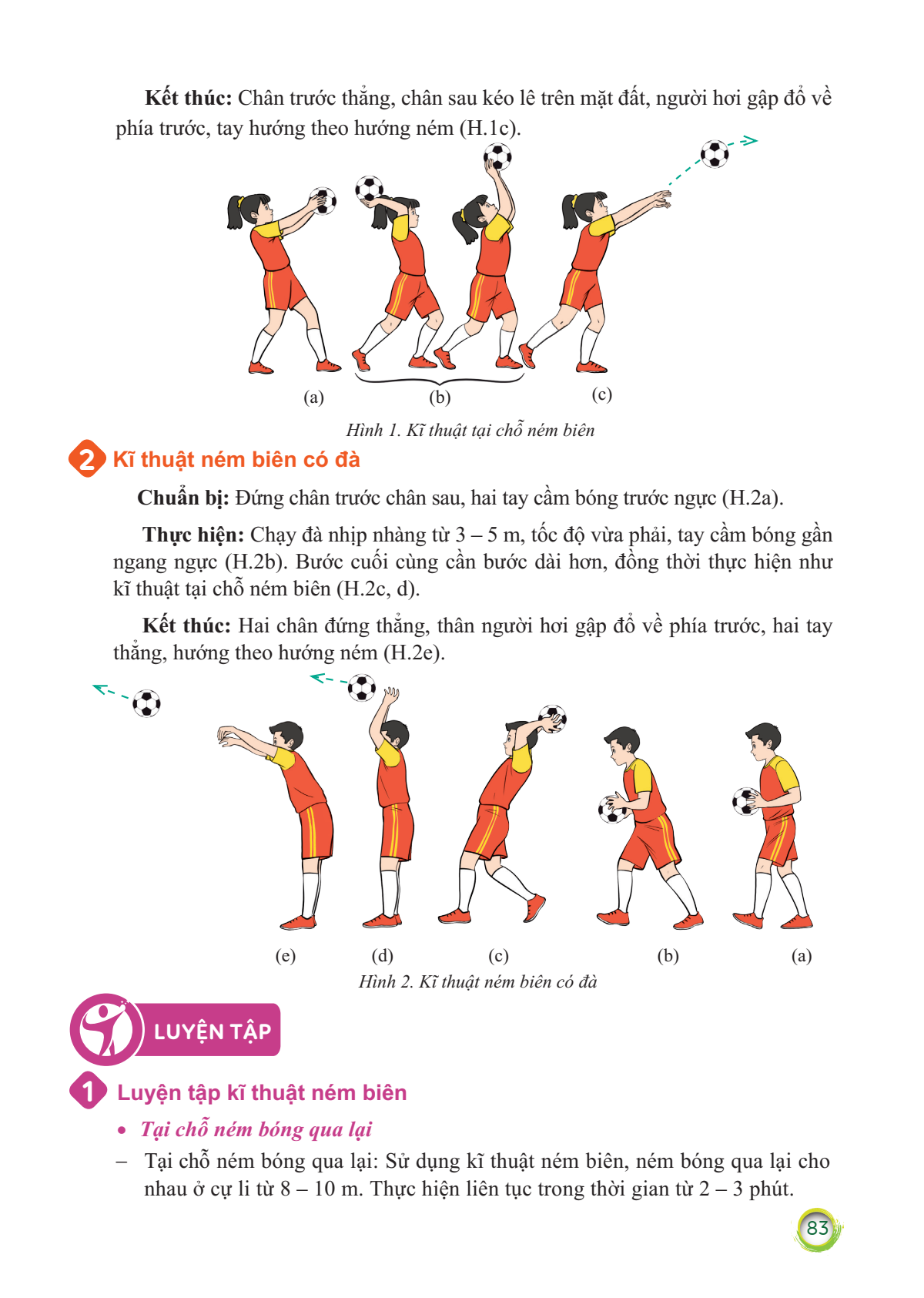 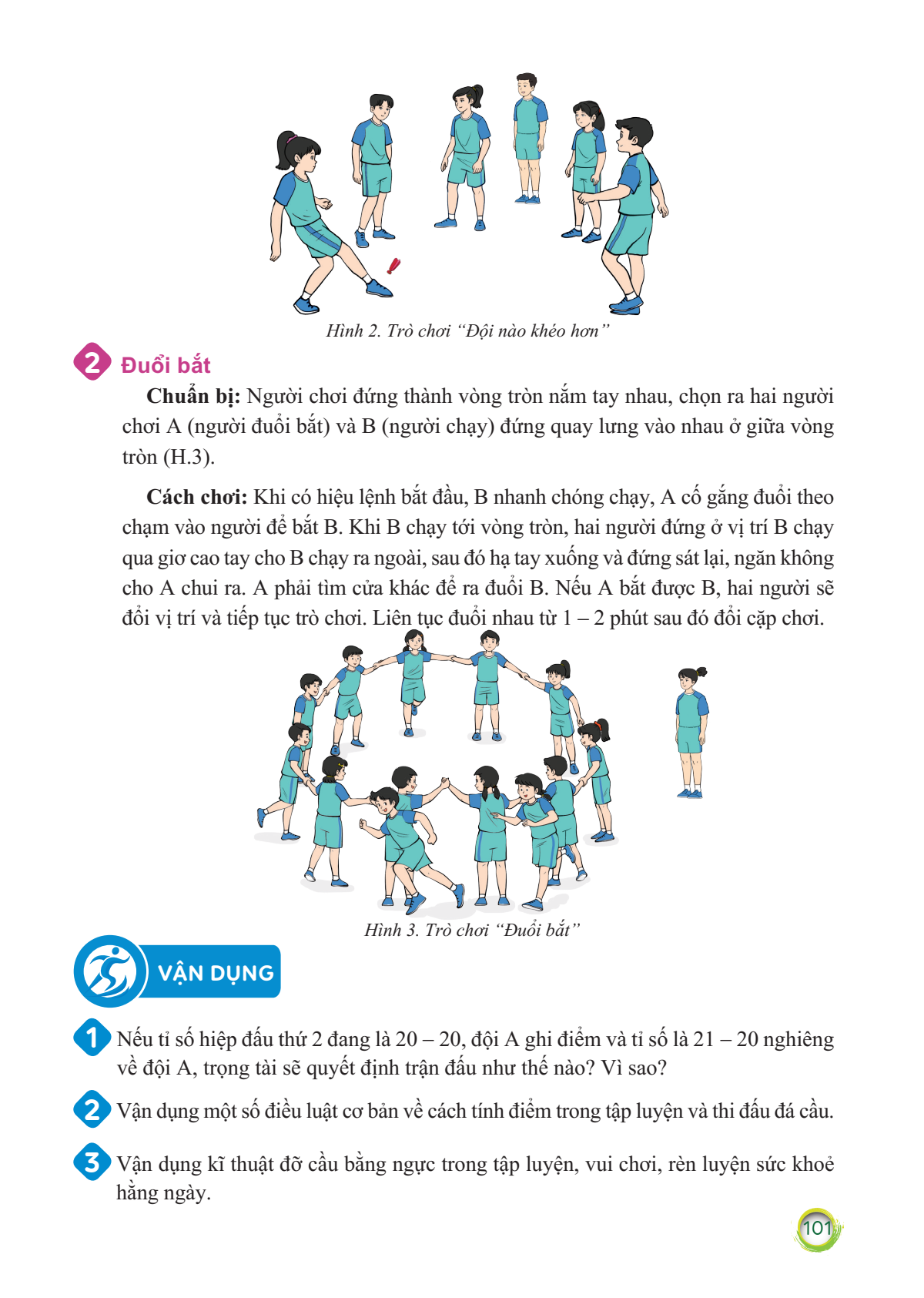 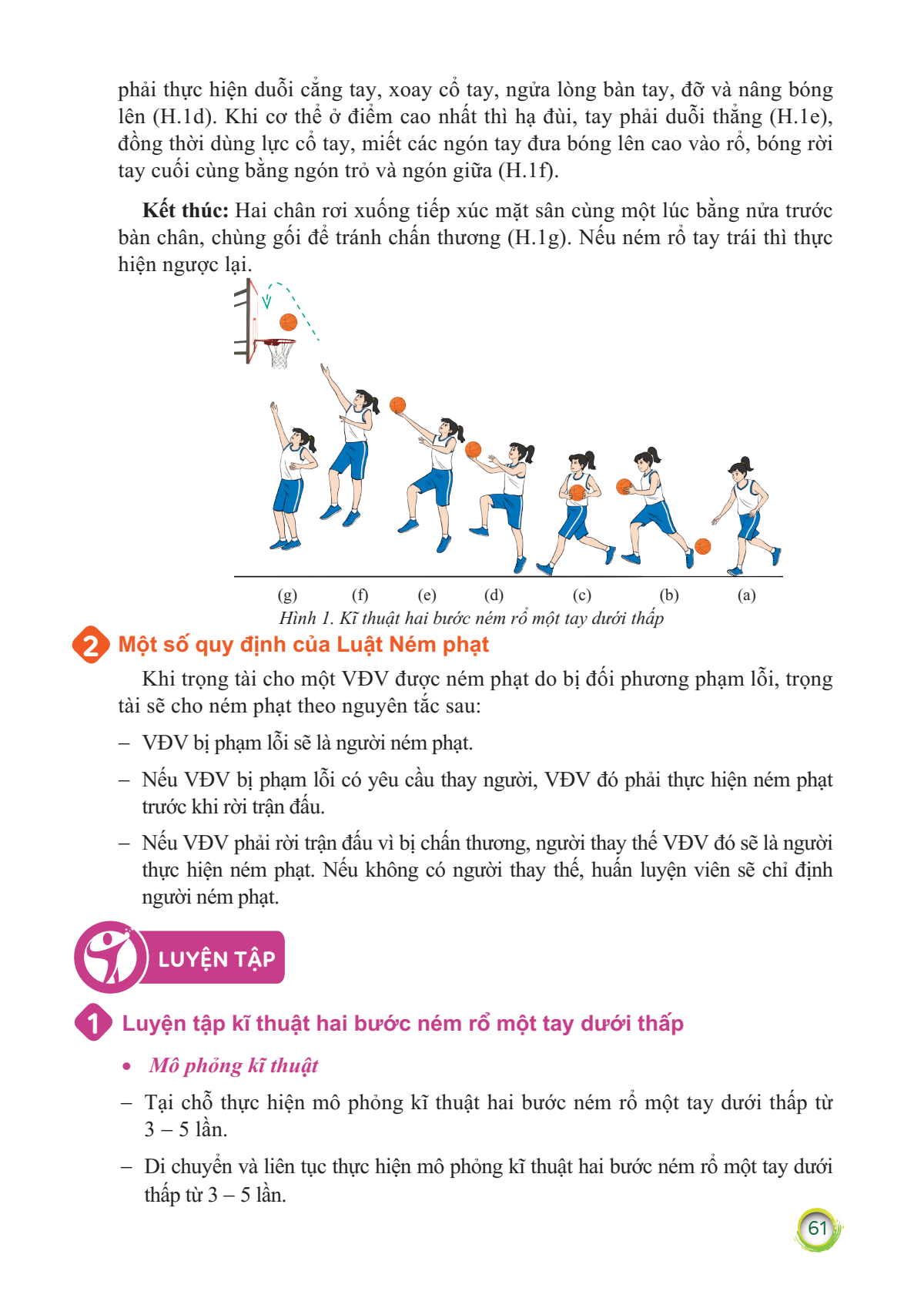 2. GIỚI THIỆU SGK GDTC 8 – CÁNH DIỀU
Bảng 1. Khung phân phối Chương trình môn GDTC 8
3
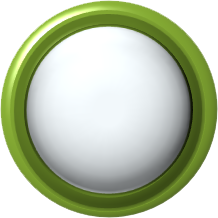 Phân phối nội dung theo chương trình Giáo dục thể chất 8
61
2. GIỚI THIỆU SGK GDTC 8 – CÁNH DIỀU
Vận động cơ bản
Đánh giá
Xem kẽ trang bị kiến thức về sử dụng chế độ dinh dưỡng thích hợp với bản thân trong tập luyện thể dục thể thao
Kiến thức chung
Thể thao tự chọn
Tuỳ năng lực học sinh, linh hoạt sắp xếp kế hoạch (tăng, giảm thời lượng của 3/4 nội dung)  Đạt mục tiêu
(32 + 7 tiết)
Có thể lựa chọn 1 hoặc 2 hoặc cả 3 môn thể thao tự chọn tuỳ điều kiện CSVC, giáo viên
(24 tiết)
Có thể linh hoạt sử dụng trong cả quá trình dạy học  Điều chỉnh kế hoạch dạy và học.
62
(7 tiết)
2. GIỚI THIỆU SGK GDTC 8 – CÁNH DIỀU
GỢI Ý PHƯƠNG ÁN PHÂN PHỐI TỔ CHỨC GIẢNG DẠY CÁC NỘI DUNG
3
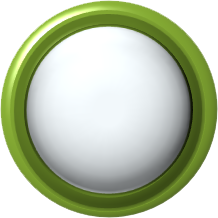 Phân phối nội dung theo chương trình Giáo dục thể chất 8
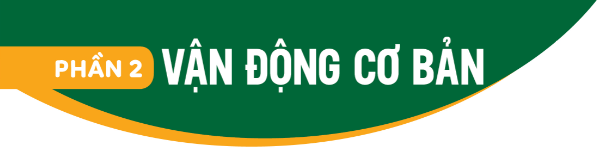 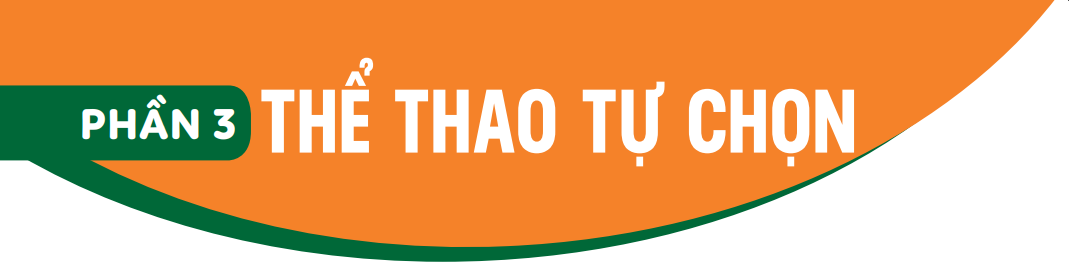 BÓNG RỔ
BÓNG ĐÁ
ĐÁ CẦU
CHẠY CỰ LY NGẮN
BÀI TẬP THỂ DỤC
NHẢY CAO
CHẠY CỰ LY  TRUNG BÌNH
63
2. GIỚI THIỆU SGK GDTC 8 – CÁNH DIỀU
Sử dụng phương pháp dạy học tích cực
GV thiết kế, tổ chức, trọng tài, hướng dẫn, tạo môi trường học tập thân thiện HS tích cực tham gia các hoạt động tập luyện, tự mình trải nghiệm, tự phát hiện bản thân và phát triển thể chất.
ĐỊNH HƯỚNG CHUNG
4
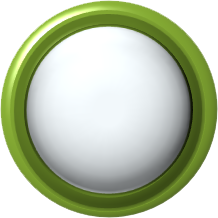 Yêu cầu về phương pháp dạy học
Vận dụng linh hoạt các phương pháp
PP Trực quan, sử dụng lời nói, tập luyện, sửa sai, trò chơi, thi đấu, trình diễn,...; sử dụng nguyên tắc đối xử cá biệt, phù hợp với sức khoẻ HS; kết hợp dụng cụ, thiết bị phù hợp, sử dụng hiệu quả các thành tựu của công nghệ thông tin để tạo nên giờ học sinh động, hiệu quả.
Đa dạng hoá hình thức dạy học
- Tập thể - cá nhân; bắt buộc - tự chọn  phát triển thể chất, phẩm chất và năng lực chung.
- Tích hợp kiến thức các môn liên quan (âm nhạc, vũ đạo…)  giờ học sinh động
64
2. GIỚI THIỆU SGK GDTC 8 – CÁNH DIỀU
Hình thành, phát triển phẩm chất chủ yếu
Thông qua tổ chức hoạt động học tập, rèn luyện phẩm chất cho HS (trung thực, tình cảm bạn bè, đồng đội, tinh thần trách nhiệm và ý thức tự giác, chăm chỉ tập luyện để phát triển hài hoà về thể chất, tinh thần…)
HÌNH THÀNH, PHÁT TRIỂN PHẨM CHẤT CHỦ YẾU VÀ NĂNG LỰC CHUNG
4
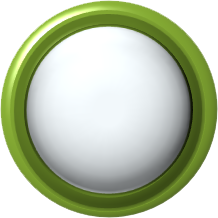 Yêu cầu về phương pháp dạy học
65
2. GIỚI THIỆU SGK GDTC 8 – CÁNH DIỀU
Năng lực tự chủ và tự học
Tổ chức hoạt động tự tìm tòi, khám phá, tra cứu thông tin, lập kế hoạch, thực hiện bài tập thực hành, trò chơi vận động…
HÌNH THÀNH, PHÁT TRIỂN NĂNG LỰC CHUNG
4
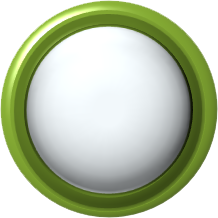 Yêu cầu về phương pháp dạy học
Năng lực giao tiếp và hợp tác
Tạo cơ hội cho HS thường xuyên được trao đổi, trình bày, chia sẻ và phối hợp thực hiện ý tưởng trong các bài thực hành, các trò chơi vận động, các hoạt động thi đấu có tính đồng đội.
Năng lực giải quyết vấn đề và sáng tạo
Thông qua nội dung giảng dạy, gợi mở và tạo cơ hội để học sinh vận dụng kiến thức phát hiện và giải quyết vấn đề, đồng thời sáng tạo các bài tập, trò chơi và vận dụng thực tiễn
66
2. GIỚI THIỆU SGK GDTC 8 – CÁNH DIỀU
Năng lực chăm sóc sức khoẻ
Thường xuyên tổ chức các buổi thảo luận, trao đổi kiến thức về chế độ dinh dưỡng trong tập luyện thể thao, tạo cơ hội cho HS trao đổi, trình bày những hiểu biết, kinh nghiệm của bản thân và từ đó hình thành thói quen, ý thức sinh hoạt, tập luyện hằng ngày một cách khoa học.
HÌNH THÀNH, PHÁT TRIỂN NĂNG LỰC THỂ CHẤT
4
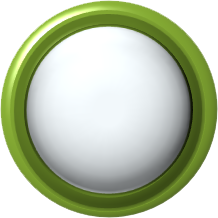 Yêu cầu về phương pháp dạy học
Năng lực vận động cơ bản, đặc thù
Thông qua dạy học kĩ thuật, tổ chức luyện tập các bài tập, trò chơi... Hình thành phát triển kĩ năng vận động cơ bản, đặc thù và phát triển các tố chất thể lực (nhanh, mạnh, bền…)
Năng lực hoạt động Thể dục thể thao
Vận dụng nguyên tắc cá biệt, phát hiện, hướng dẫn học sinh tập luyện môn thể thao phù hợp với sở thích, sở trường, tạo cơ hội tham gia … khơi dậy đam mê, phát triển tài năng thể thao.
67
2. GIỚI THIỆU SGK GDTC 8 – CÁNH DIỀU
5
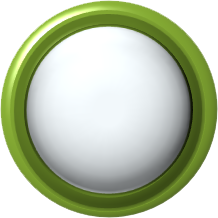 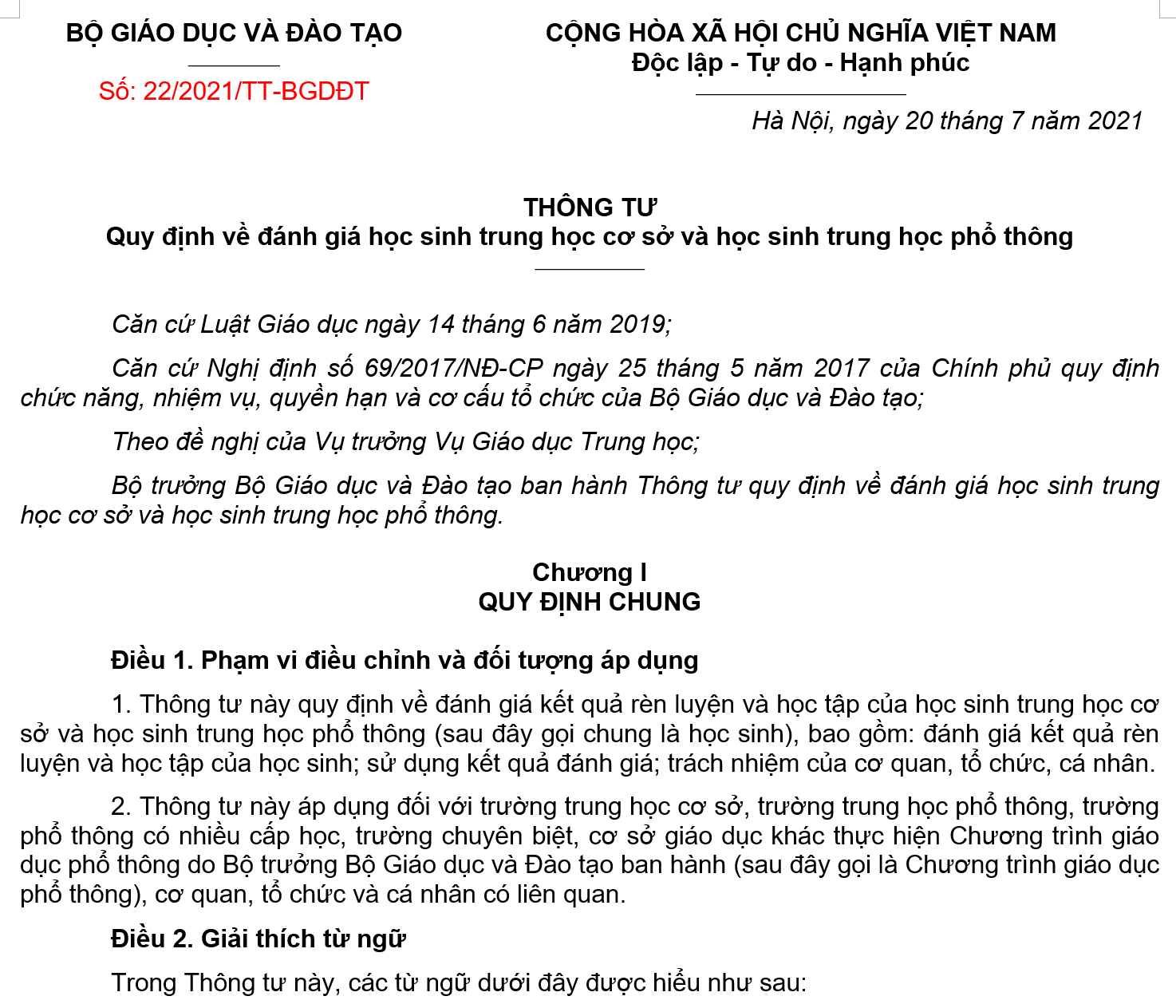 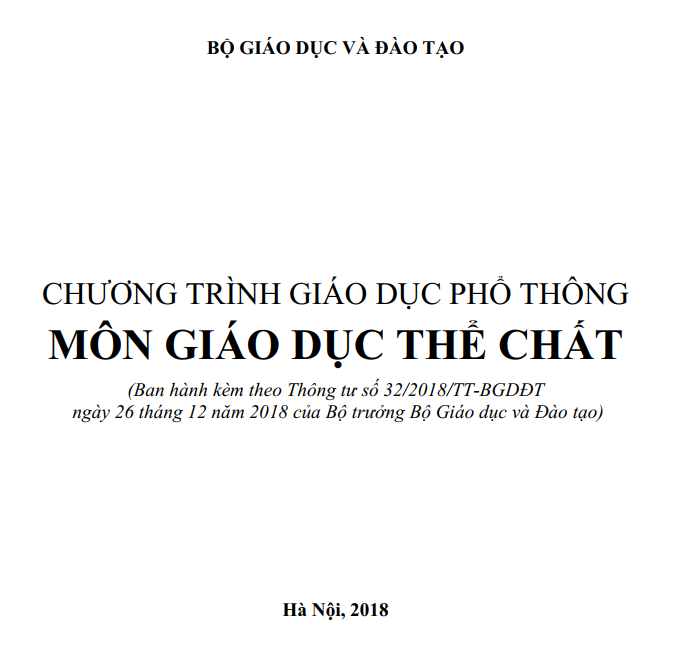 Đánh giá kết quả học tập của học sinh
Thực hiện theo thông tư số 22/2021/TT-BGDĐT
Bám sát hướng dẫn đánh giá theo Chương trình GDTC 2018
68
2. GIỚI THIỆU SGK GDTC 8 – CÁNH DIỀU
Mục tiêu đánh giá
Thu thập thông tin và so sánh mức độ đạt được của học sinh so với yêu cầu cần đạt của từng bài học, môn học nhằm cung cấp thông tin chính xác, kịp thời, có giá trị về sự tiến bộ của HS, mức độ đáp ứng yêu cầu cần đạt của chương trình để trên cơ sở đó điều chỉnh hoạt động dạy học và cách tổ chức quản lí nhằm không ngừng nâng cao chất lượng giáo dục.
5
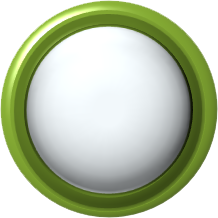 Đánh giá kết quả học tập của học sinh
69
2. GIỚI THIỆU SGK GDTC 8 – CÁNH DIỀU
5
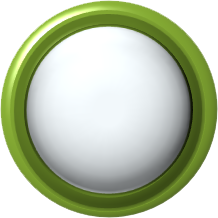 Đánh giá kết quả học tập của học sinh
Các nguyên tắc đánh giá
Đảm bảo tính toàn diện, khách quan, có phân hoá; kết hợp đánh giá thường xuyên với định kỳ; Đánh giá của giáo viên với tự đánh giá của học sinh, đánh giá của phụ huynh.
Phải coi trọng sự tiến bộ của học sinh về năng lực, thể lực, ý thức, thúc đẩy và hỗ trợ học sinh phát triển các phẩm chất, năng lực, tạo hứng thú… khích lệ học sinh tham gia tập luyện TDTT trong và ngoài trường.
70
2. GIỚI THIỆU SGK GDTC 8 – CÁNH DIỀU
HÌNH THỨC ĐÁNH GIÁ
5
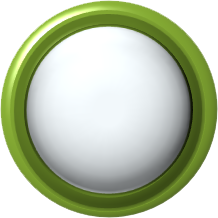 Đánh giá kết quả học tập của học sinh
Thường xuyên
Định tính
Định kì
Định lượng
Bằng điểm - thang điểm 10 (Đánh giá thường xuyên chính thức, định kỳ)
Chú ý kĩ năng thực hành, thể lực
Bằng lời; xếp loại 
(Đánh giá thường xuyên không chính thức)
Chính thức, không chính thức
THÔNG TƯ 22/2021/TT-BGDĐT ngày 20/7/2021 
Quy định về Đánh giá học sinh THCS và THPH
71
2. GIỚI THIỆU SGK GDTC 8 – CÁNH DIỀU
THÔNG TƯ 22/2021/TT-BGDĐT
5
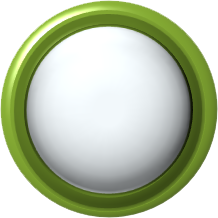 Đánh giá kết quả học tập của học sinh
Thường xuyên
Định kì
- 1 lần giữa kì; 1 lần cuối kì
- Ktra, đgiá bù nếu không kiểm tra (có lí do) 
- Không ktr bù  Chưa đạt hoặc 0 điểm
02 mỗi kì
72
2. GIỚI THIỆU SGK GDTC 8 – CÁNH DIỀU
ĐẠT
CHƯA ĐẠT
ĐẠT
CHƯA ĐẠT
5
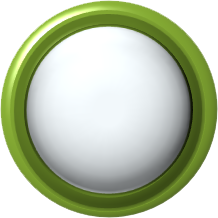 Đánh giá kết quả học tập của học sinh
Có đủ số lần kiểm tra, đánh giá theo quy định và ở mức Đạt
Cả năm học
Trong 1 kì học
KẾT QUẢ
Các trường hợp còn lại
Kết quả học ở kì 2 ở mức Đạt
Kết quả học ở kì 2 ở mức Chưa đạt
THÔNG TƯ 22/2021/TT-BGDĐT ngày 20/7/2021 
Quy định về Đánh giá học sinh THCS và THPH
73
2. GIỚI THIỆU SGK GDTC 8 – CÁNH DIỀU
5
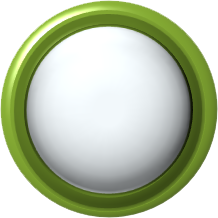 Đánh giá kết quả học tập của học sinh
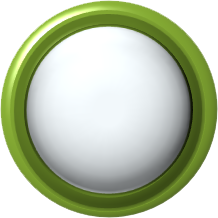 NỘI DUNG VÀ PHƯƠNG PHÁP ĐÁNH GIÁ
KIẾN THỨC 	Luật, lí thuyết kĩ thuật động tác… 
KĨ NĂNG 	Khả năng thực hiện và vận dụng KT
THỂ LỰC	Các tố chất thể lực (Nhanh, mạnh, bền…)
XÁC ĐỊNH NỘI DUNG
KIẾN THỨC 	Hỏi đáp; Thảo luận 
KĨ NĂNG 	Quan sát, kiểm tra, thi đấu
THỂ LỰC	Quan sát, kiểm tra (Bộ GD&ĐT)
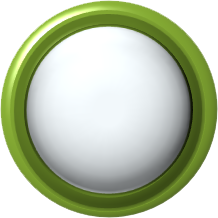 PHƯƠNG PHÁP
74
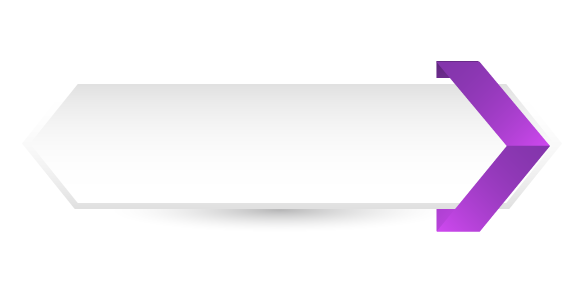 1
2
5
4
3
Phương pháp biên soạn kế hoạch bài dạy
Giới thiệu về chương trình GDTC cấp THCS
Giới thiệu hệ thống tài liệu tham khảo
Xem video giáo án mẫu + Thảo luận
Giới thiệu sách giáo khoa GDTC 8 - Cánh diều
NỘI DUNG
HỆ THỐNG TÀI LIỆU THAM KHẢO
HỌC LIỆU ĐIỆN TỬ
THIẾT BỊ DẠY HỌC MÔN GDTC
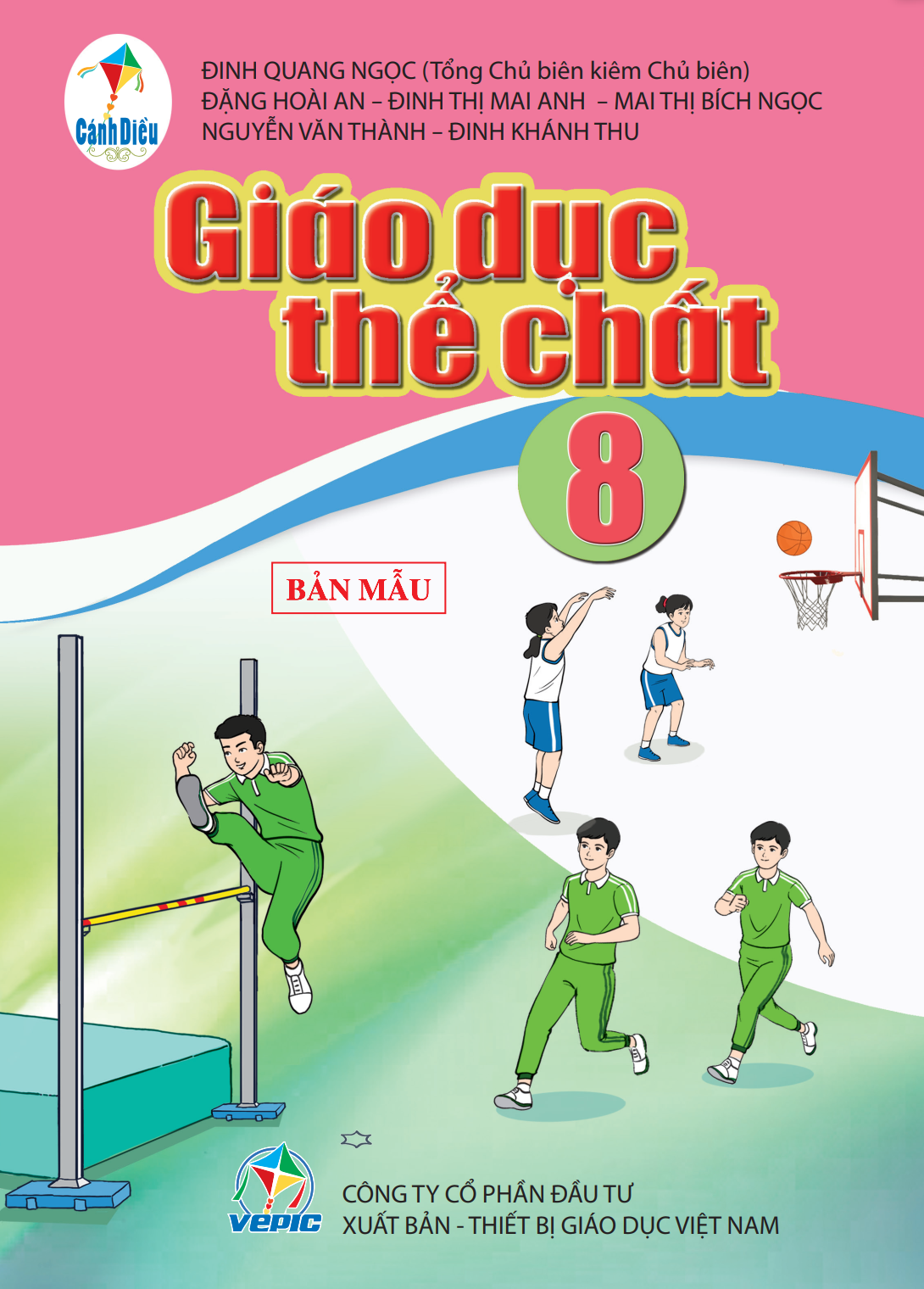 SÁCH GIÁO VIÊN
Chi tiết chương trình, mục tiêu 
Chi tiết nội dung SGK 
Cấu trúc, phân phối kiến thức
Trình tự giảng dạy 
Lỗi sai thường mắc và khắc phục
Cách thức sáng tạo nội dung
Phương pháp xây dựng giáo án
Sách giáo khoa bản điện tử
Sách giáo viên bản điện tử
Video giáo án mẫu
Website: hoc10.vn
Hệ thống thiết bị dạy học GDTC 8 và hướng dẫn sử dụng (tranh ảnh, dụng cụ, thiết bị…)
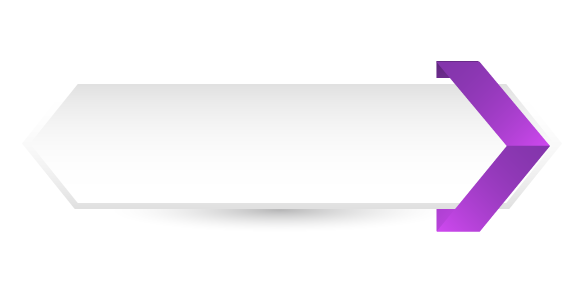 1
2
5
4
3
Phương pháp xây dựng kế hoạch bài dạy
Giới thiệu về chương trình GDTC cấp THCS
Giới thiệu hệ thống tài liệu tham khảo
Xem video giáo án mẫu + Thảo luận
Giới thiệu sách giáo khoa GDTC 8 - Cánh diều
NỘI DUNG
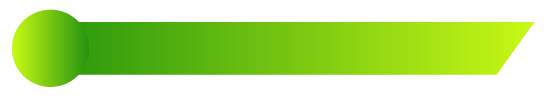 4
Phương pháp xây dựng kế hoạch bài dạy
PHÂN PHỐI THỜI LƯỢNG CÁC CẤP HỌC THEO CHƯƠNG TRÌNH
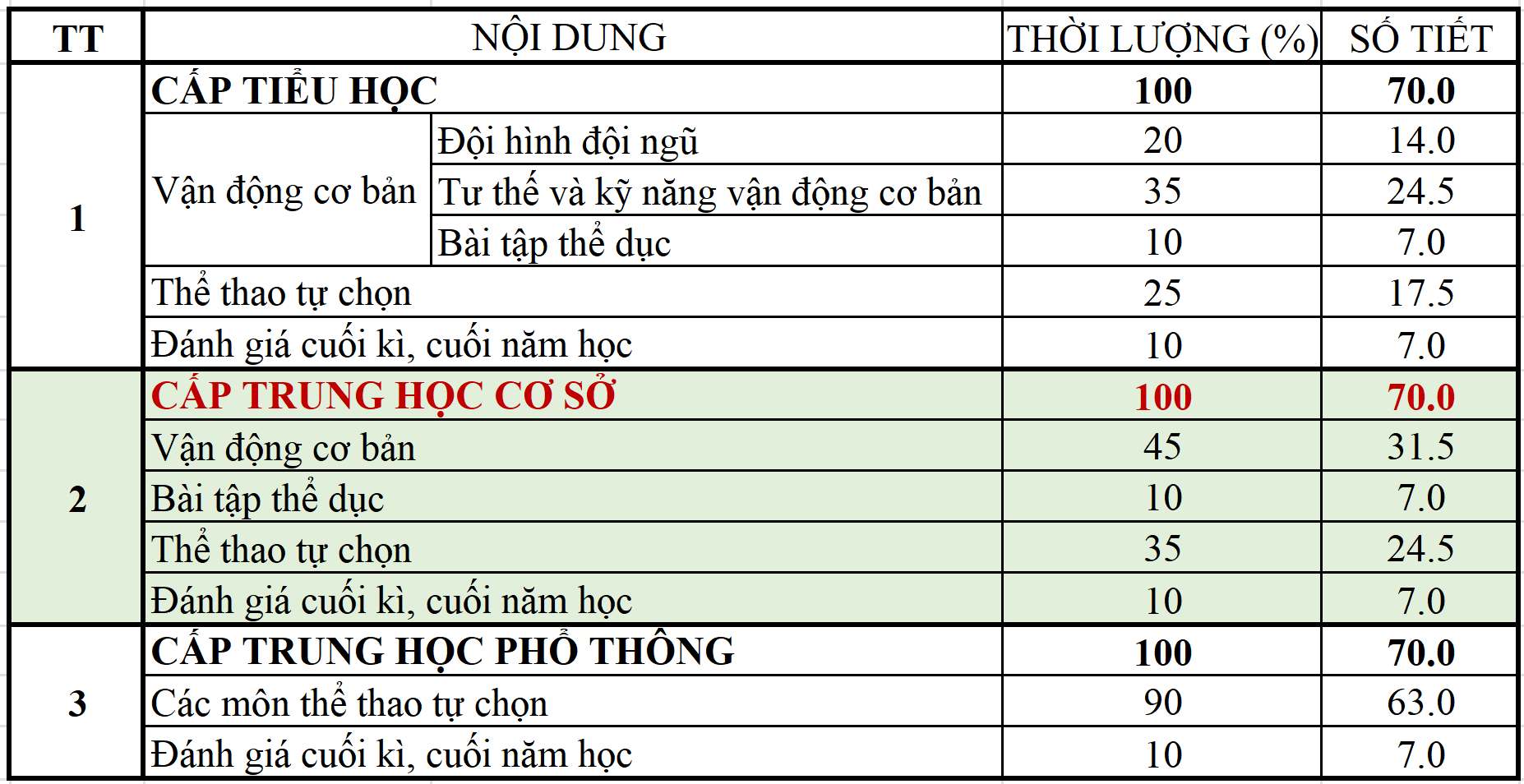 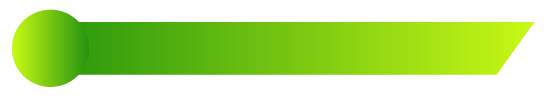 4
Phương pháp biên soạn kế hoạch bài dạy
PHÂN PHỐI NỘI DUNG THEO CHƯƠNG TRÌNH MÔN GDTC 8
XÂY DỰNG KẾ HOẠCH DẠY HỌC (GIÁO ÁN)
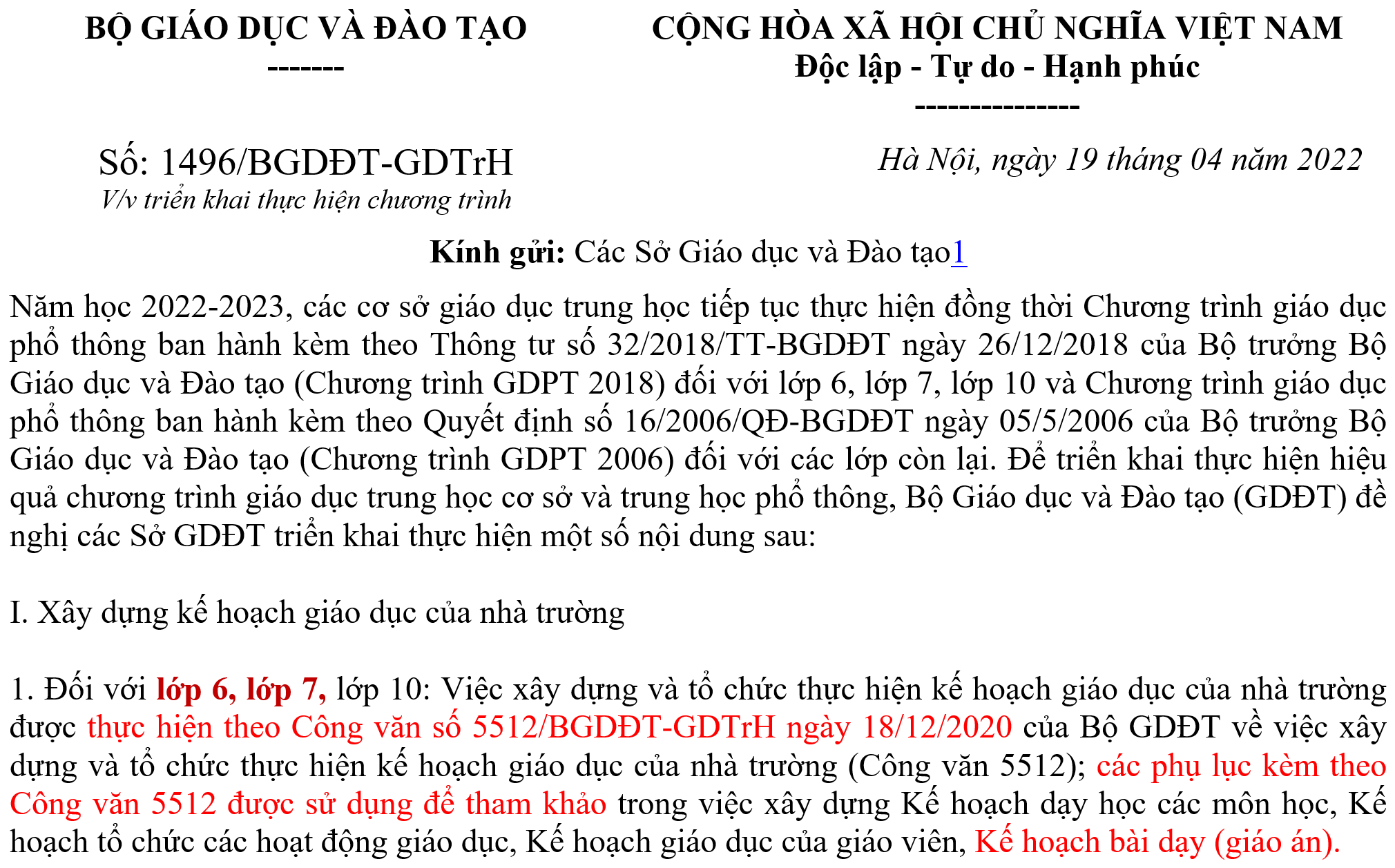 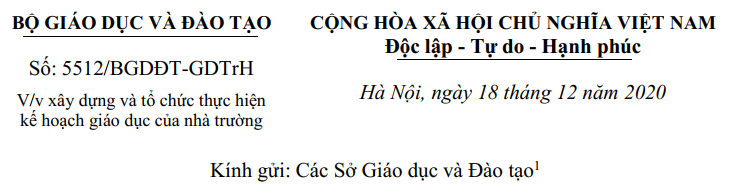 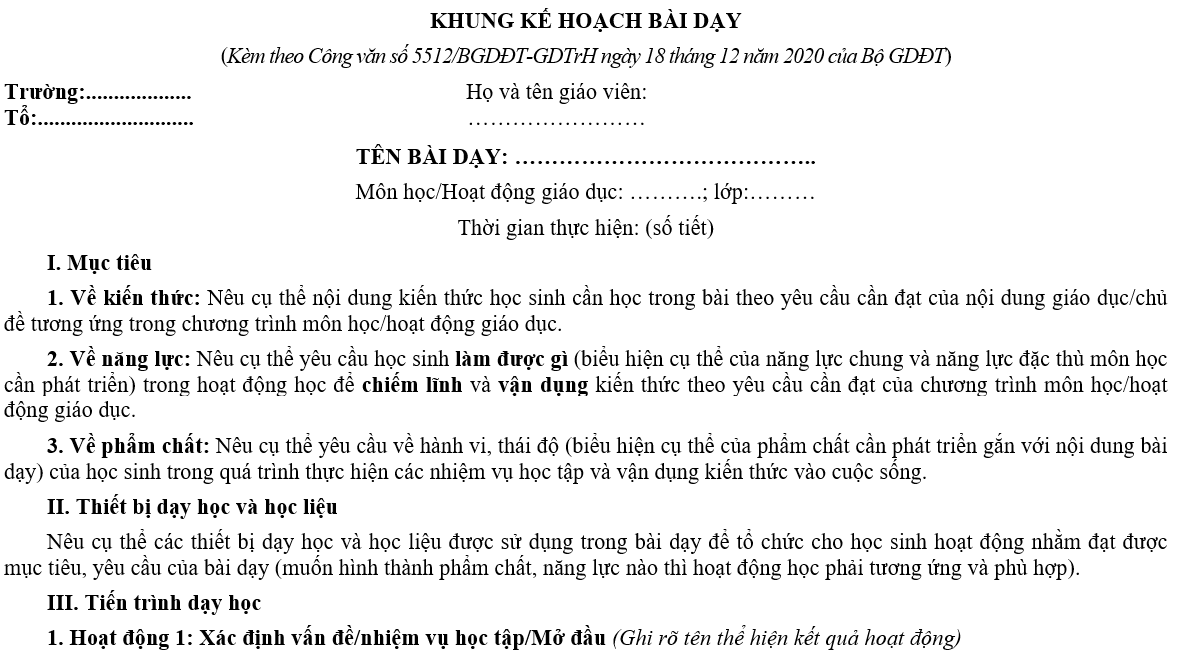 80
XÂY DỰNG KẾ HOẠCH BÀI DẠY HỌC (GIÁO ÁN)
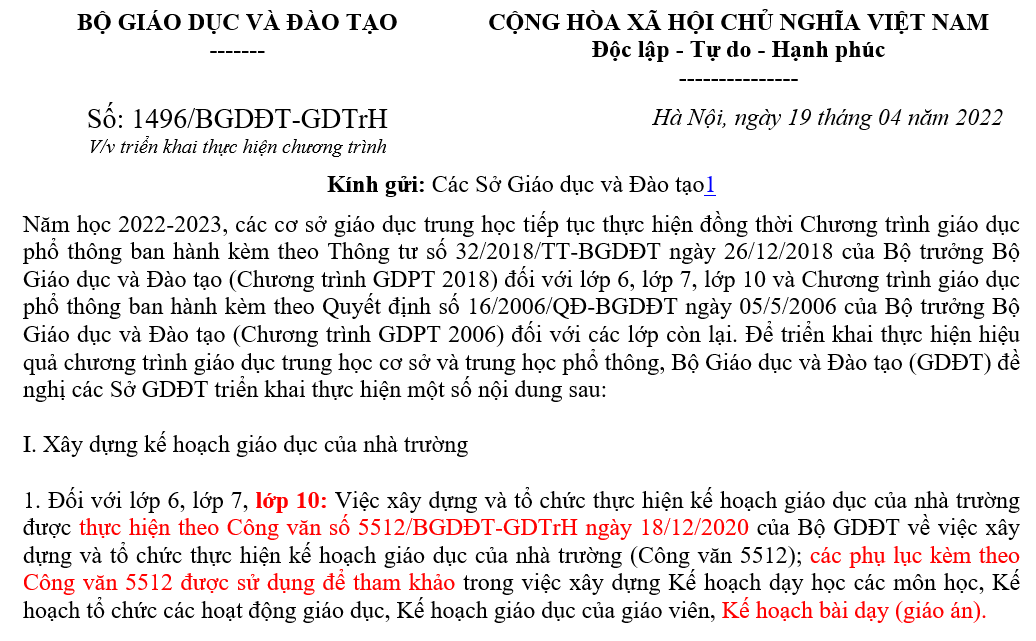 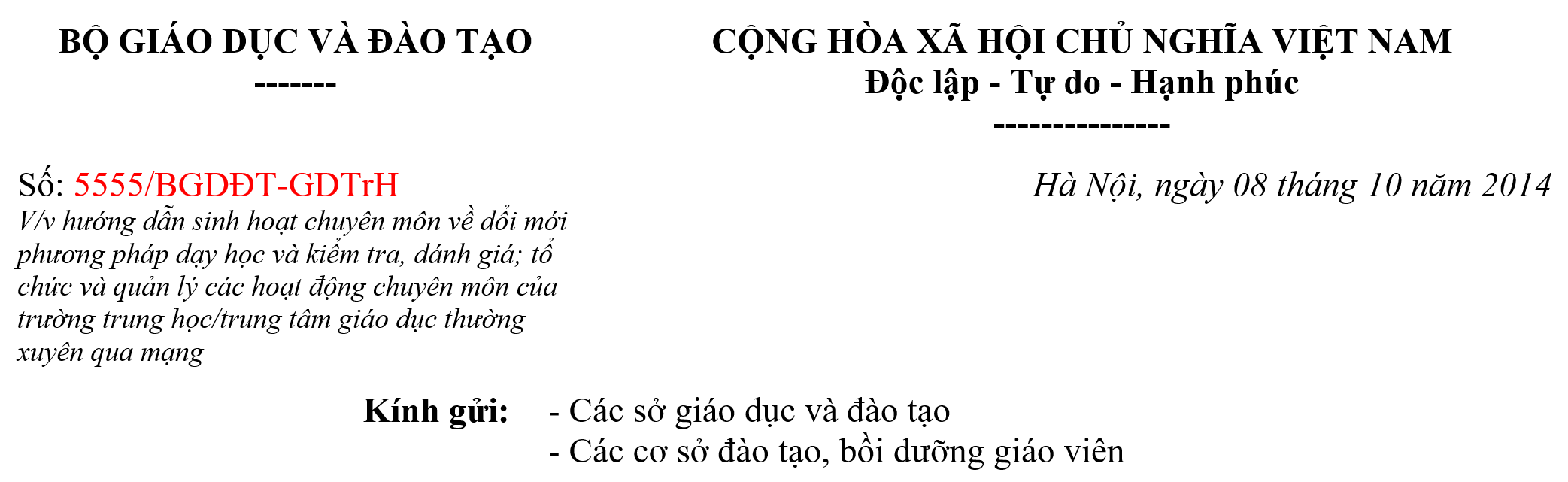 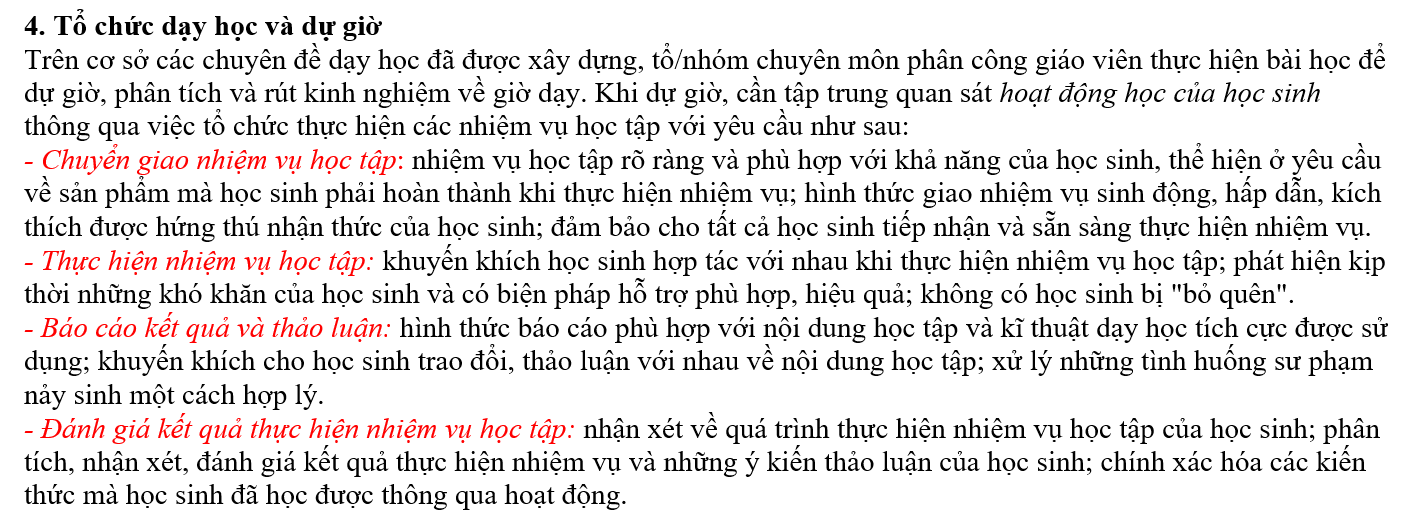 81
XÂY DỰNG KẾ HOẠCH DẠY HỌC (GIÁO ÁN)
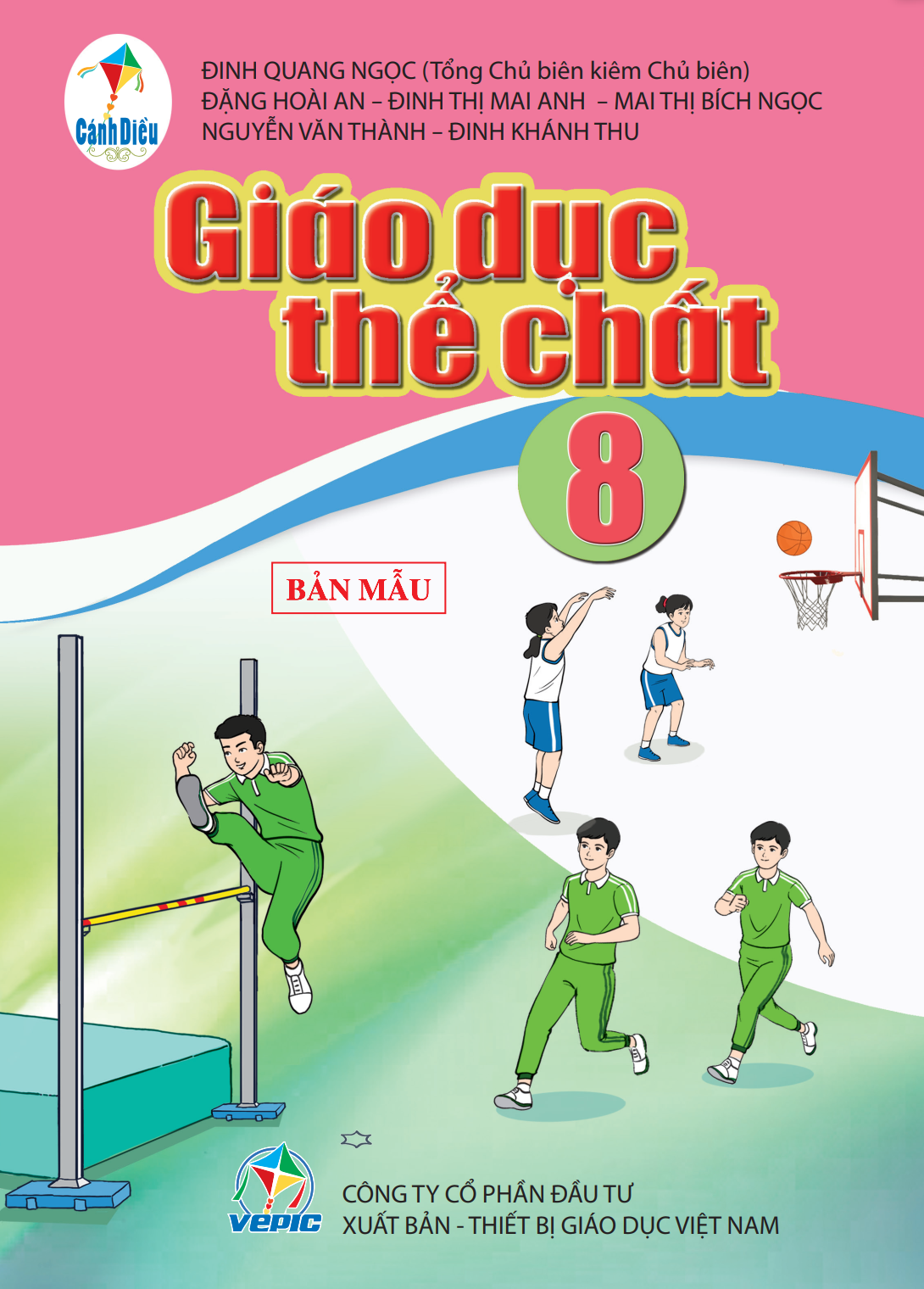 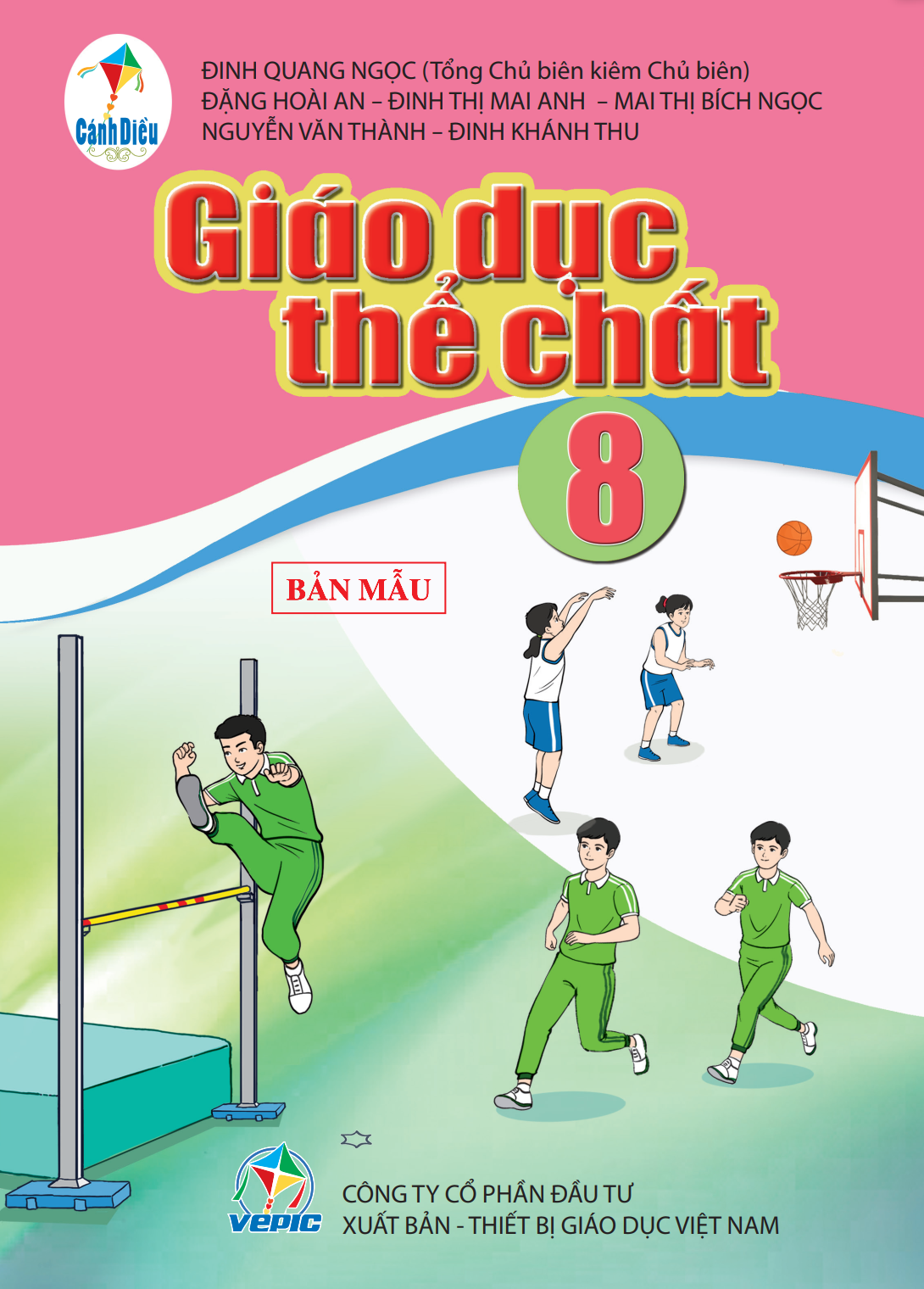 KẾ HOẠCH DẠY HỌC (GIÁO ÁN)
SÁCH GIÁO VIÊN
- Kiến thức mới;
- Luyện tập và trò chơi 
- Nội dung, PP đánh giá và vận dụng
(Giới thiệu, gợi mở)
Chi tiết chương trình, mục tiêu 
Chi tiết nội dung SGK 
Cấu trúc, phân phối kiến thức
Trình tự giảng dạy 
Lỗi sai thường mắc và khắc phục
Cách thức sáng tạo nội dung
Phương pháp xây dựng giáo án
(Hướng dẫn chi tiết)
- Lịch trình giảng dạy 
Giáo án giảng dạy
(Kết quả)
82
XÂY DỰNG KẾ HOẠCH BÀI DẠY (GIÁO ÁN)
GỢI Ý MẪU GIÁO ÁN
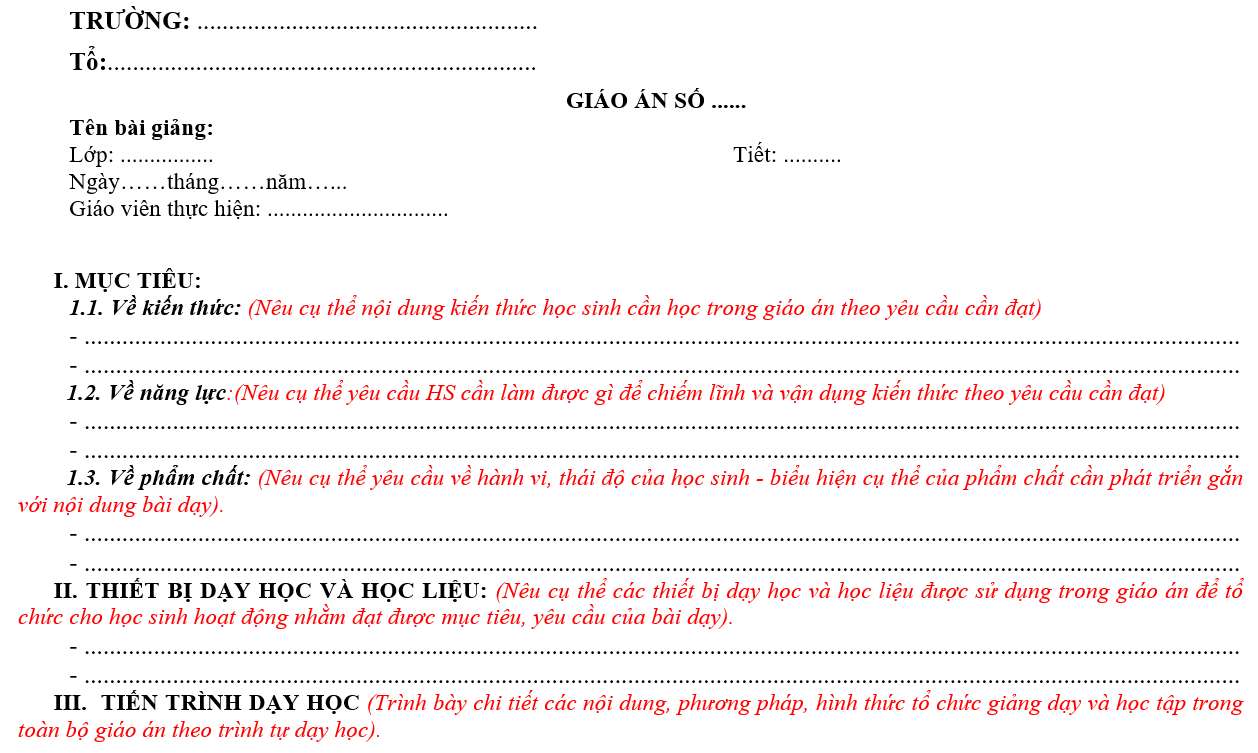 83
XÂY DỰNG KẾ HOẠCH BÀI DẠY (GIÁO ÁN)
GỢI Ý MẪU GIÁO ÁN
3. Nội dung giáo án (Tiến trình dạy và học)
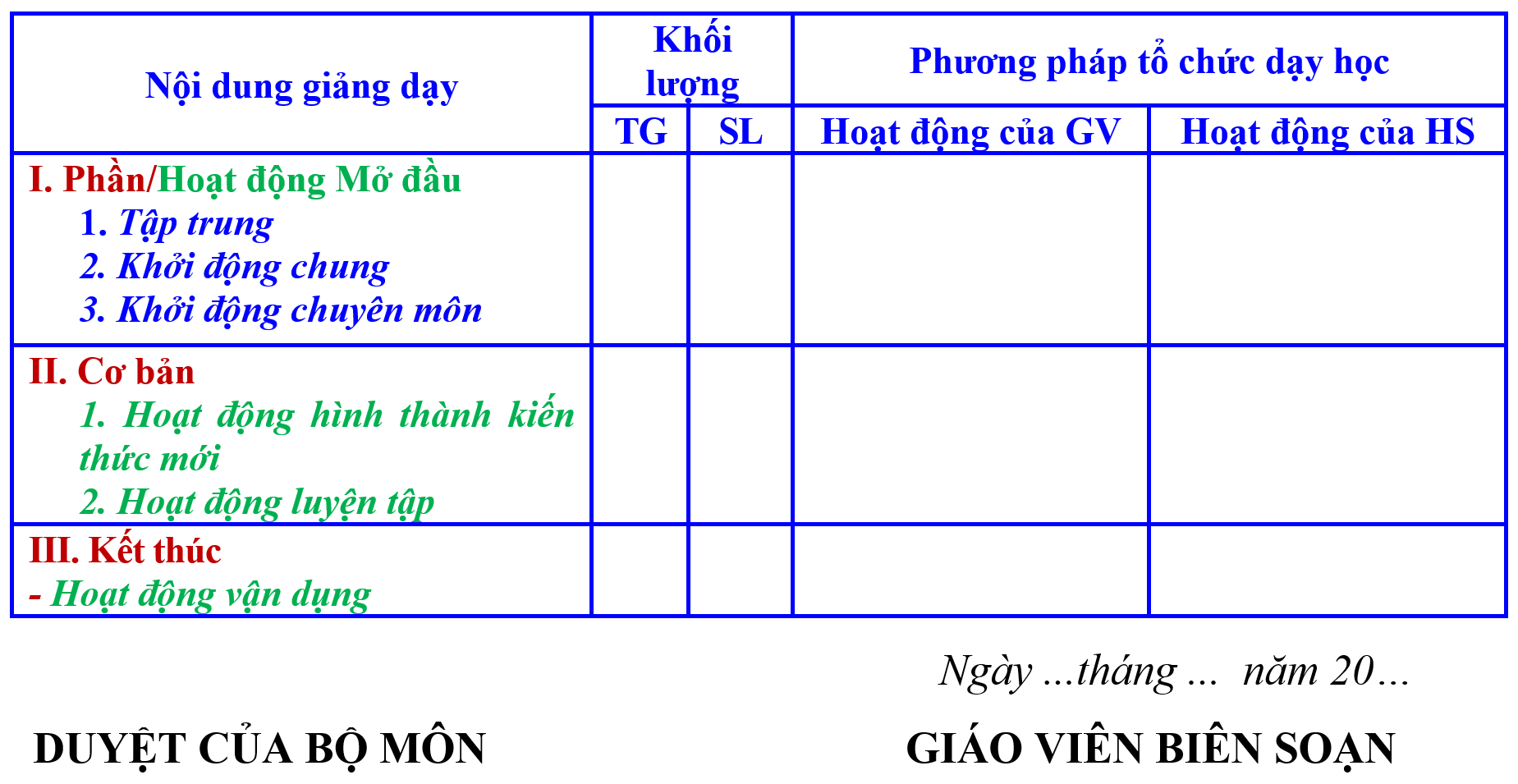 84
XÁC ĐỊNH NỘI DUNG TỪ SÁCH GIÁO KHOA
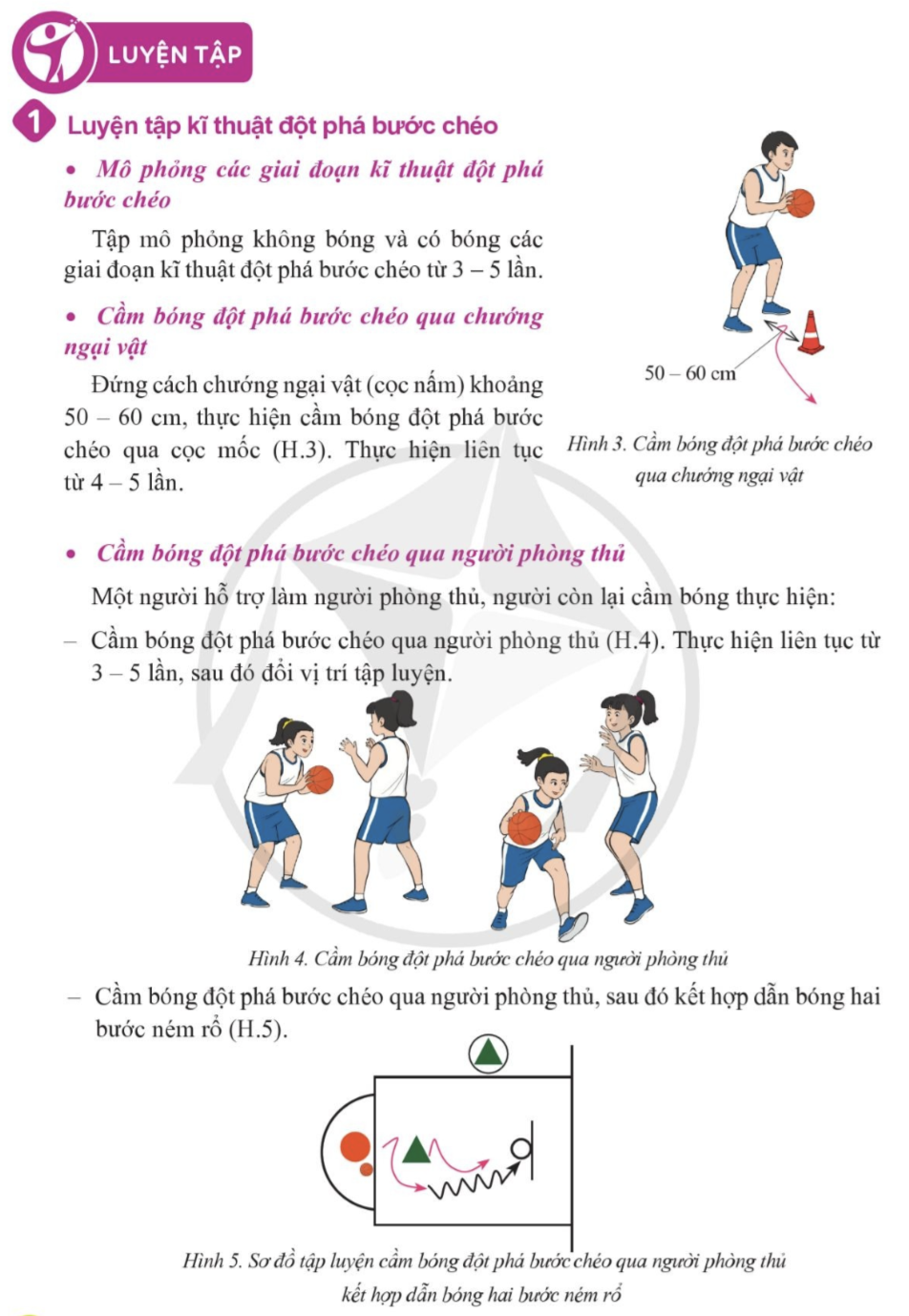 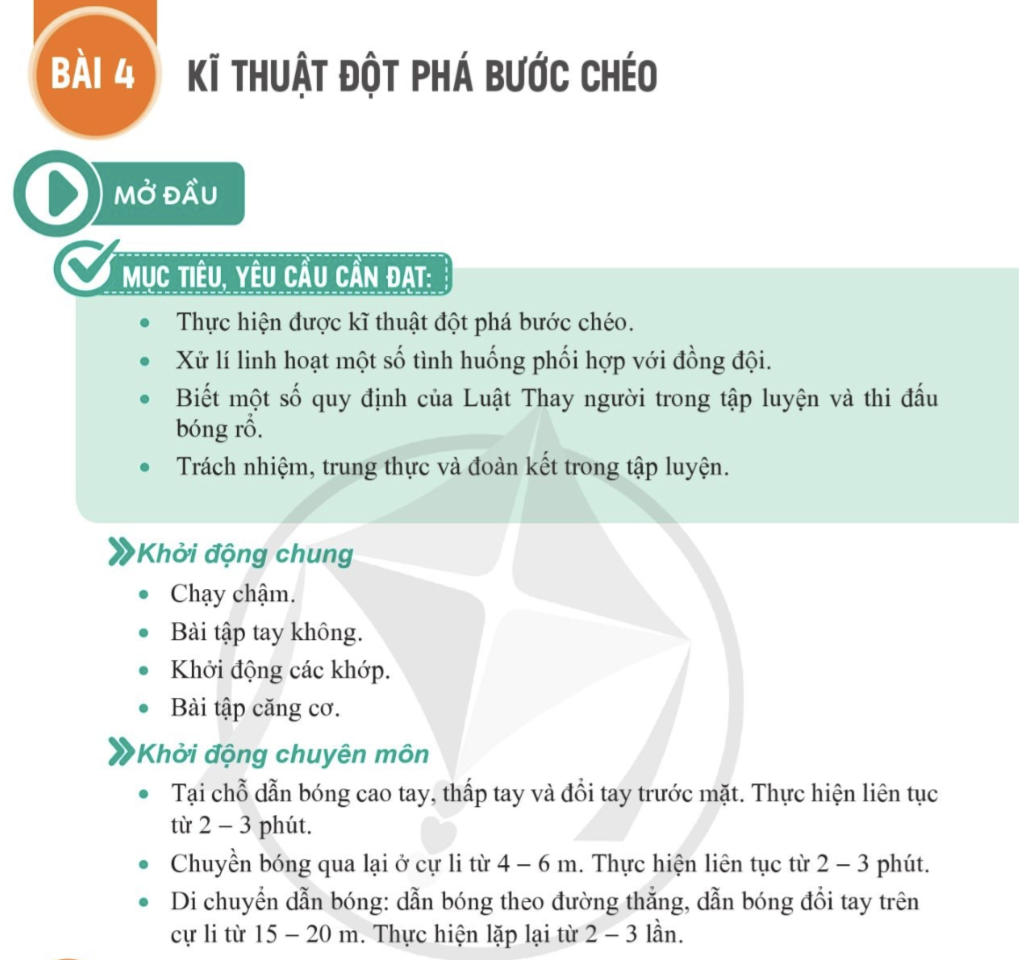 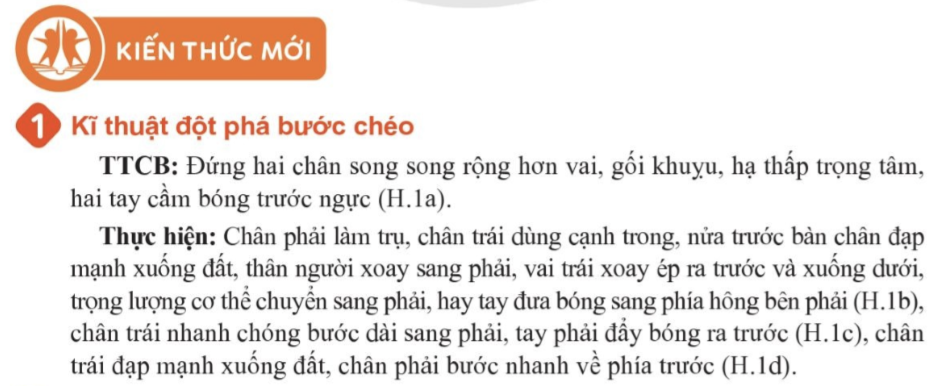 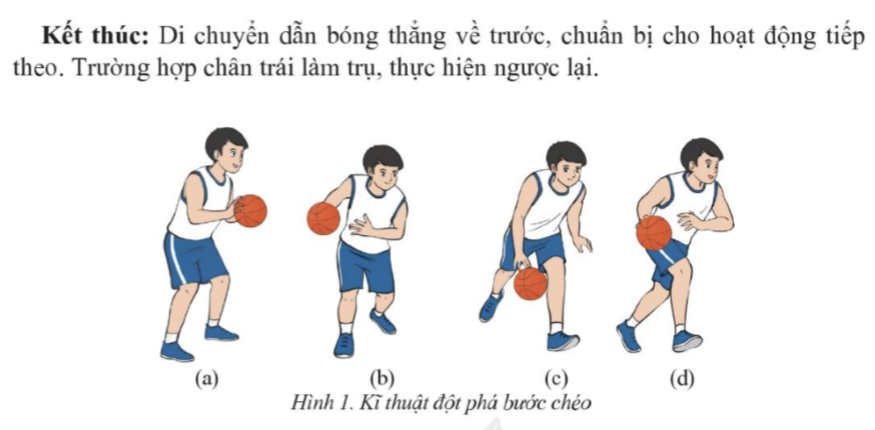 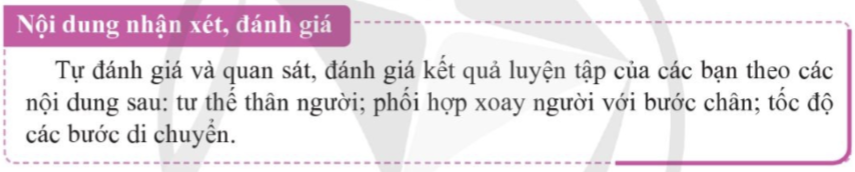 85
LỰA CHỌN NỘI DUNG TỪ SÁCH GIÁO VIÊN
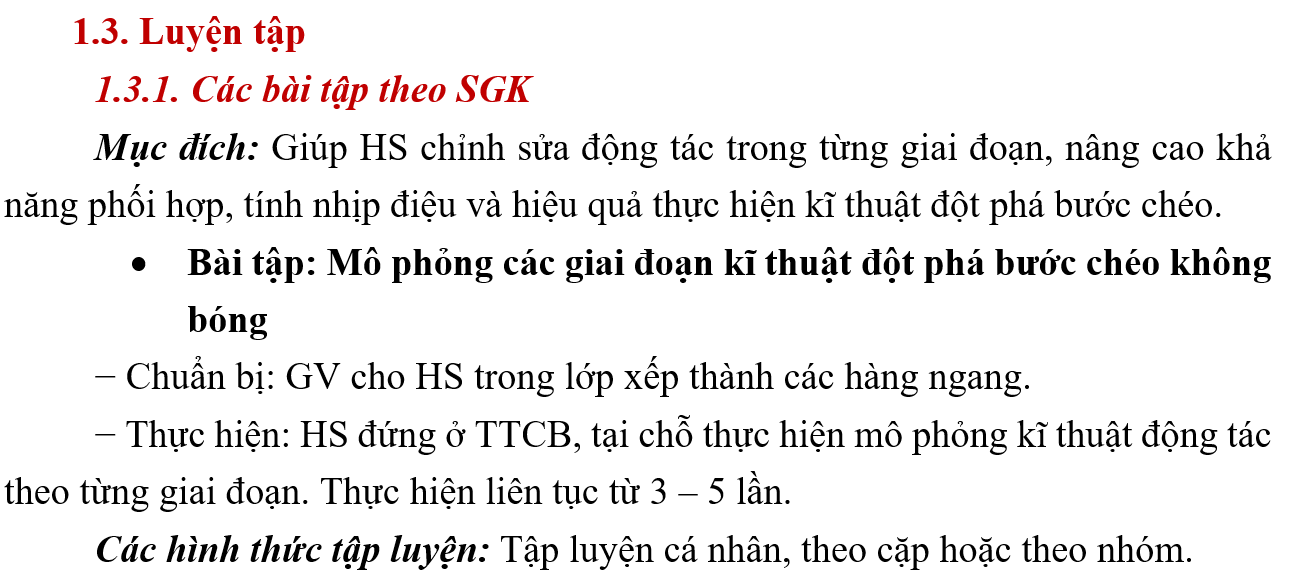 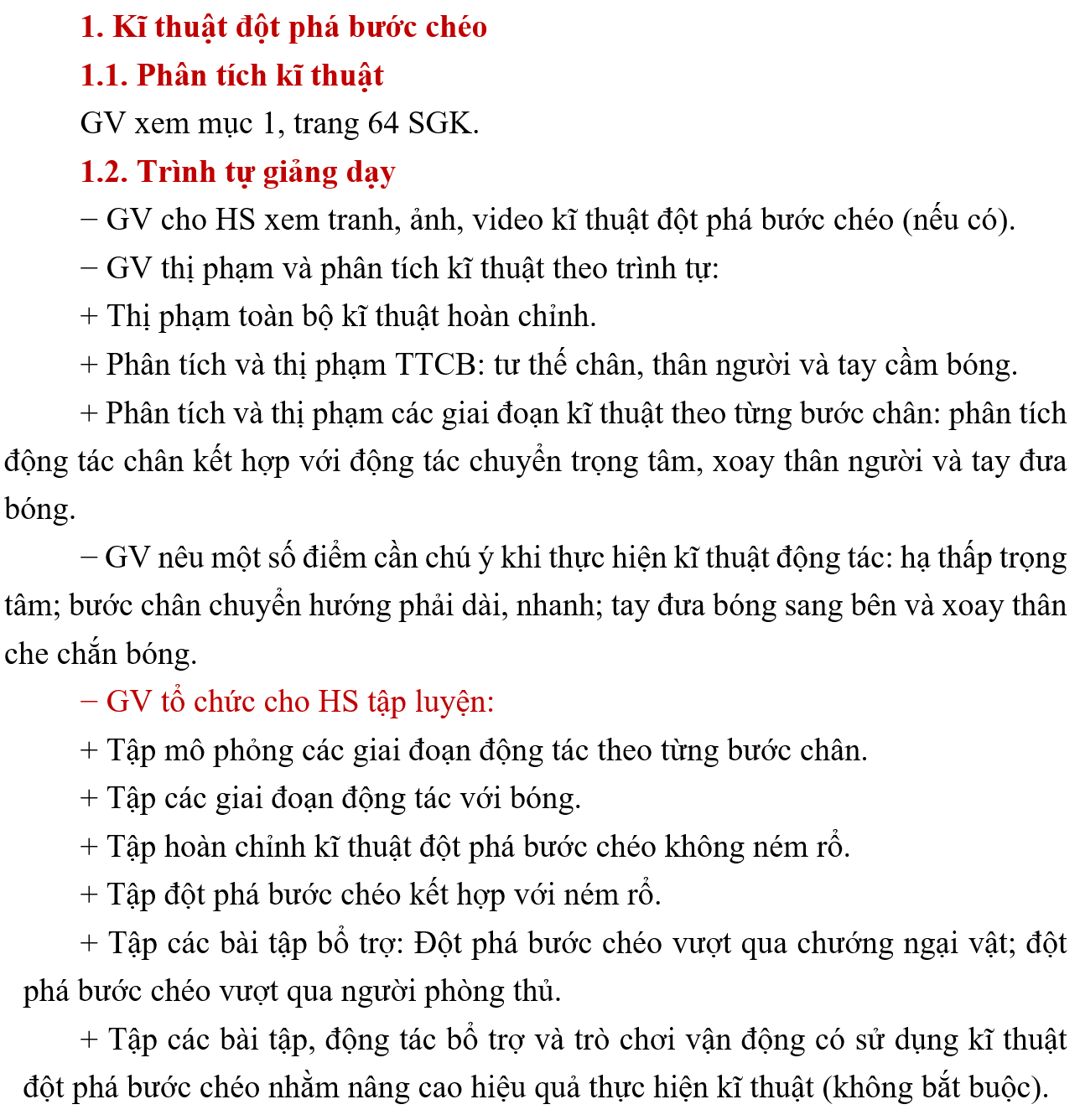 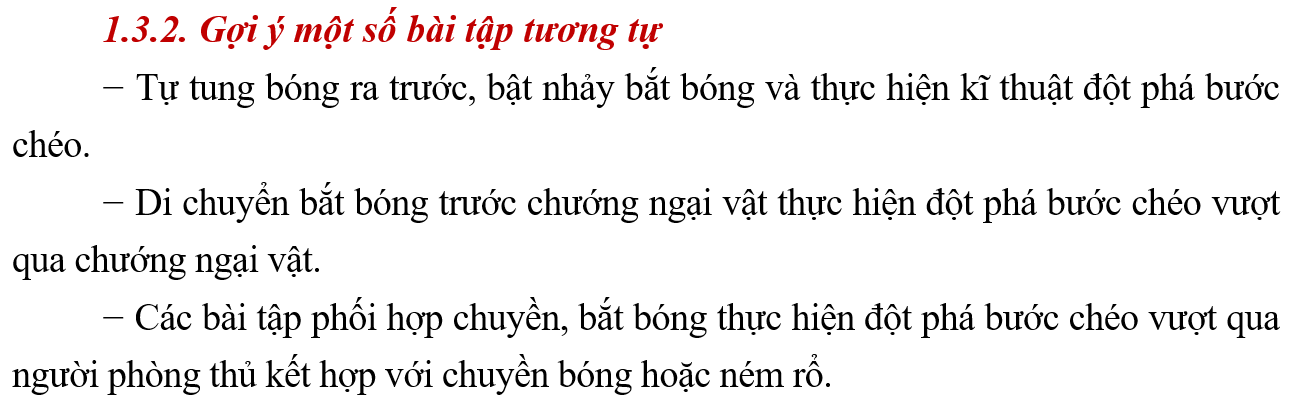 86
LỰA CHỌN NỘI DUNG TỪ SÁCH GIÁO VIÊN
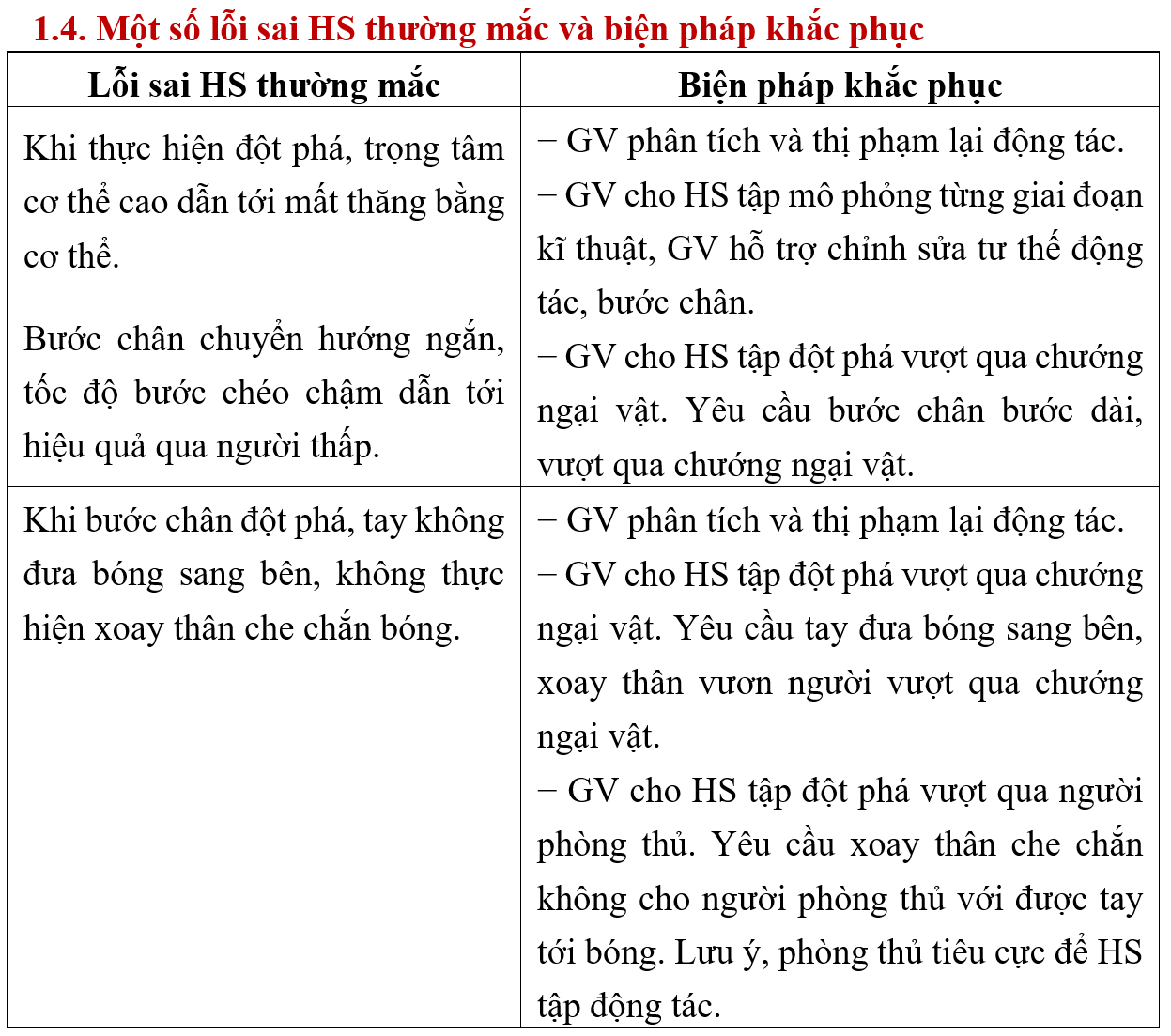 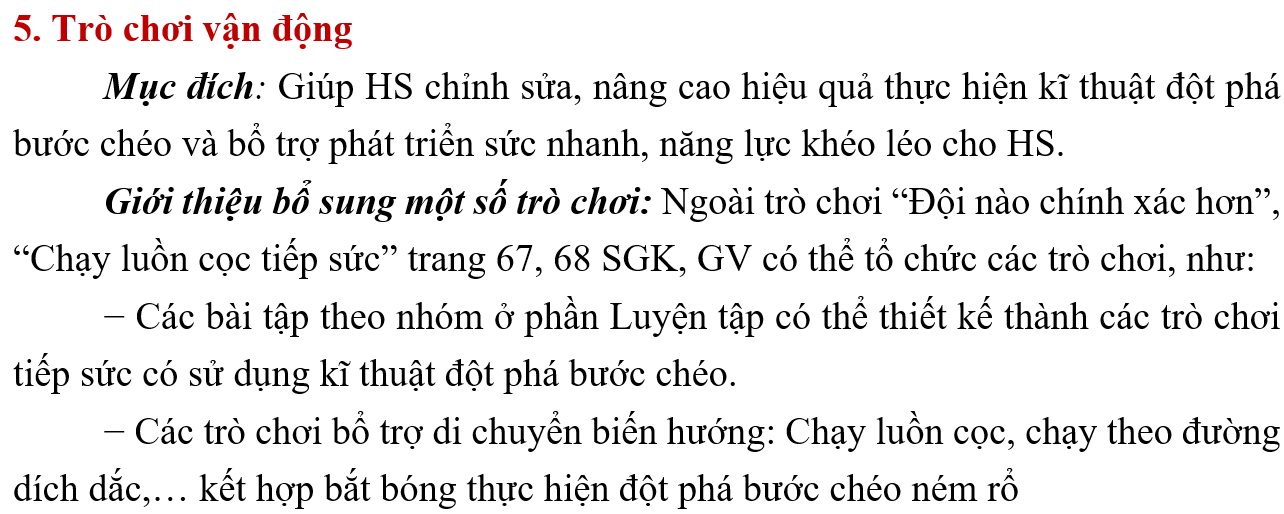 87
XÂY DỰNG KẾ HOẠCH BÀI DẠY (GIÁO ÁN)
GỢI Ý MẪU GIÁO ÁN
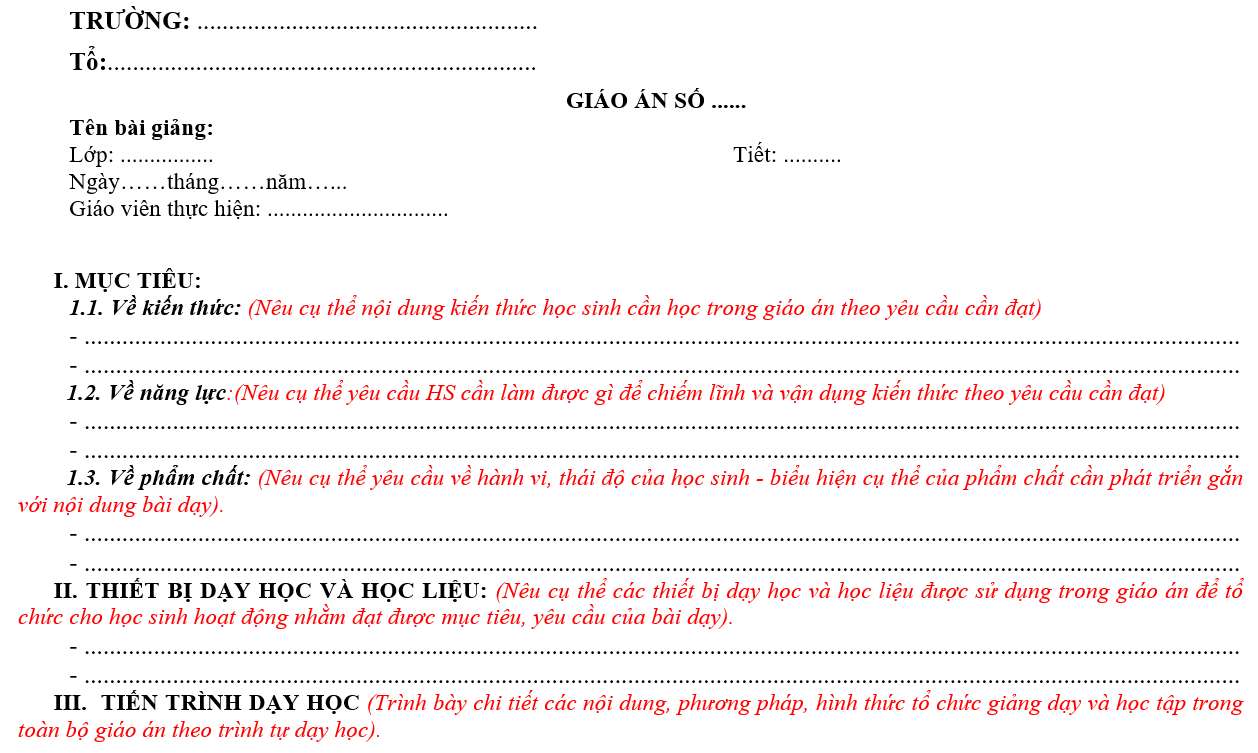 88
XÂY DỰNG KẾ HOẠCH BÀI DẠY (GIÁO ÁN)
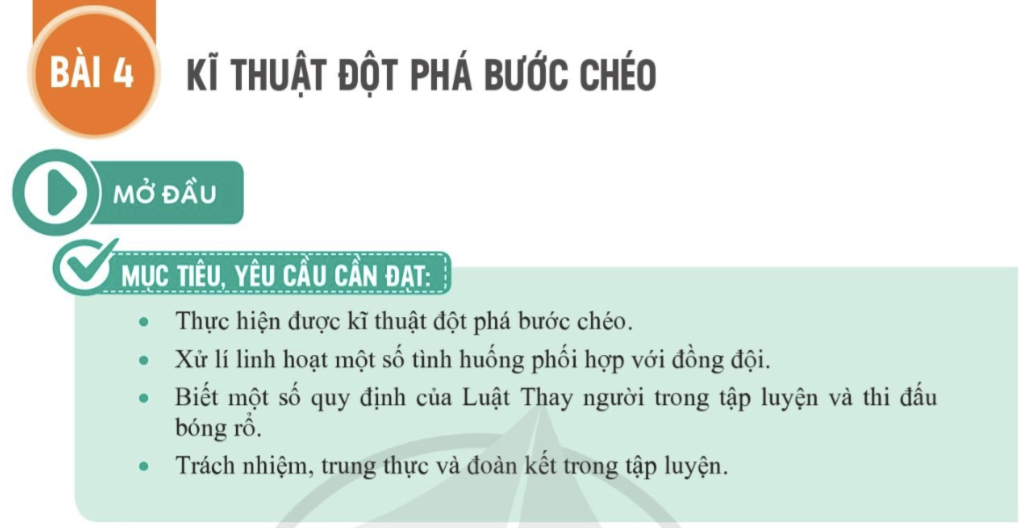 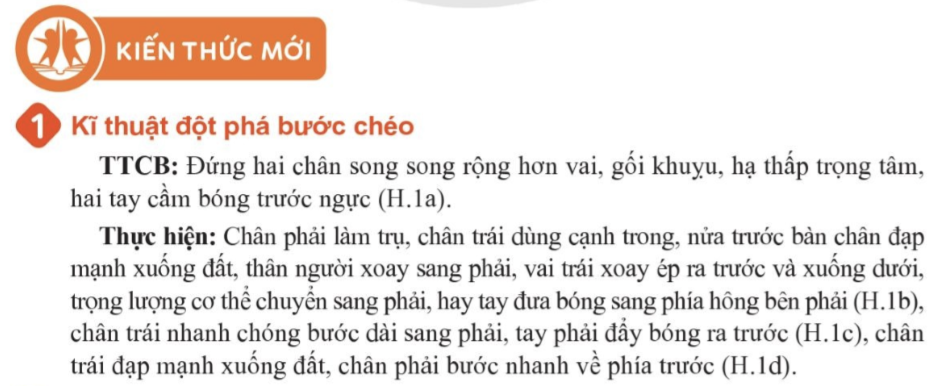 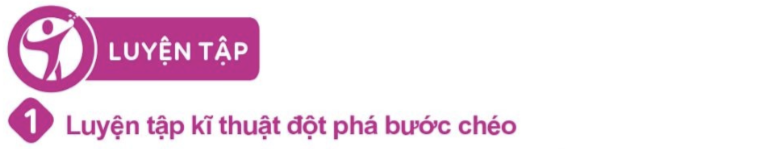 89
XÂY DỰNG KẾ HOẠCH BÀI DẠY (GIÁO ÁN)
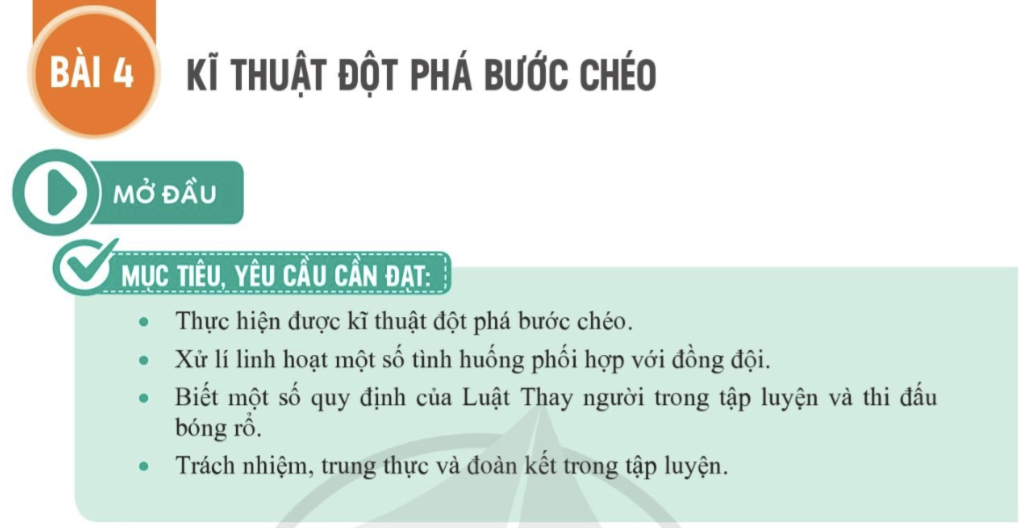 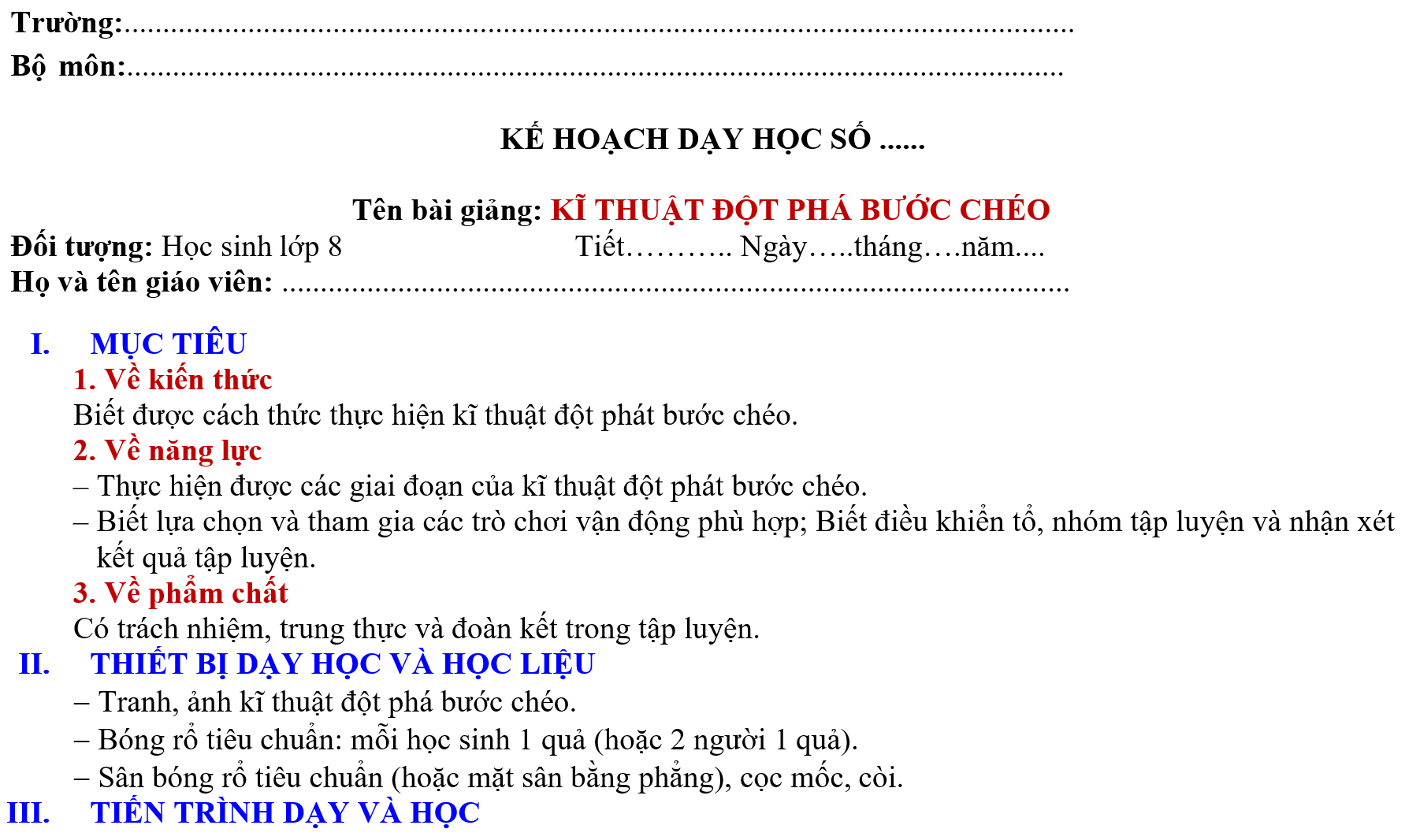 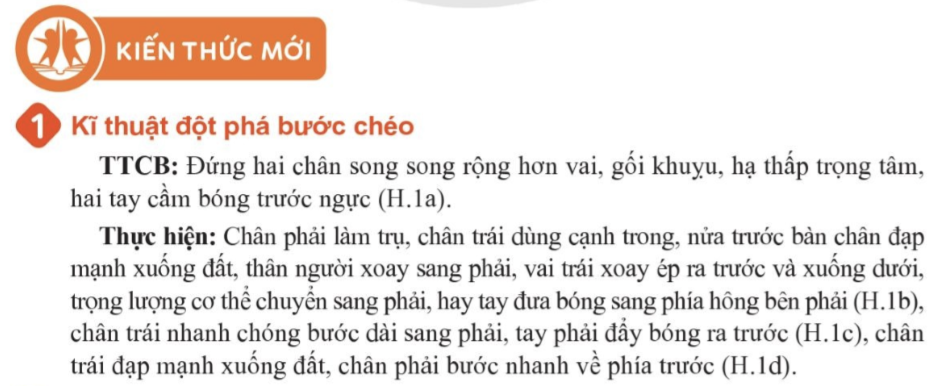 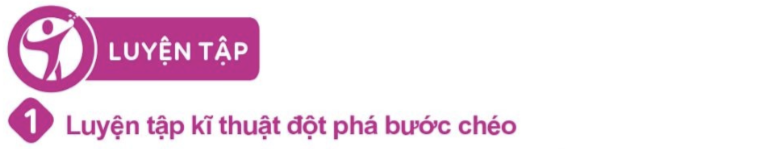 90
XÂY DỰNG KẾ HOẠCH BÀI DẠY (GIÁO ÁN)
GỢI Ý MẪU GIÁO ÁN
3. Nội dung giáo án (Tiến trình dạy và học)
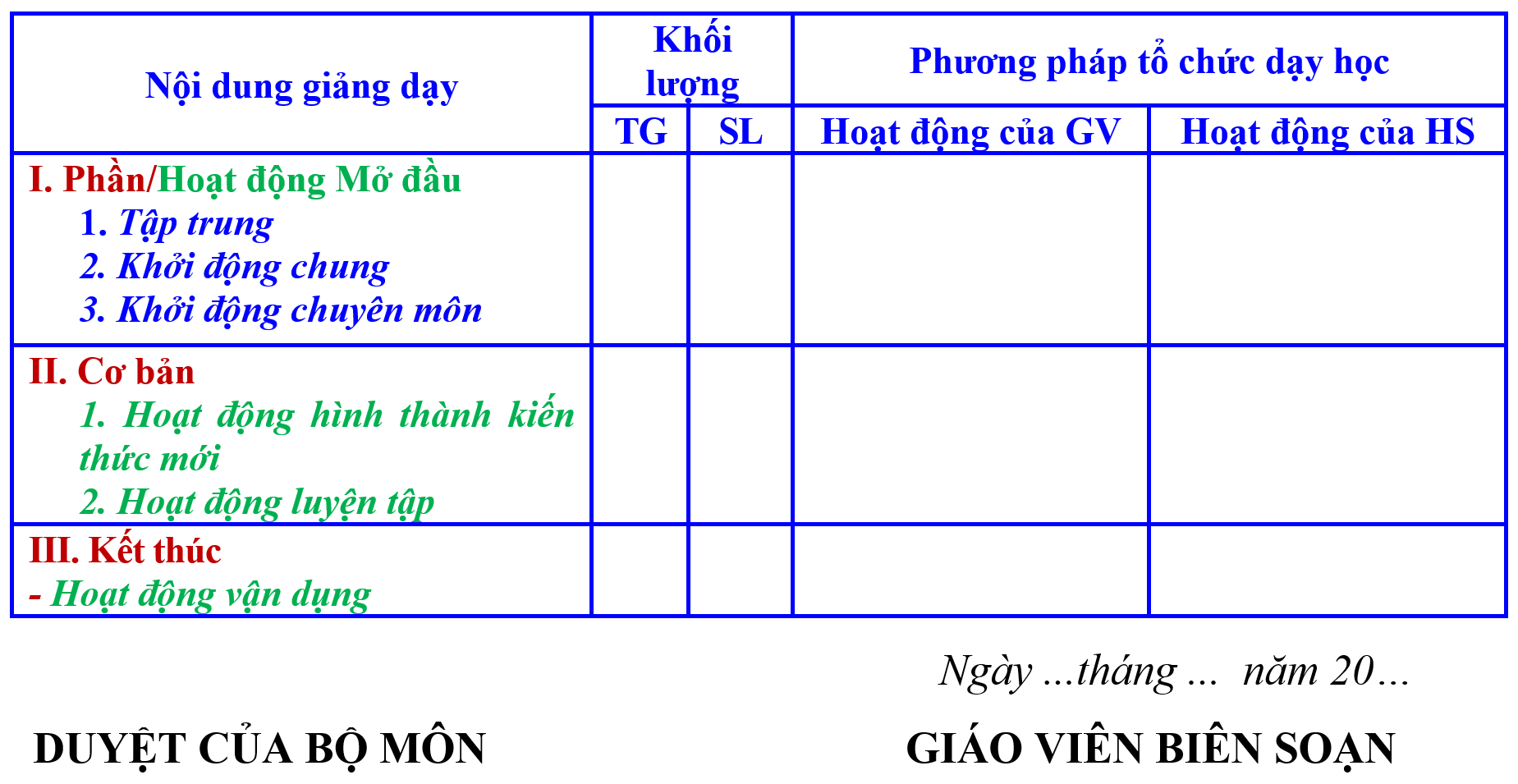 91
XÂY DỰNG KẾ HOẠCH BÀI DẠY (GIÁO ÁN)
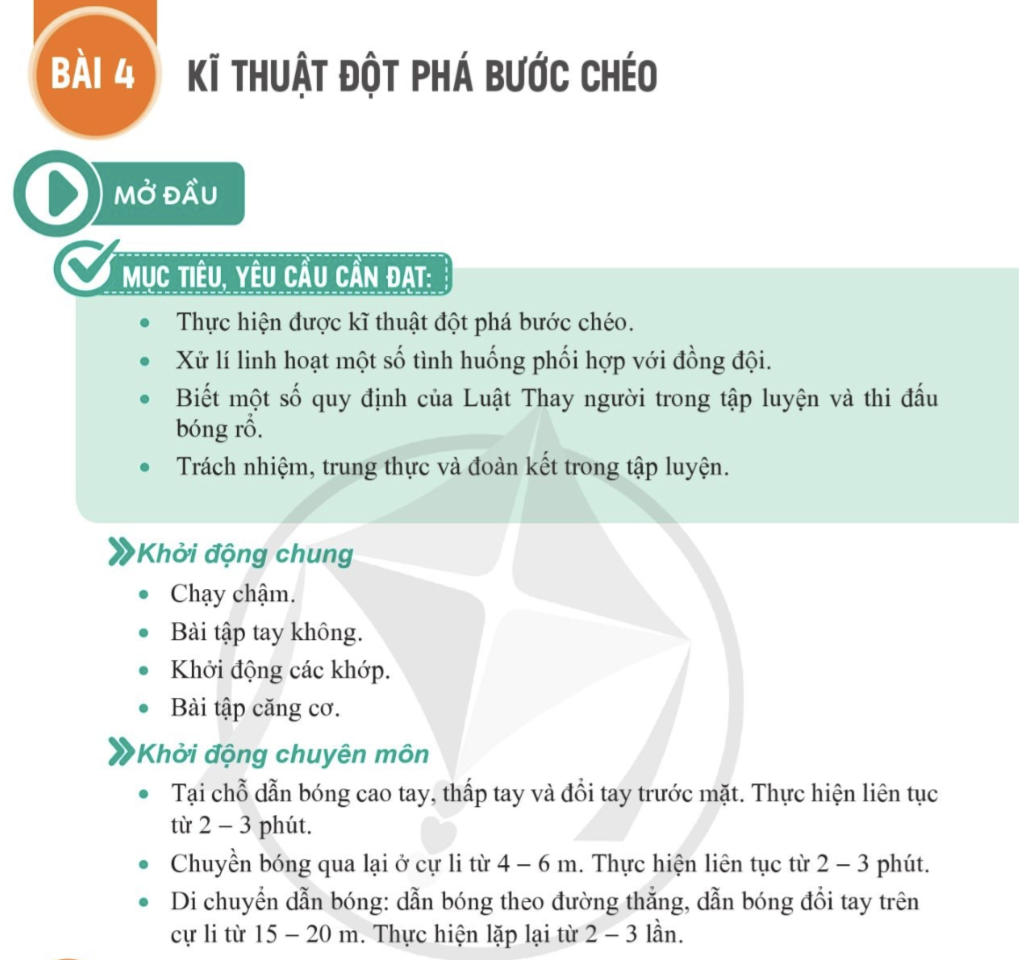 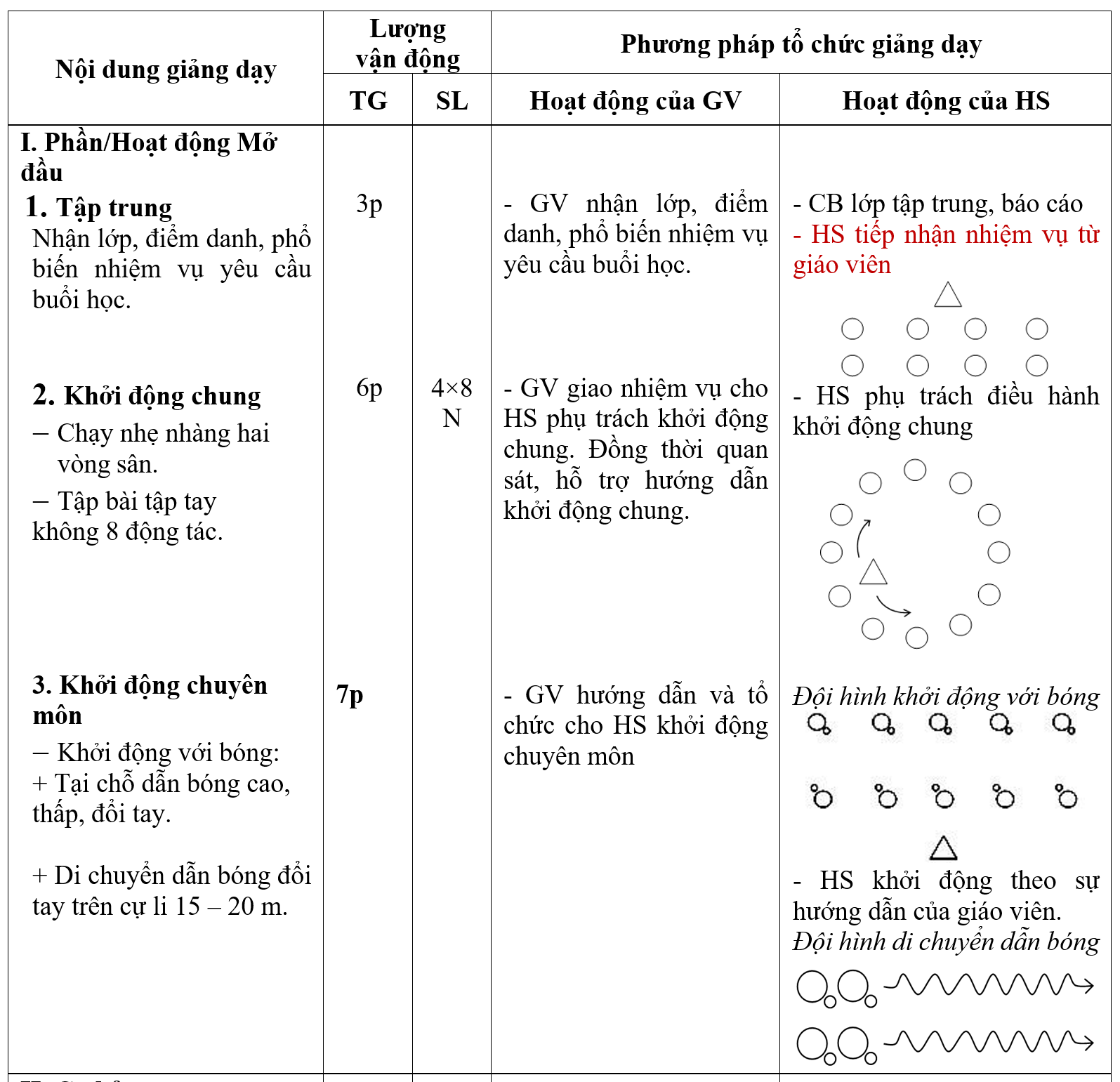 92
XÂY DỰNG KẾ HOẠCH BÀI DẠY (GIÁO ÁN)
GỢI Ý MẪU GIÁO ÁN
3. Nội dung giáo án (Tiến trình dạy và học)
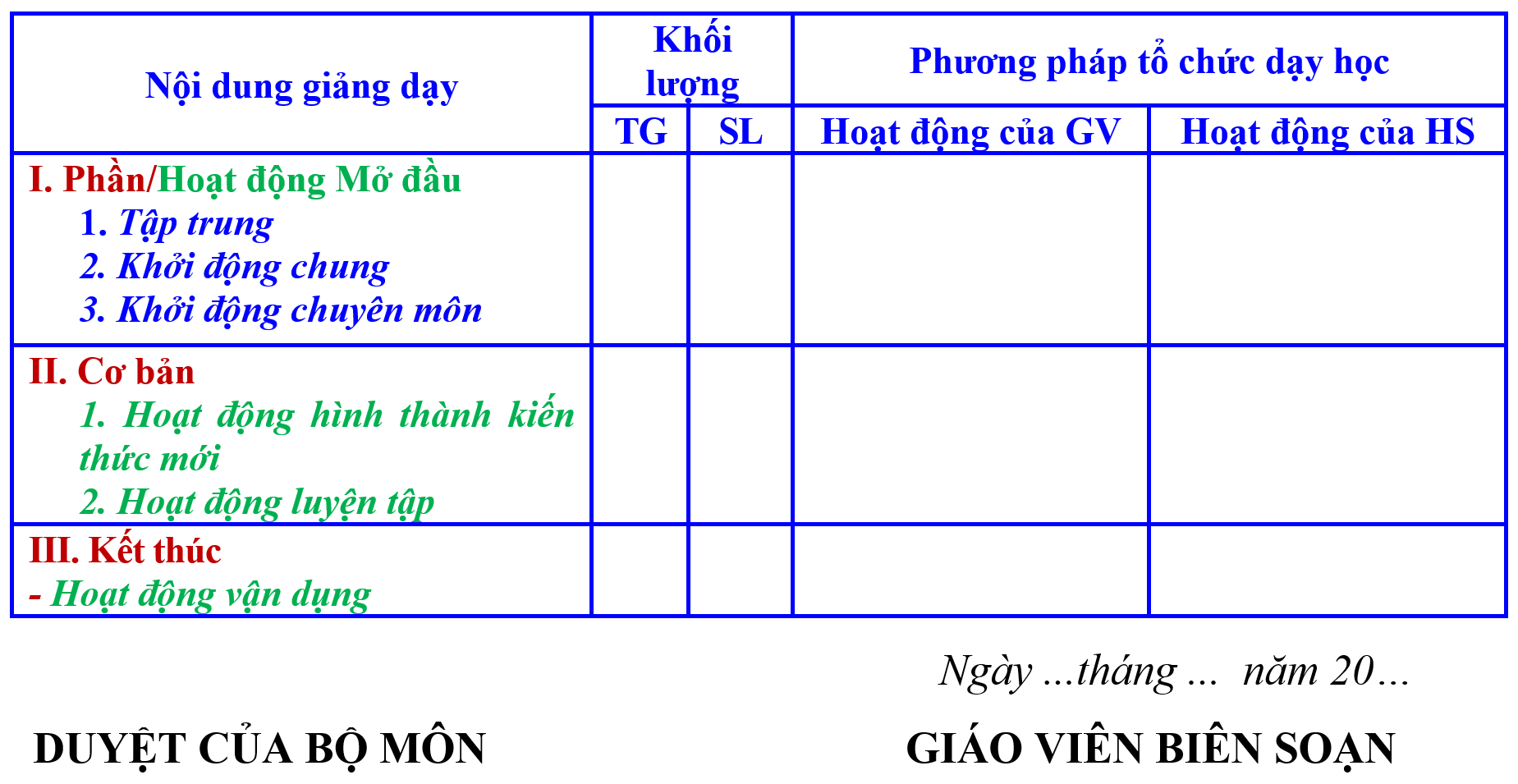 93
XÂY DỰNG KẾ HOẠCH BÀI DẠY (GIÁO ÁN)
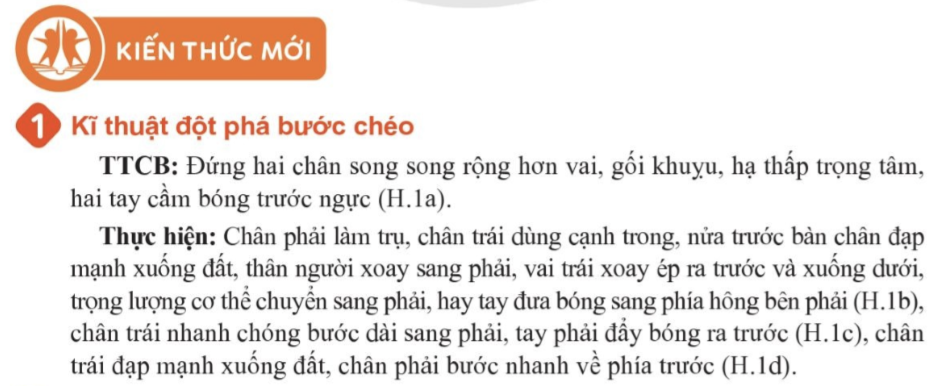 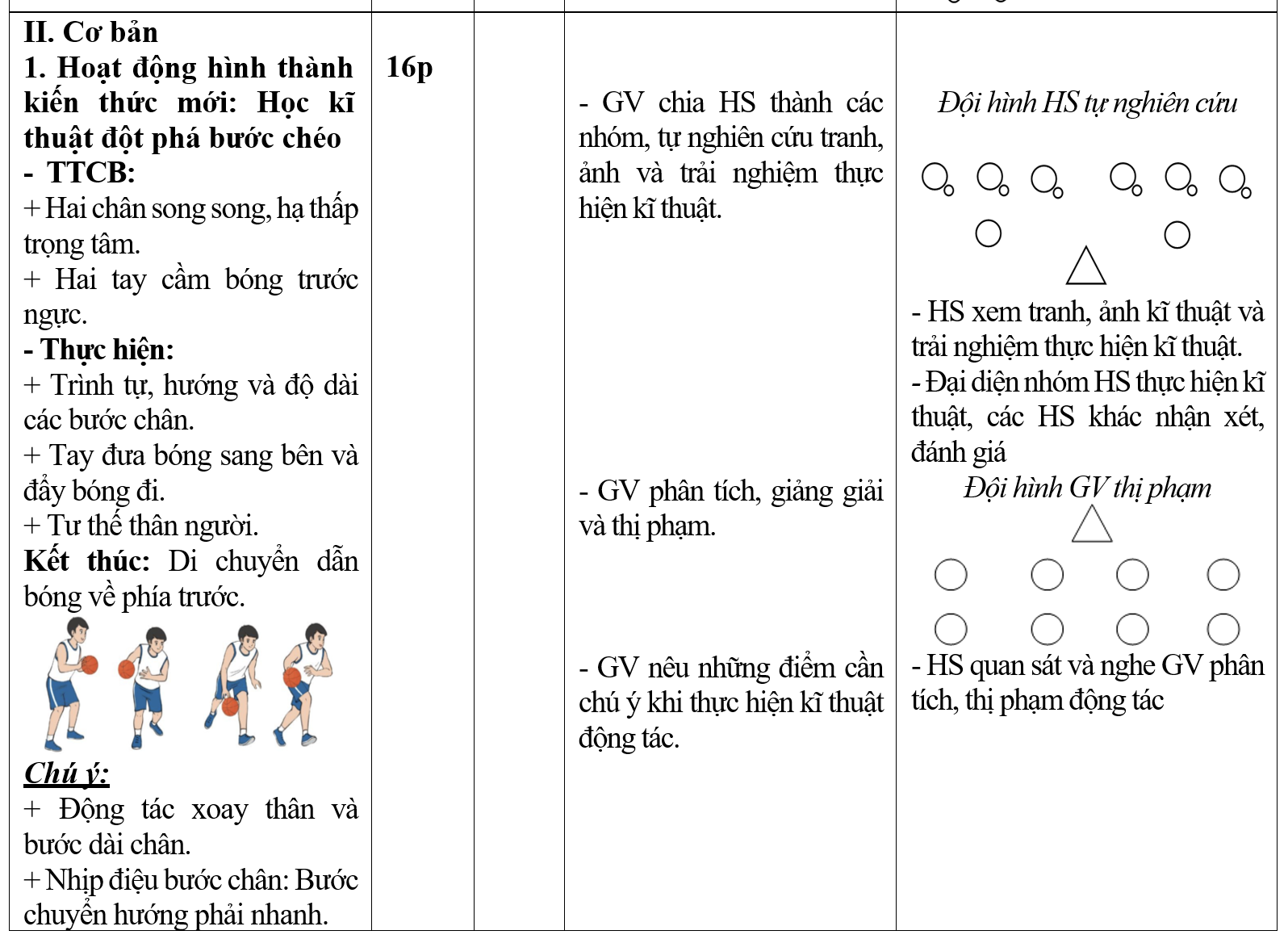 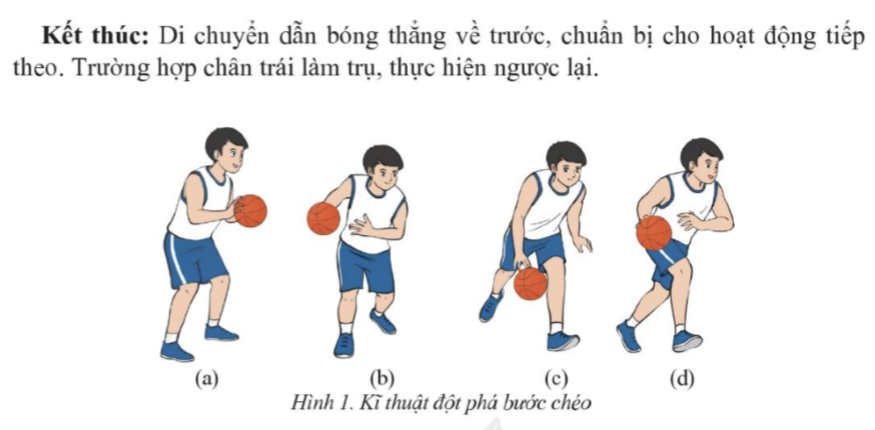 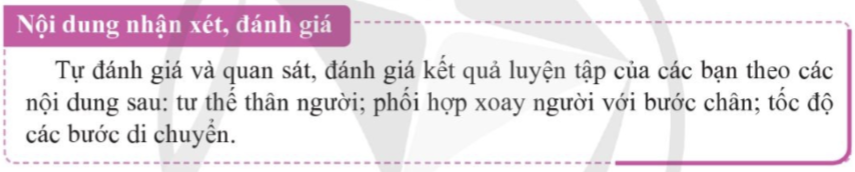 94
XÂY DỰNG KẾ HOẠCH BÀI DẠY (GIÁO ÁN)
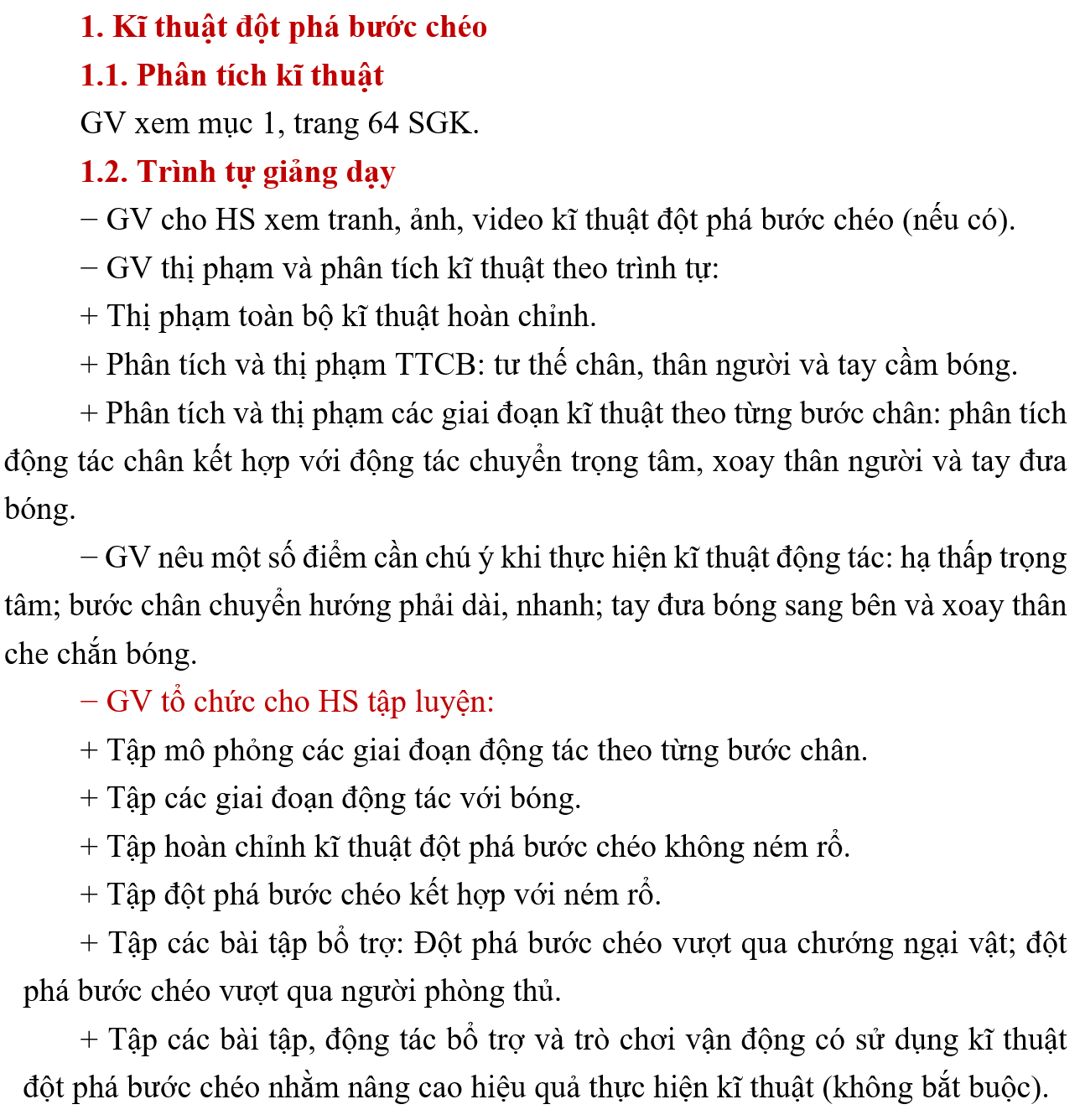 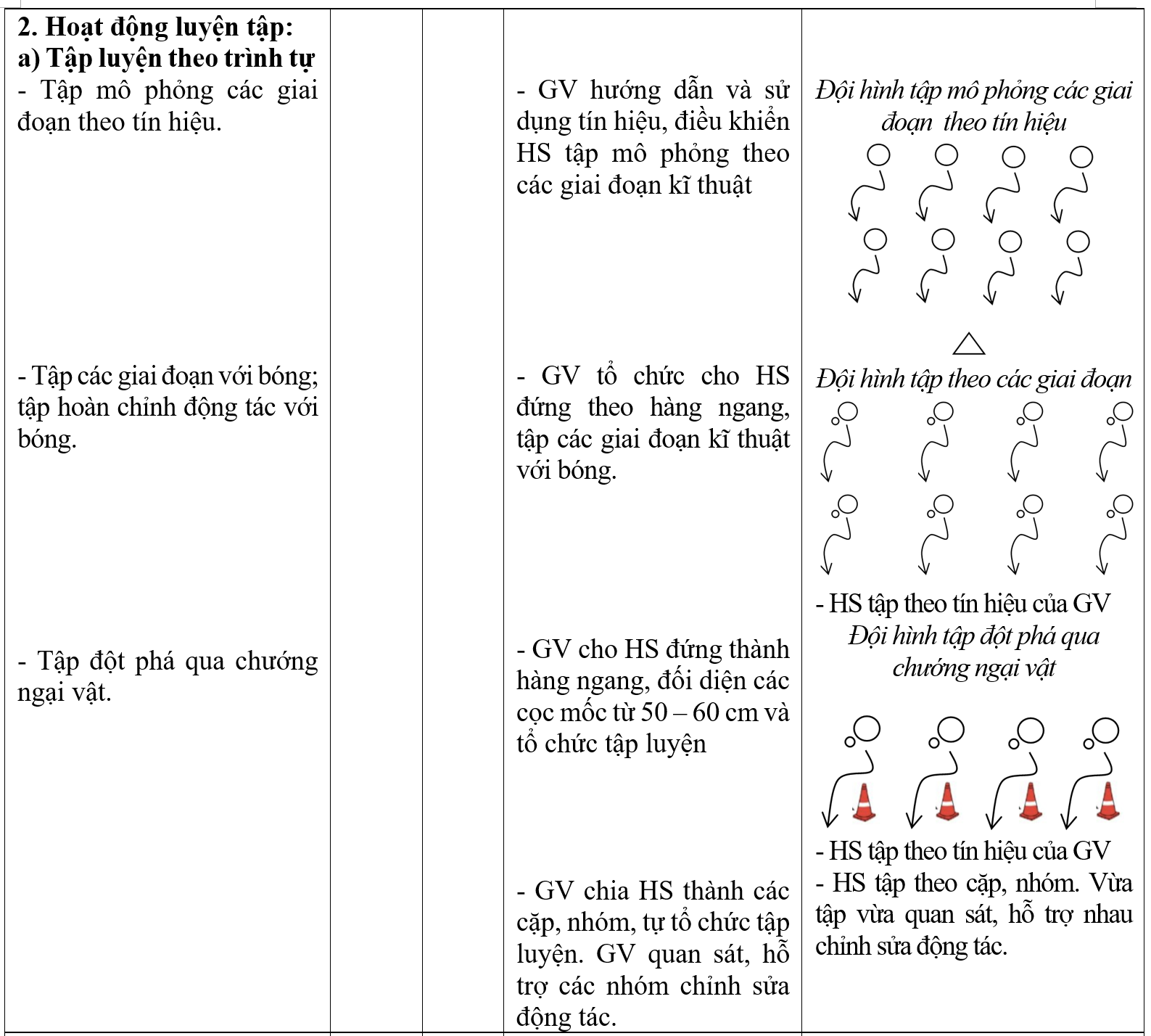 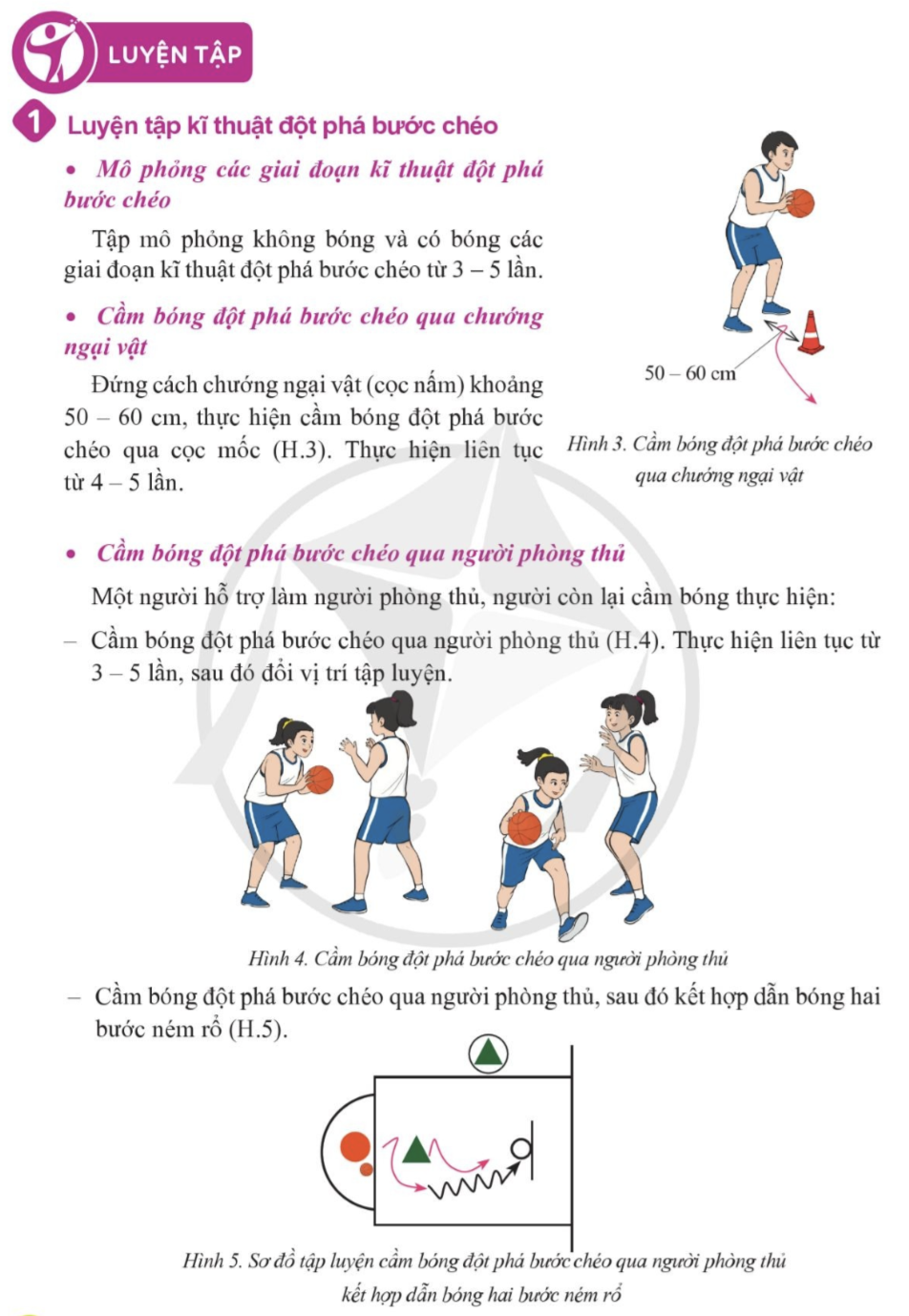 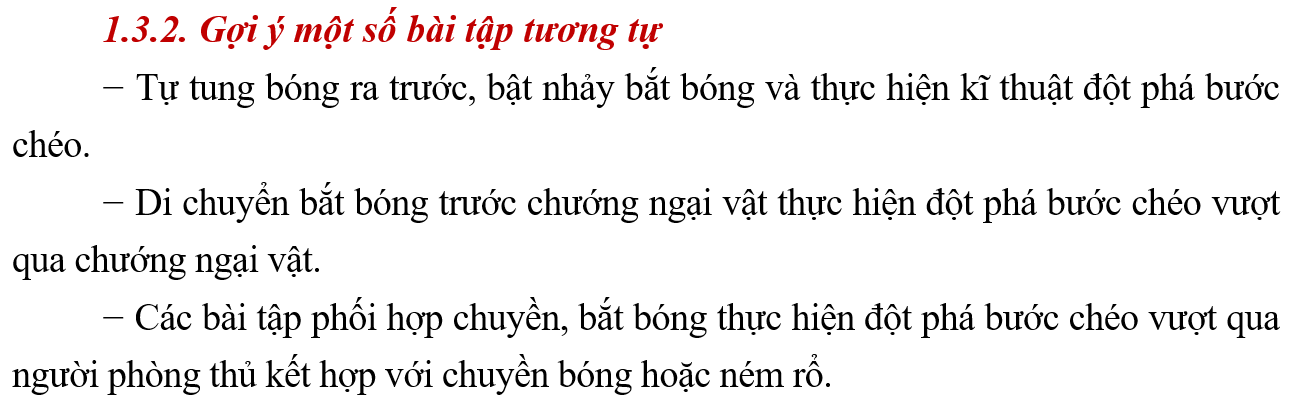 95
XÂY DỰNG KẾ HOẠCH BÀI DẠY (GIÁO ÁN)
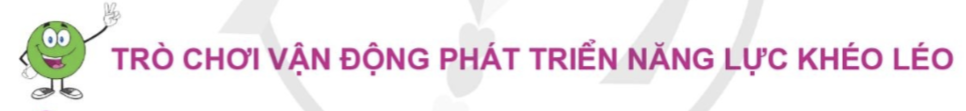 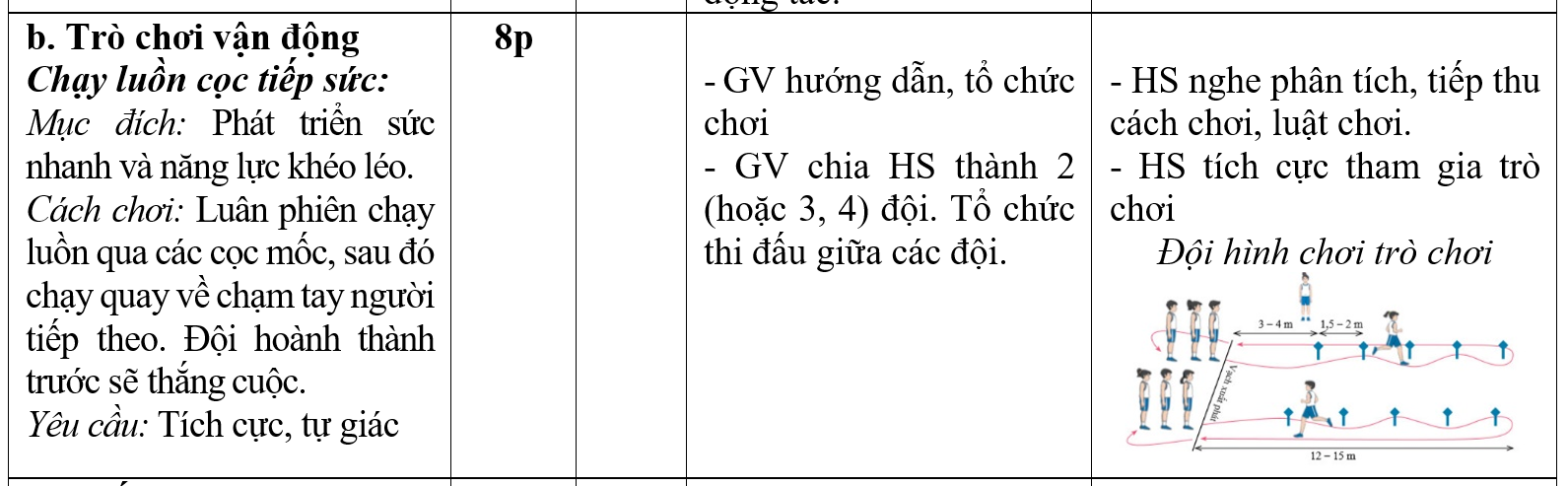 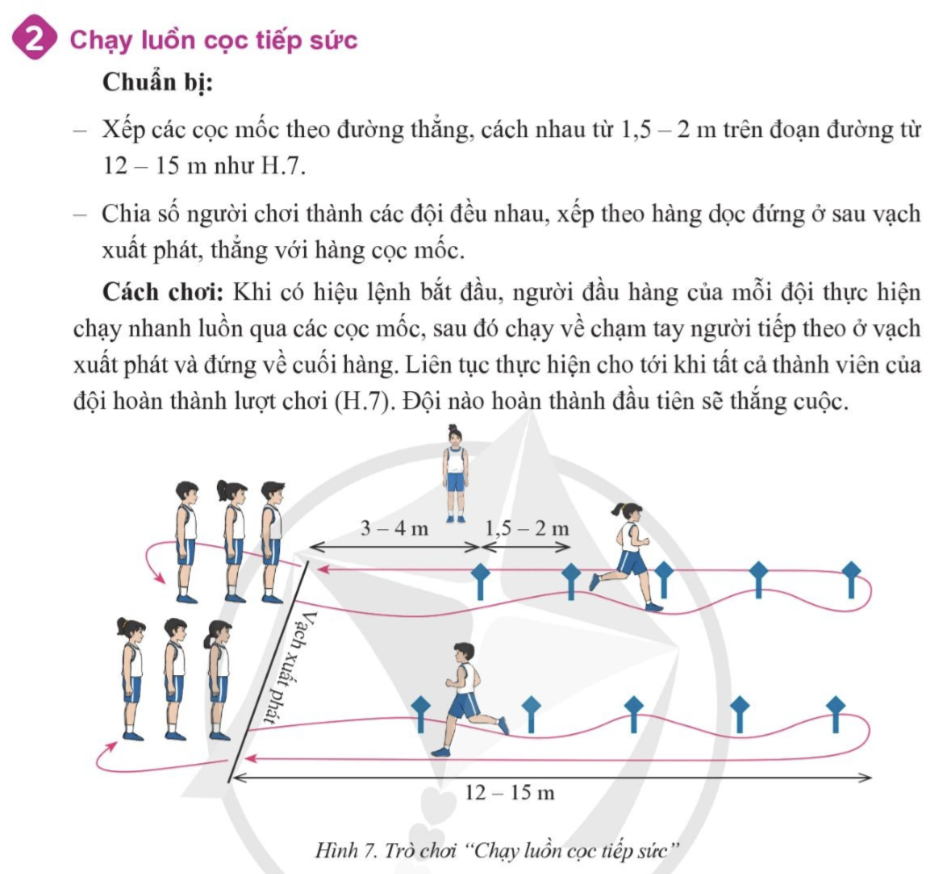 CÓ THỂ THAY THẾ
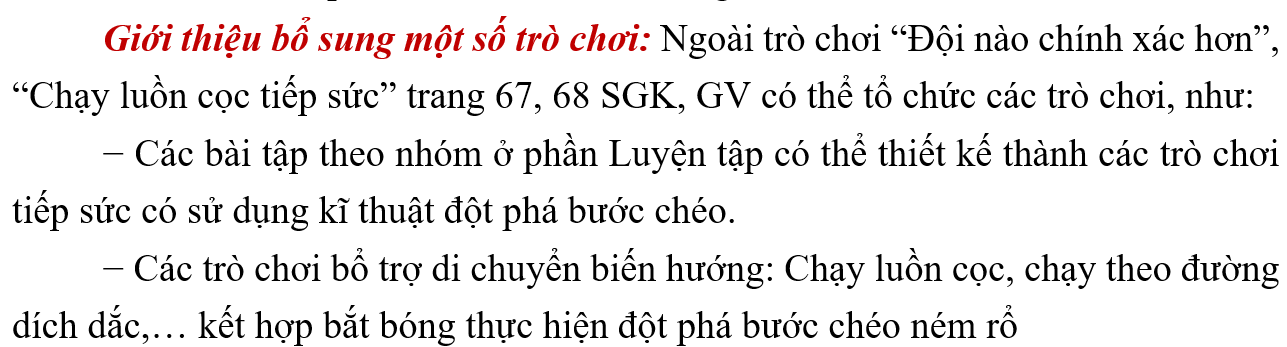 96
XÂY DỰNG KẾ HOẠCH BÀI DẠY (GIÁO ÁN)
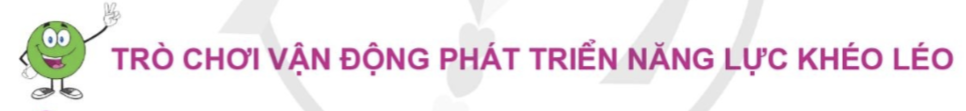 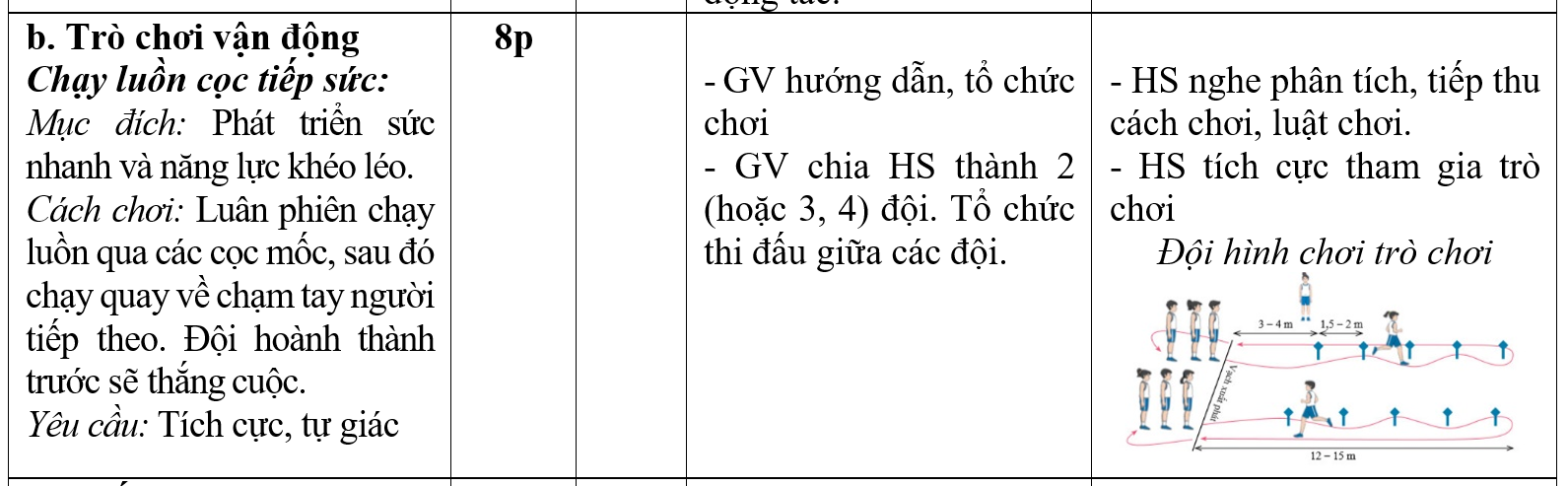 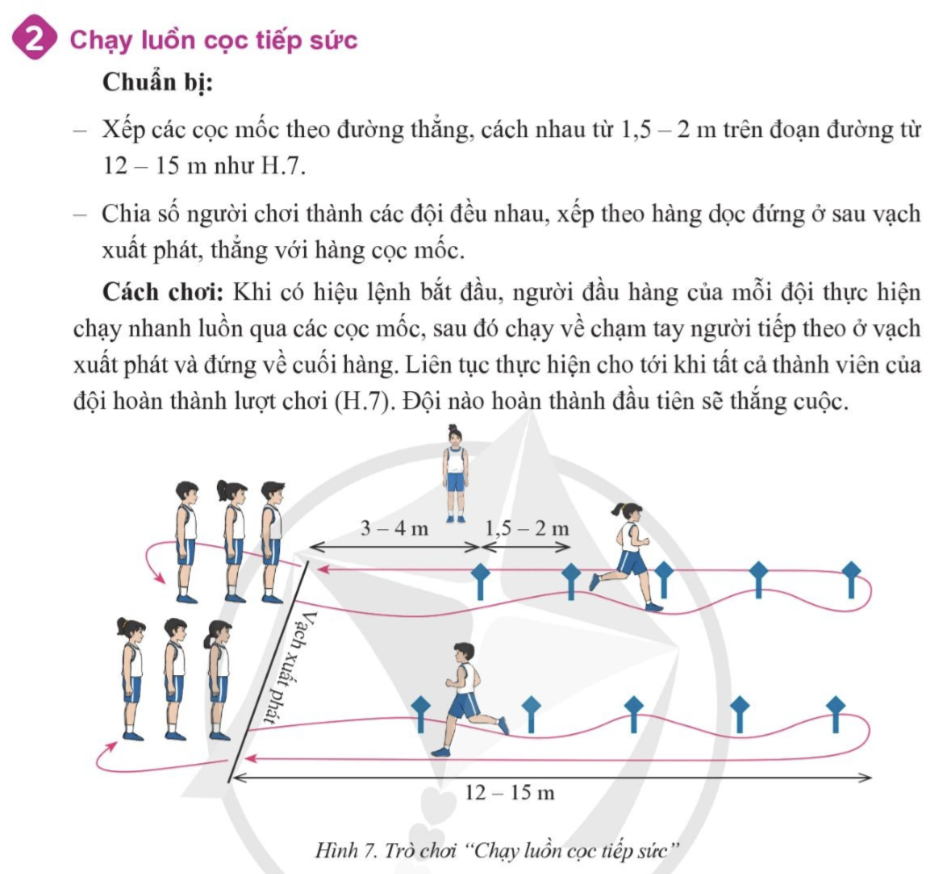 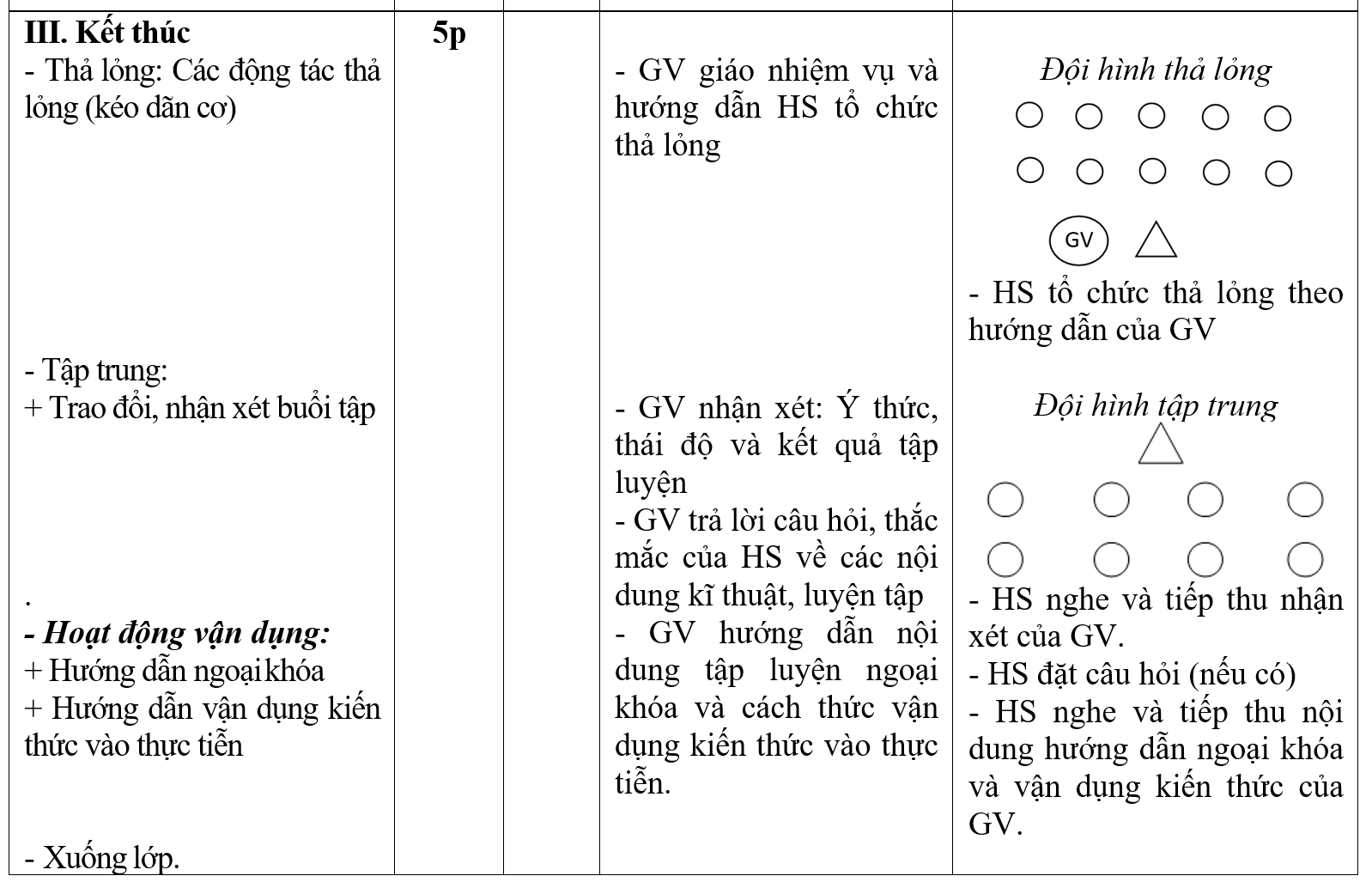 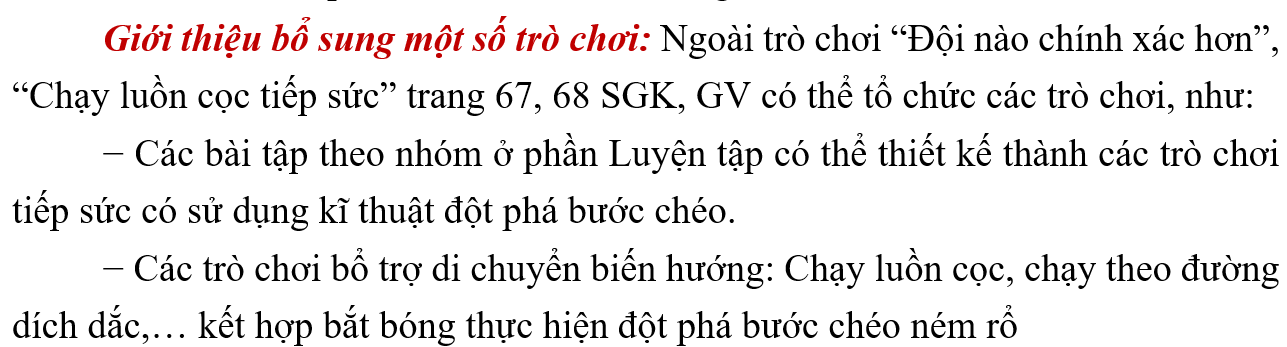 97
XÂY DỰNG KẾ HOẠCH BÀI DẠY (GIÁO ÁN)
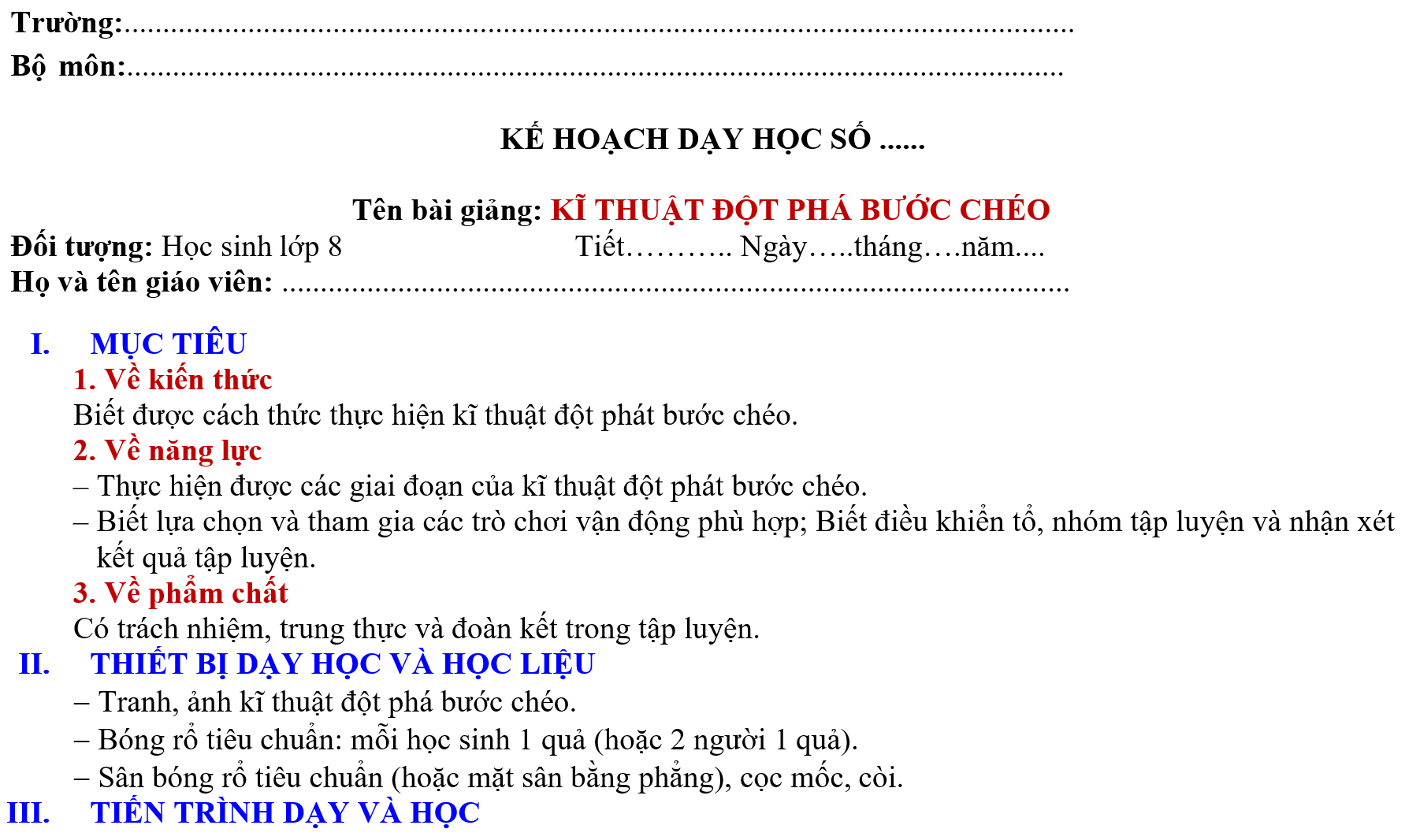 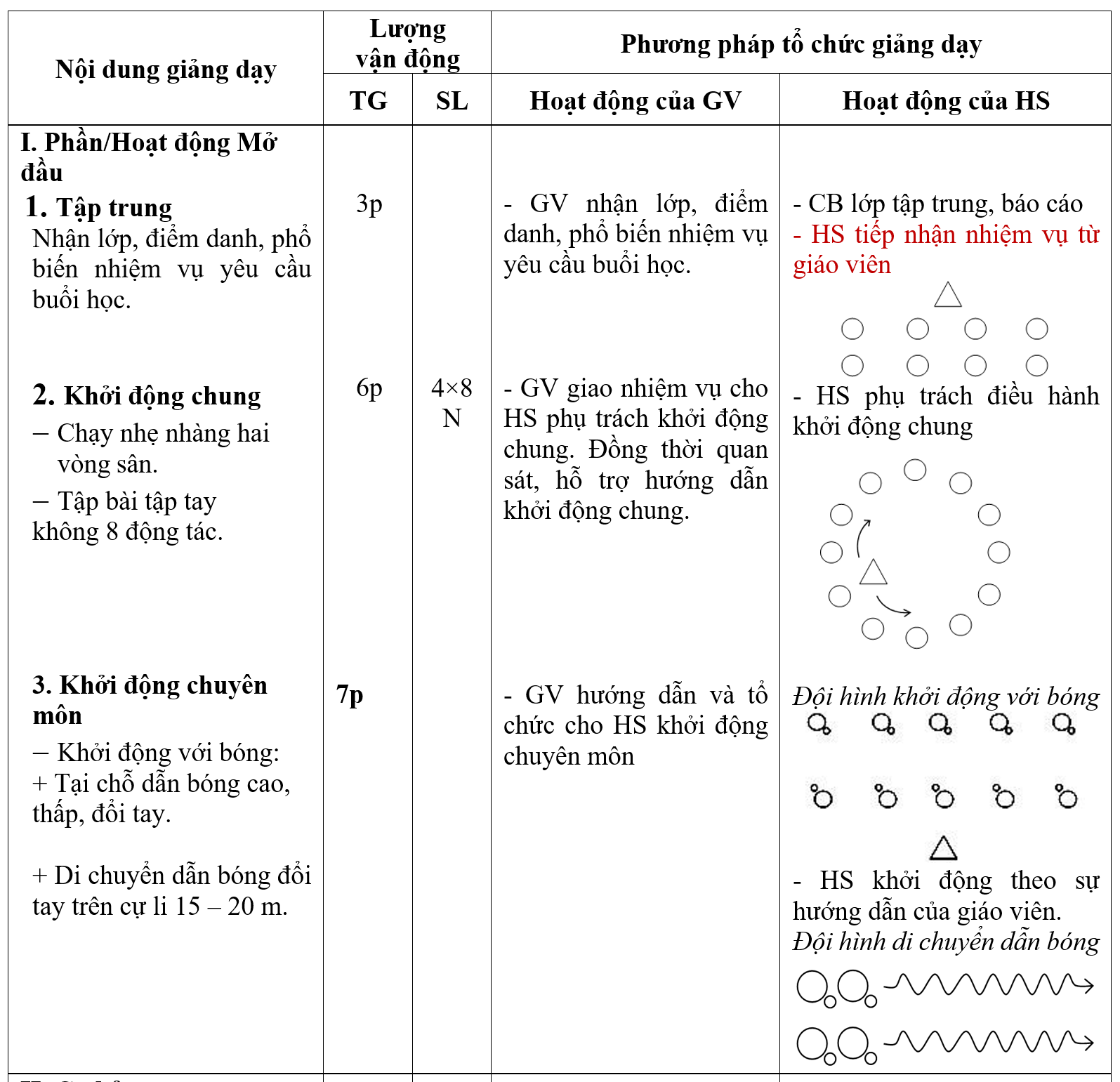 98
XÂY DỰNG KẾ HOẠCH BÀI DẠY (GIÁO ÁN)
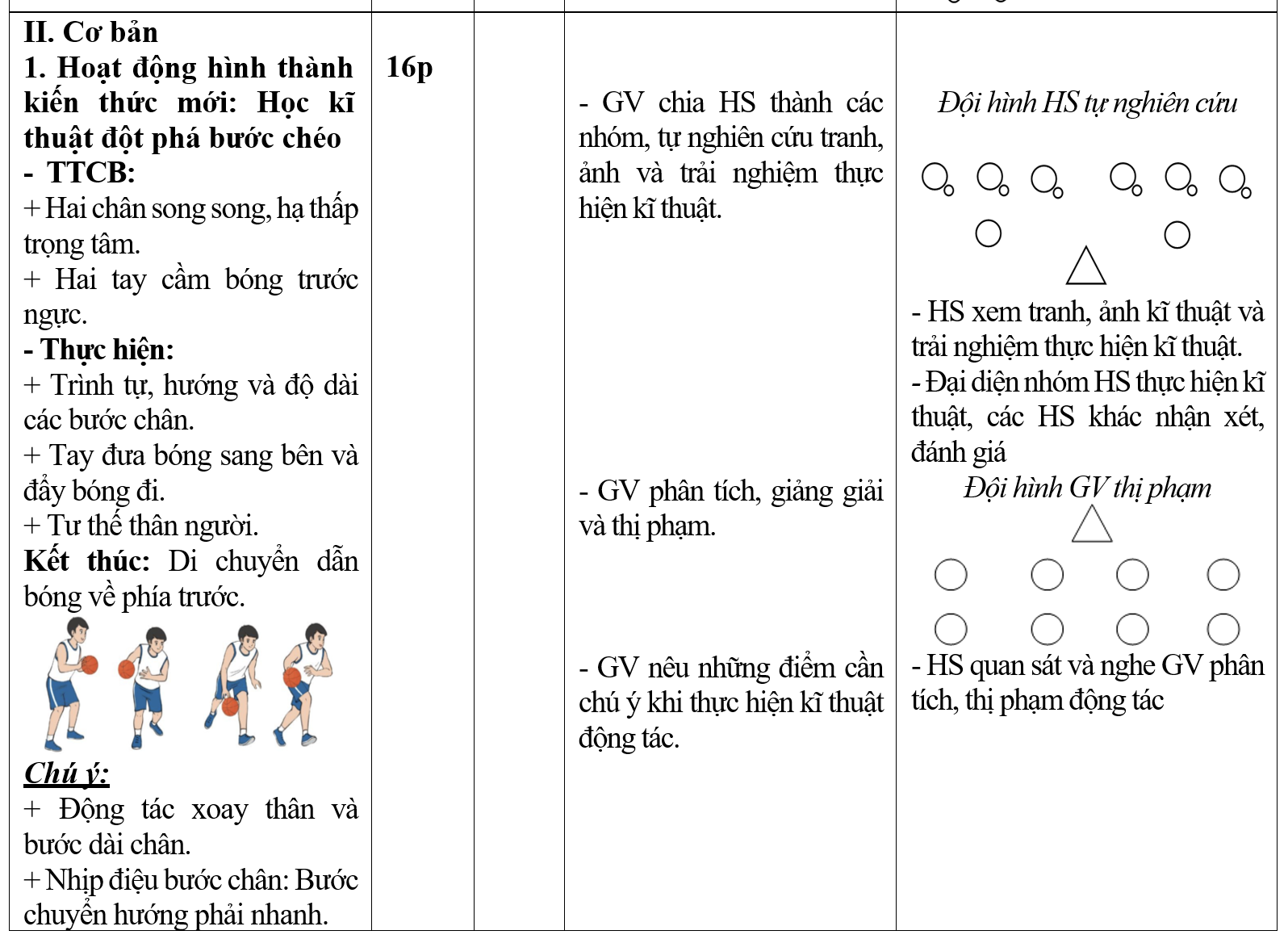 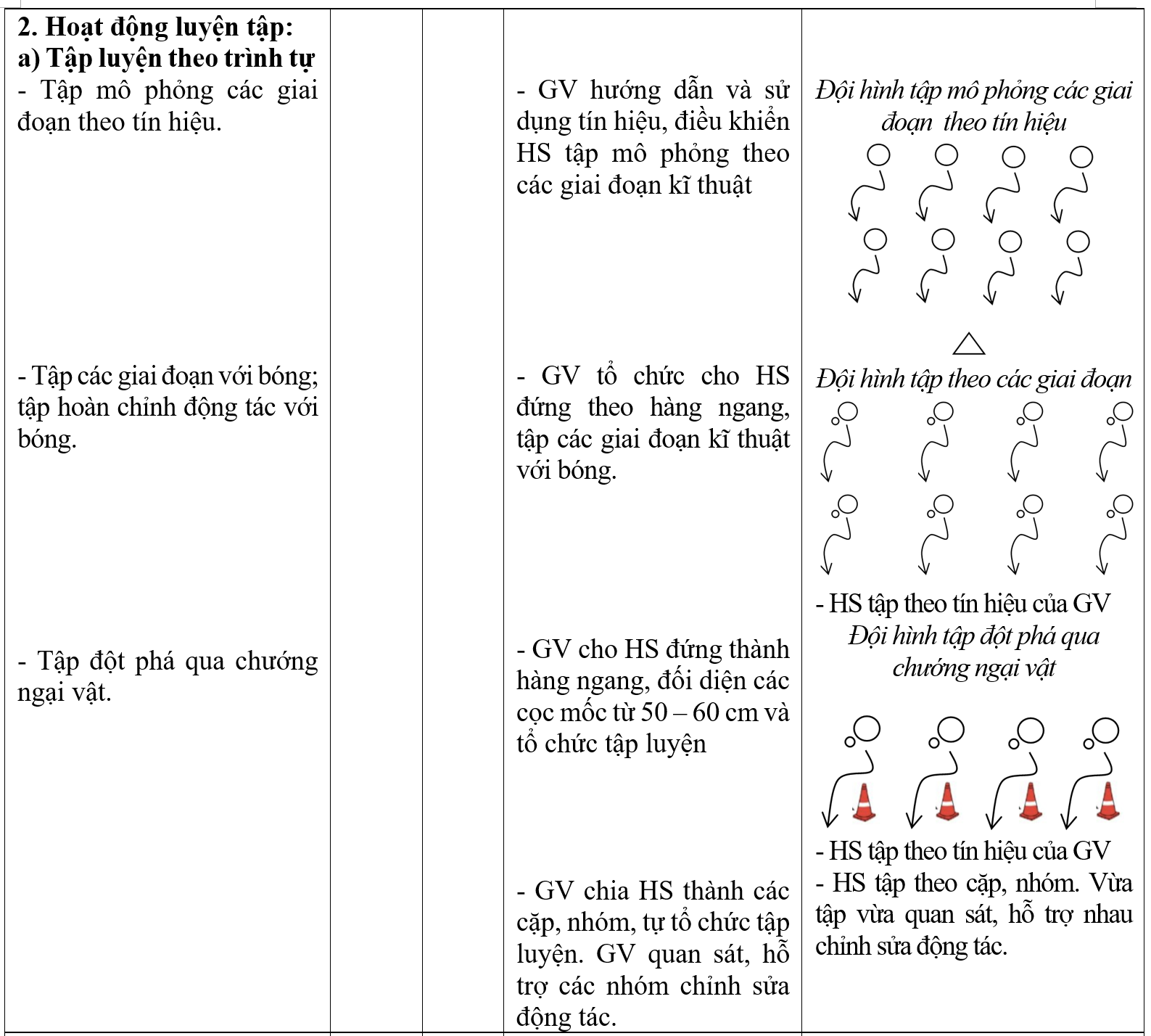 99
XÂY DỰNG KẾ HOẠCH BÀI DẠY (GIÁO ÁN)
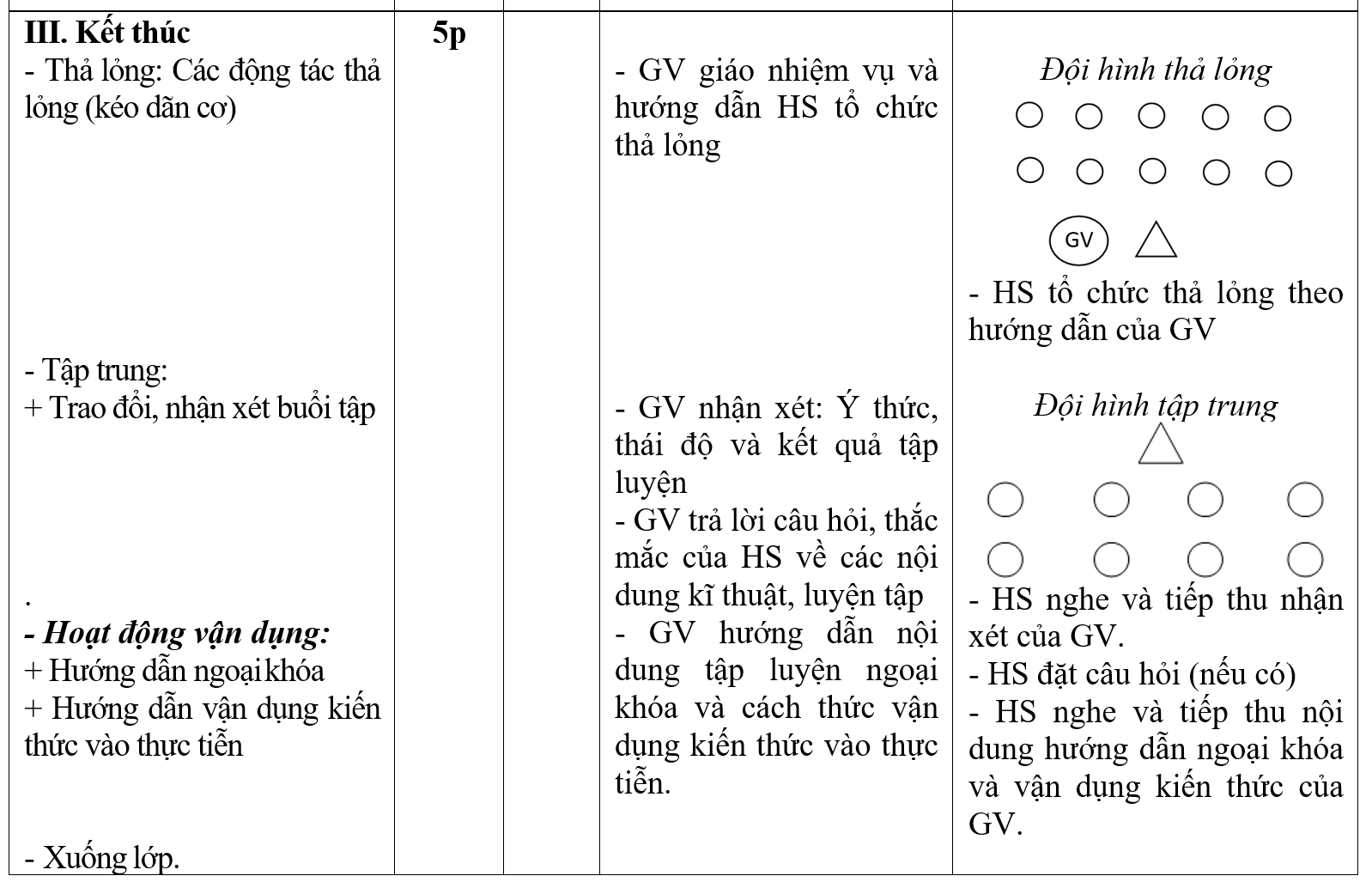 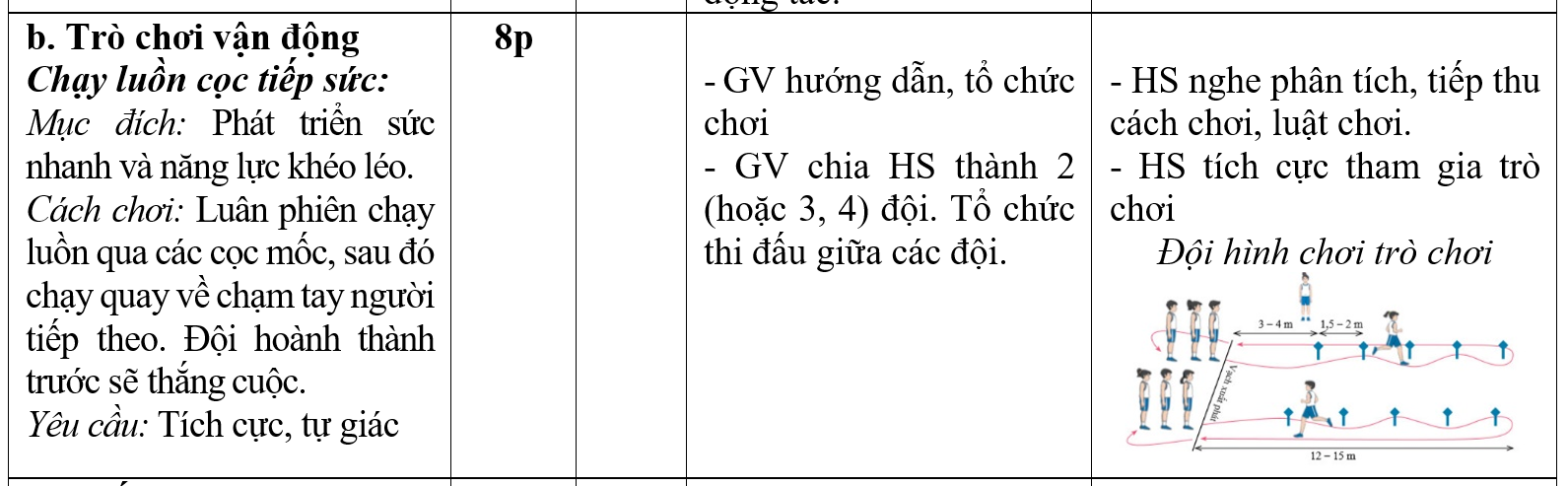 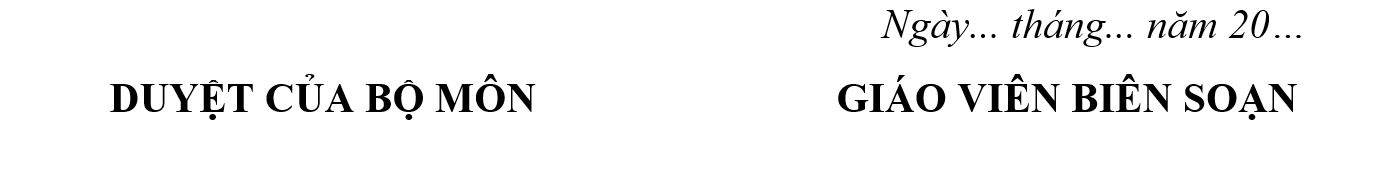 100
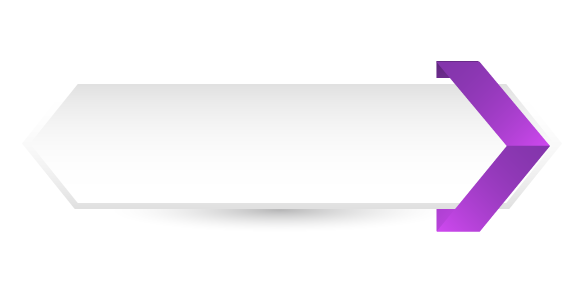 1
2
5
4
3
Phương pháp biên soạn kế hoạch bài dạy
Giới thiệu về chương trình GDTC cấp THCS
Giới thiệu hệ thống tài liệu tham khảo
Xem video giáo án mẫu + Thảo luận
Giới thiệu sách giáo khoa GDTC 8 - Cánh diều
NỘI DUNG
5. XEM VIDEO GIÁO ÁN MẪU VÀ THẢO LUẬN
KĨ THUẬT ĐỘT PHÁ QUA NGƯỜI BƯỚC CHÉO
VIDEO GIÁO ÁN MẪU
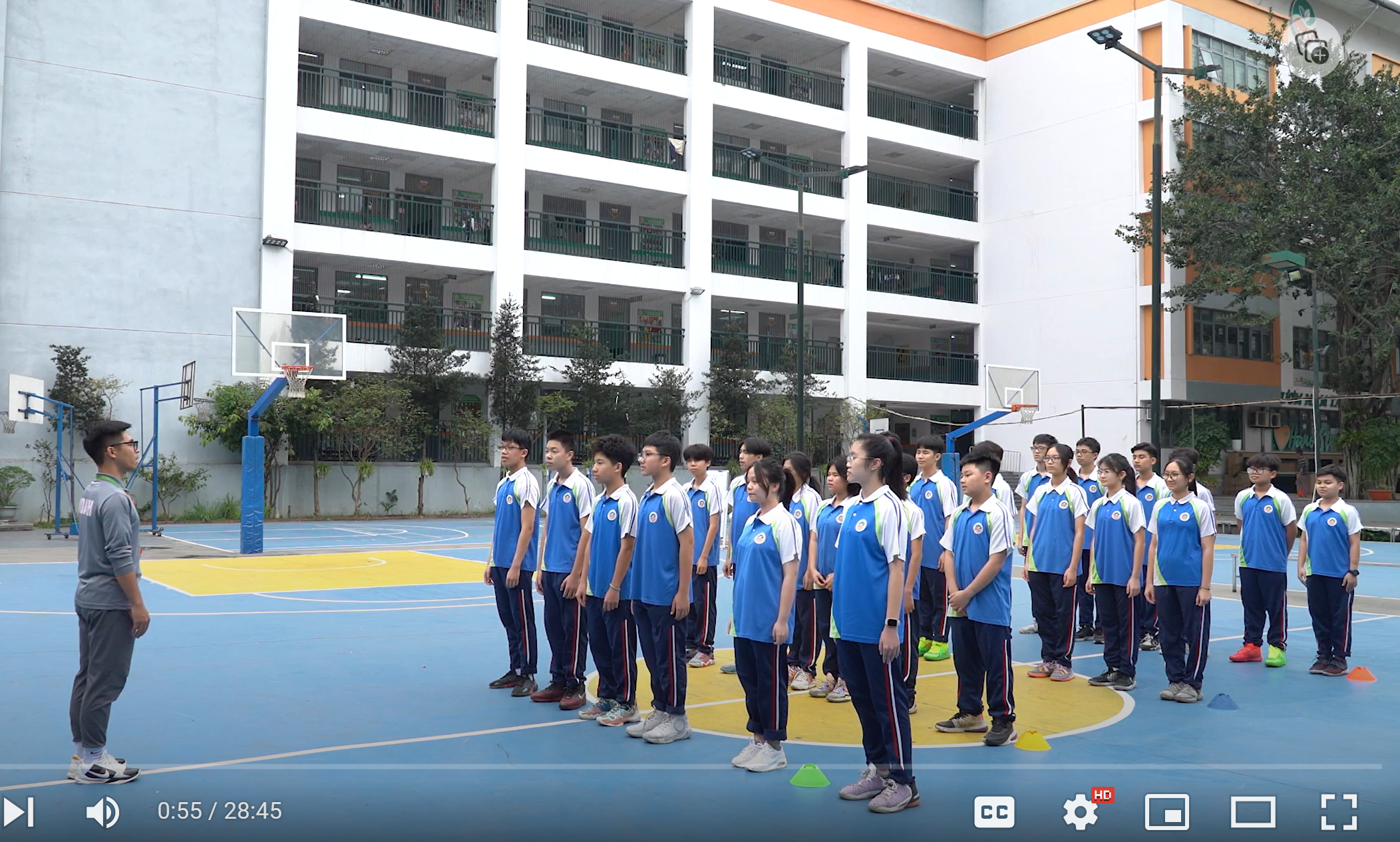 102
XIN CHÂN THÀNH CẢM ƠN!
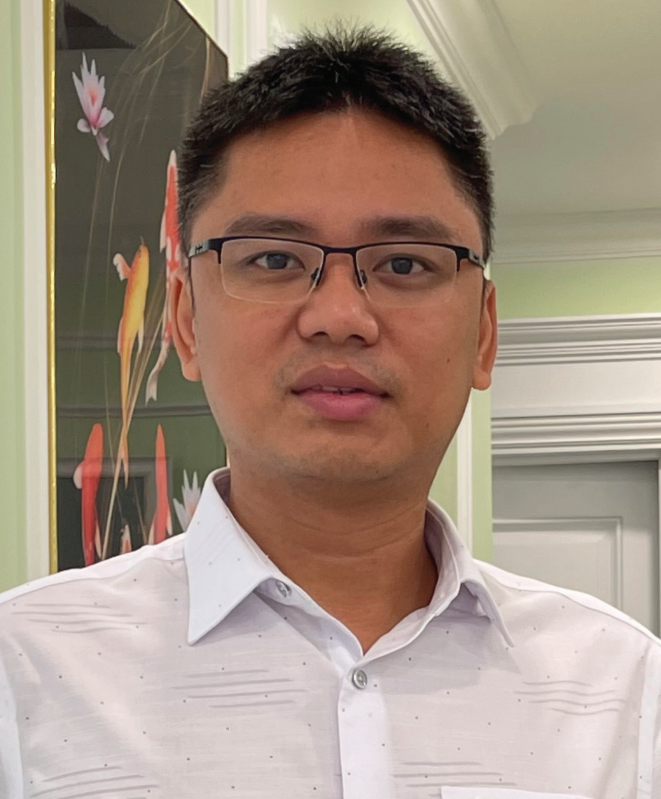 LIÊN HỆ
PGS.TS. Đinh Quang Ngọc 
(Tổng Chủ biên kiêm Chủ biên)
Điện thoại: 0977.705.966
Email: sachgdtccanhdieu@gmail.com